Architecture and stability
of ecosystems
Camille CARPENTIER
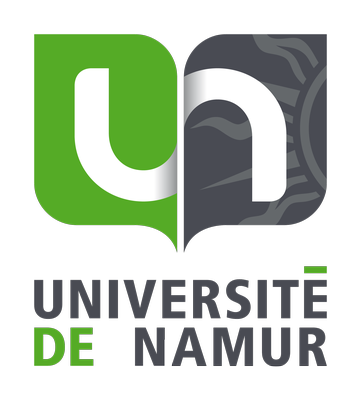 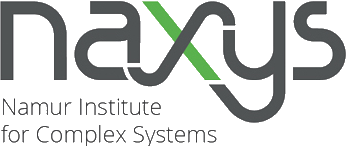 ILEE Research day
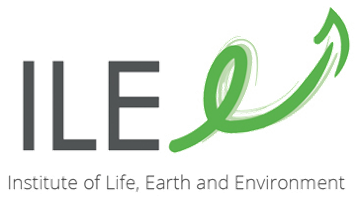 11.02.2020
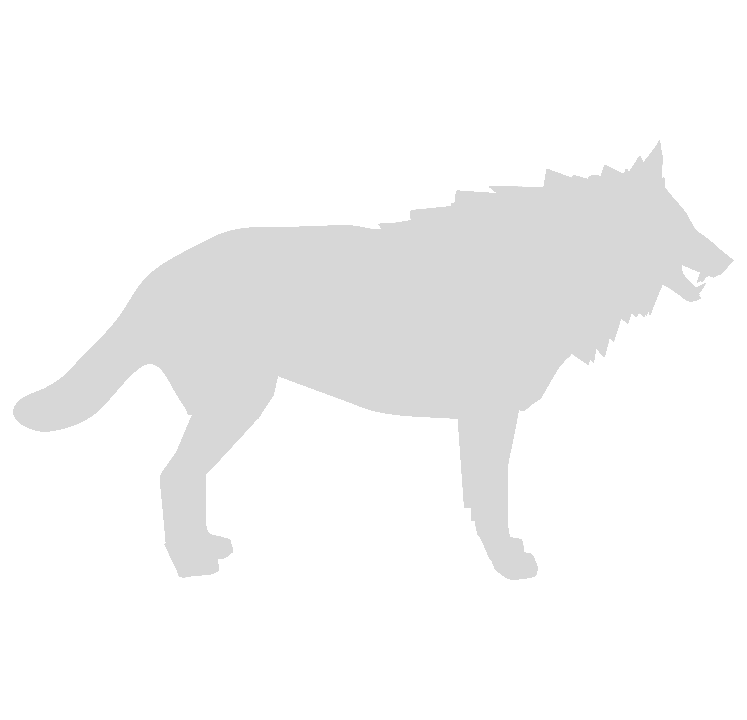 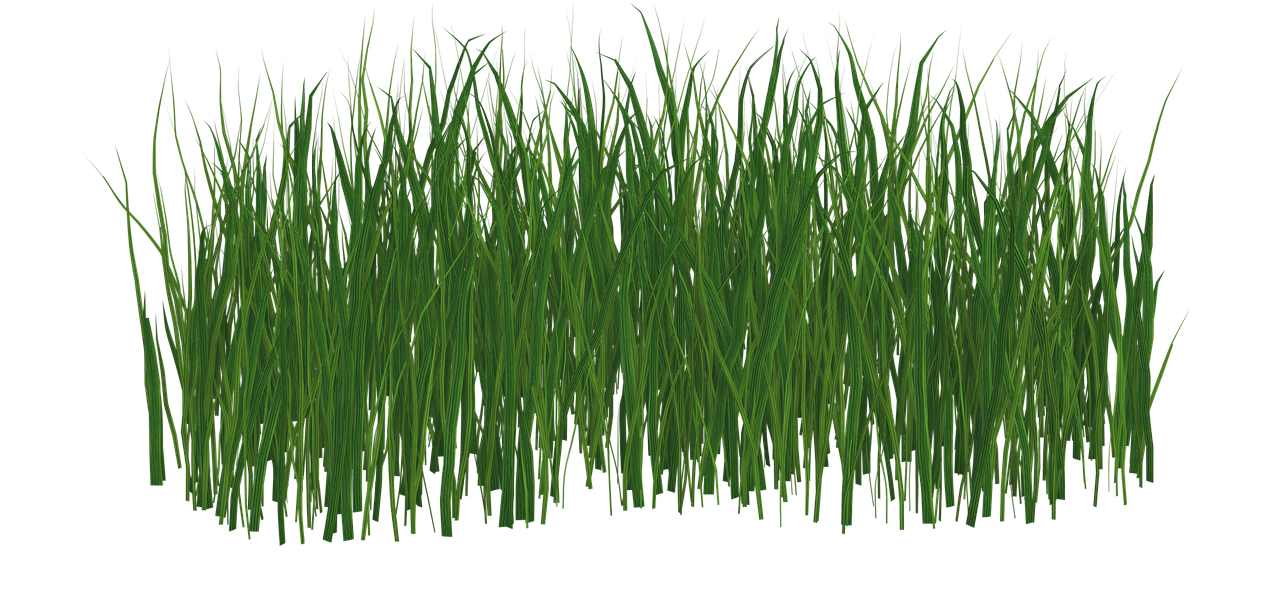 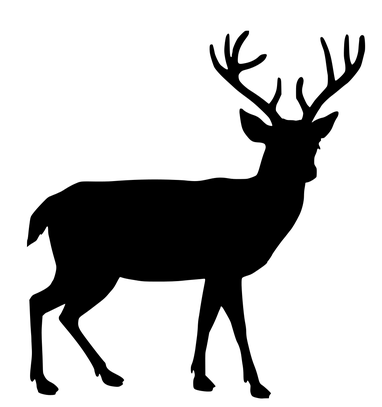 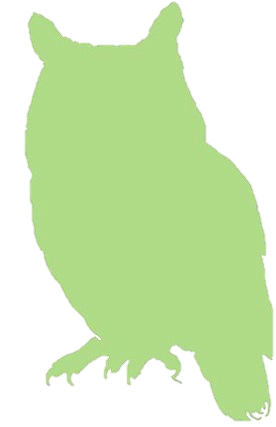 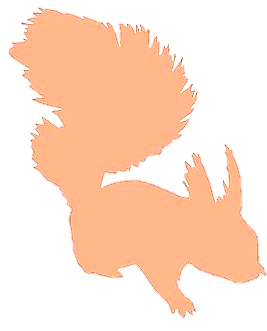 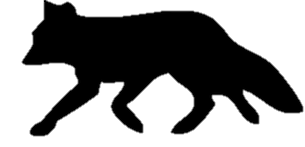 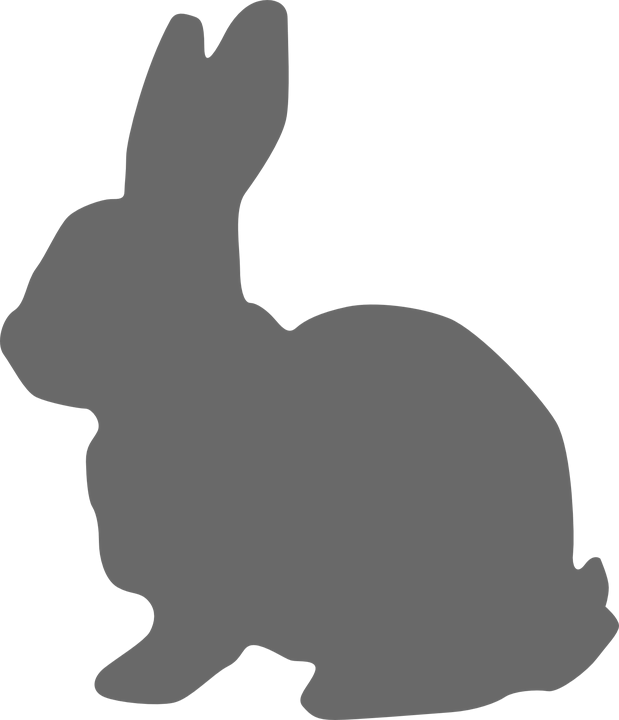 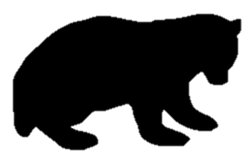 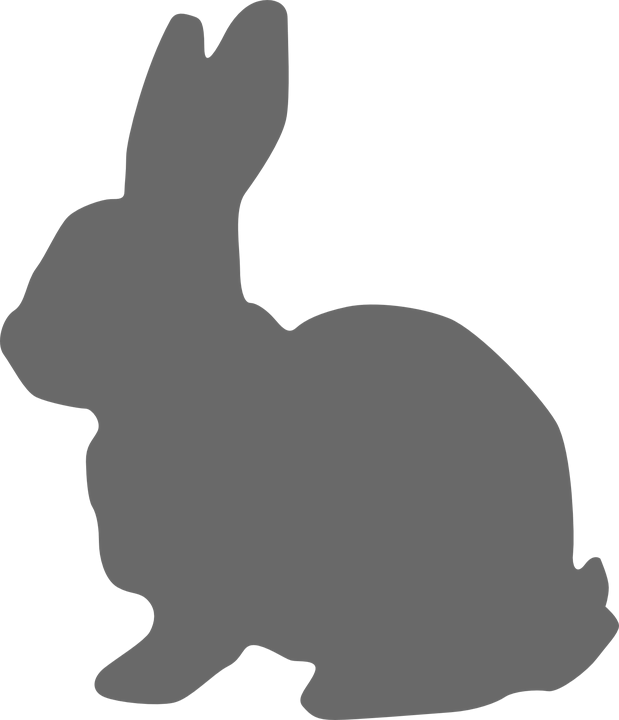 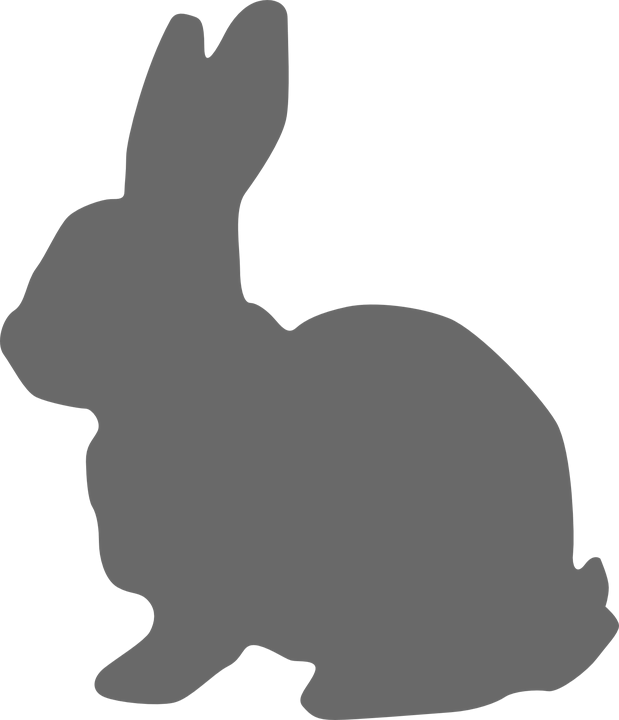 2 prey
50% community
2 prey
33% community
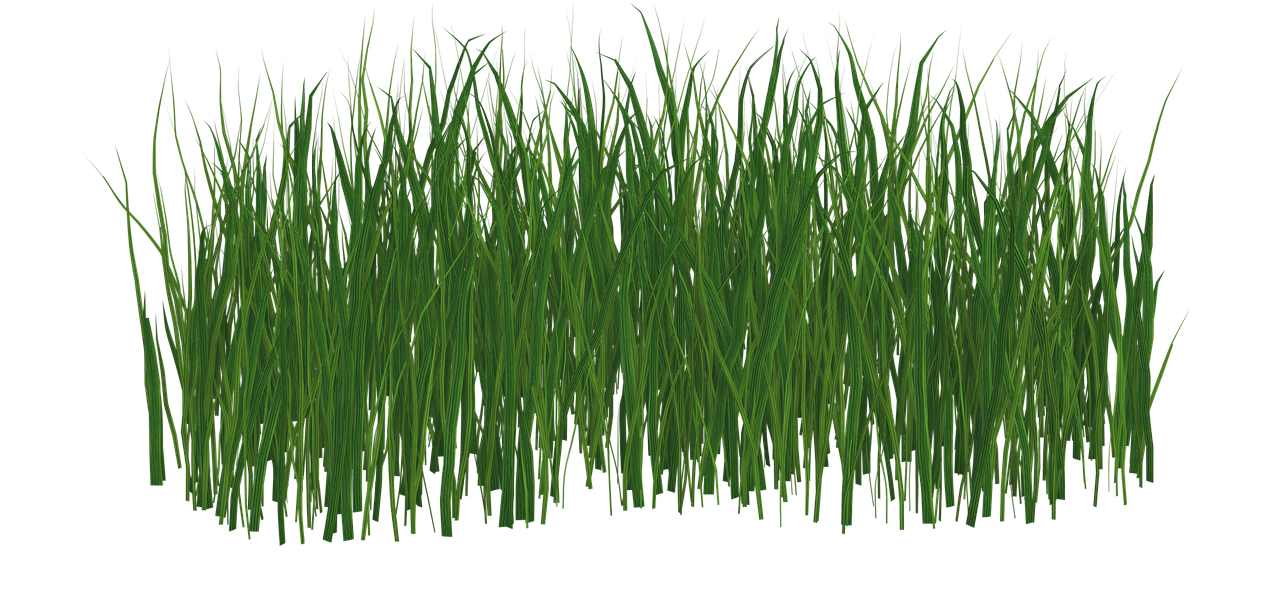 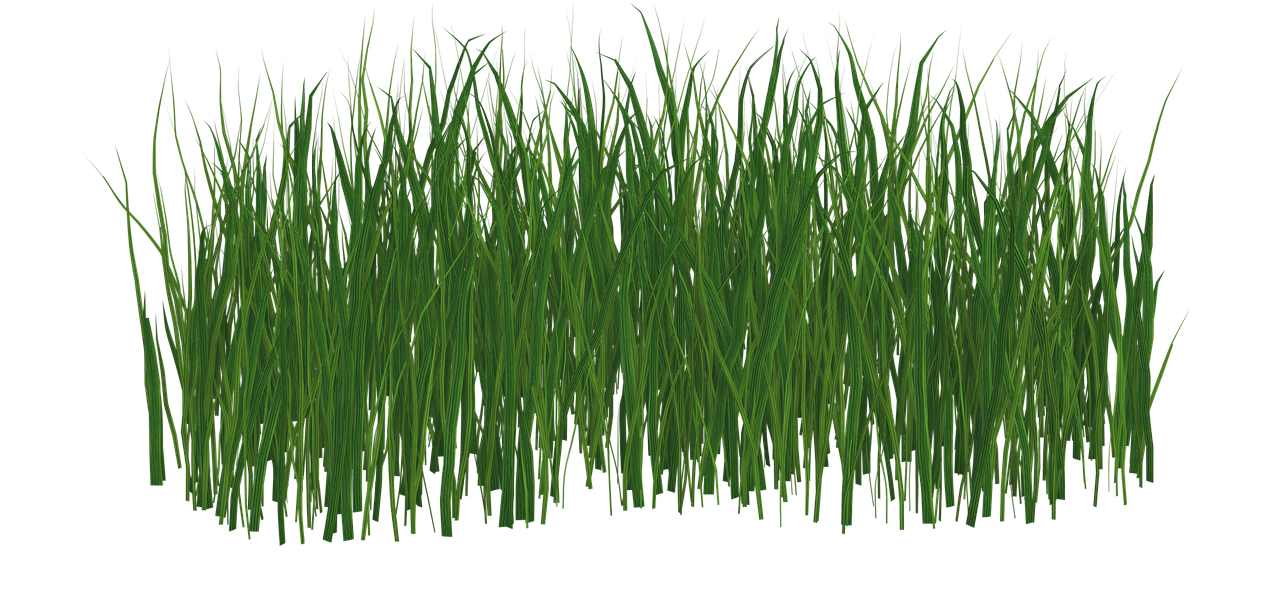 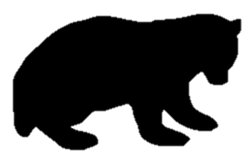 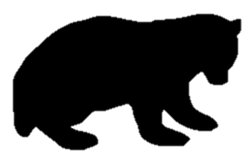 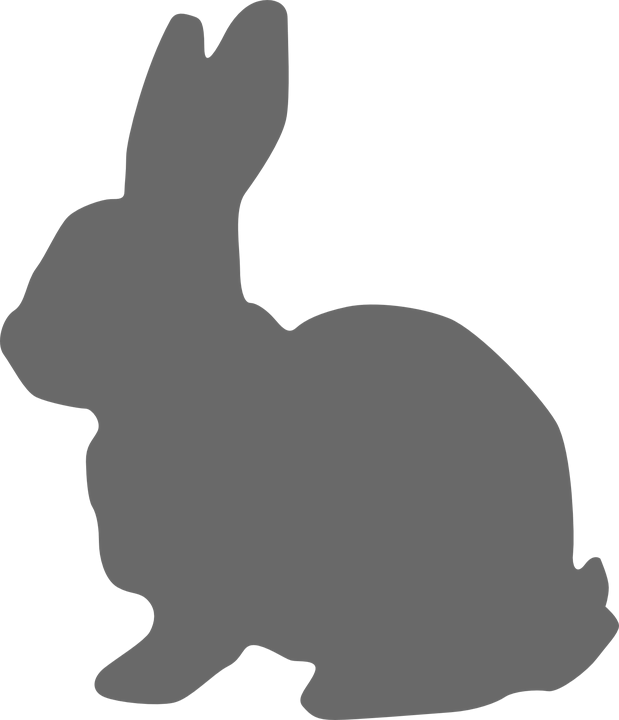 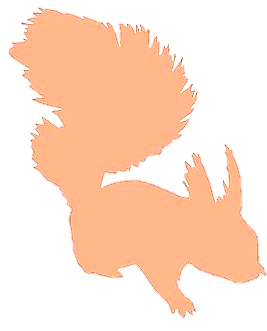 3 prey
50% community
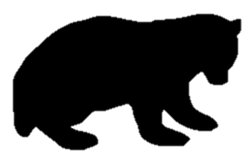 2
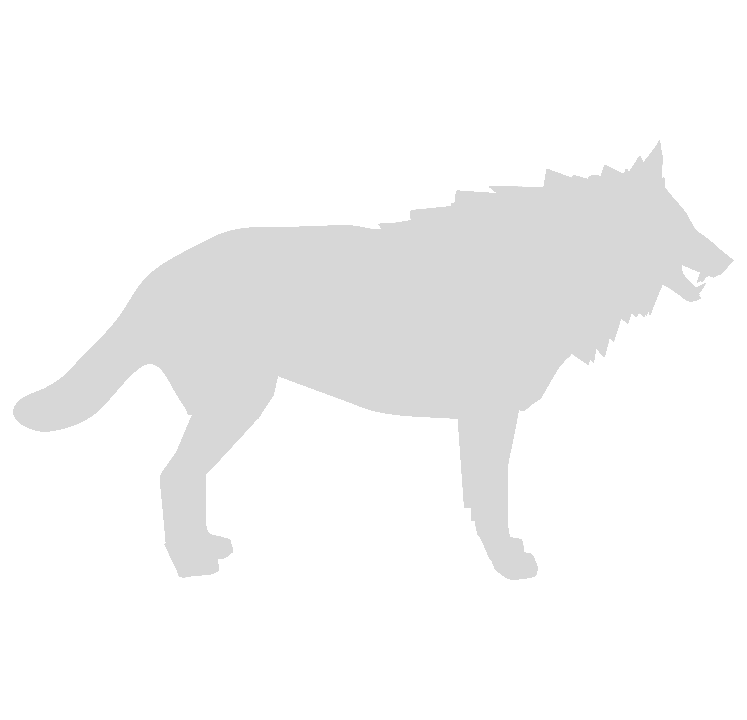 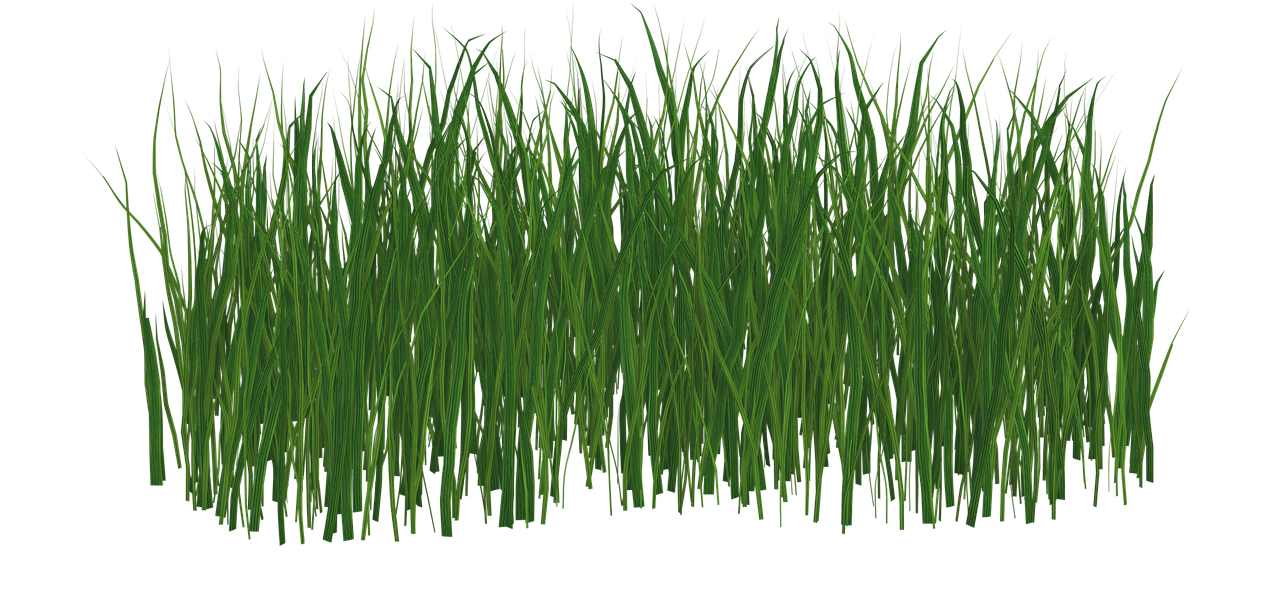 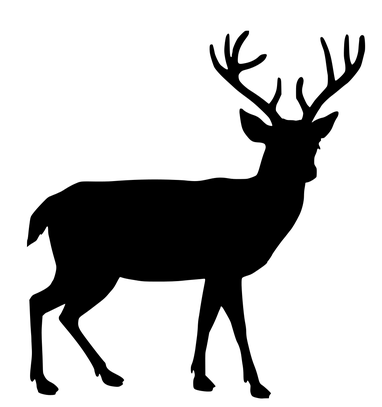 Linkage-density law
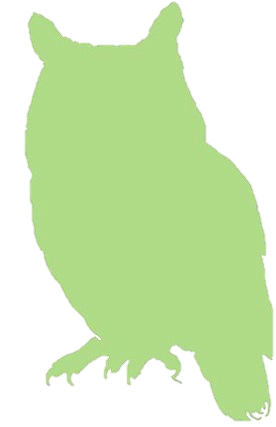 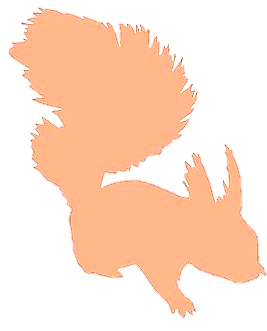 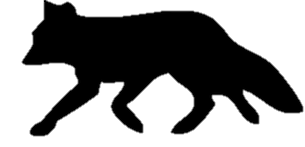 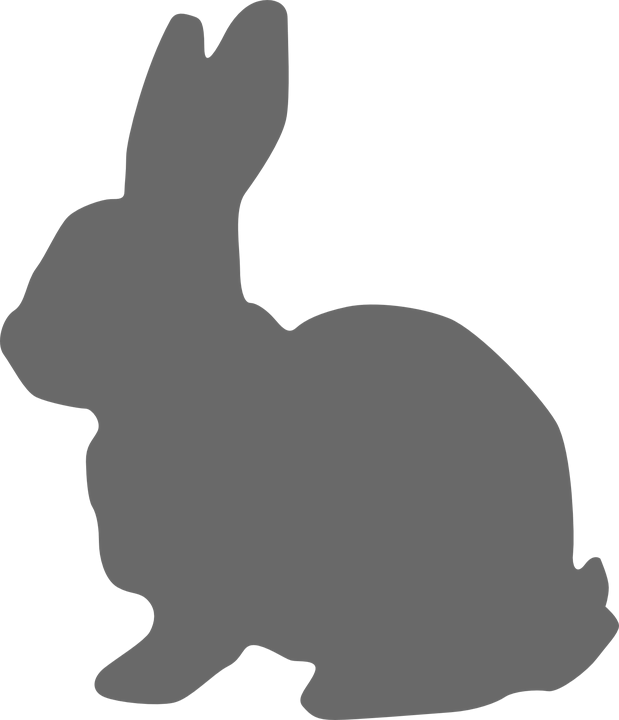 Fixed  number of species
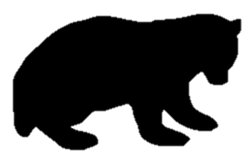 Cohen and Briand, 1984
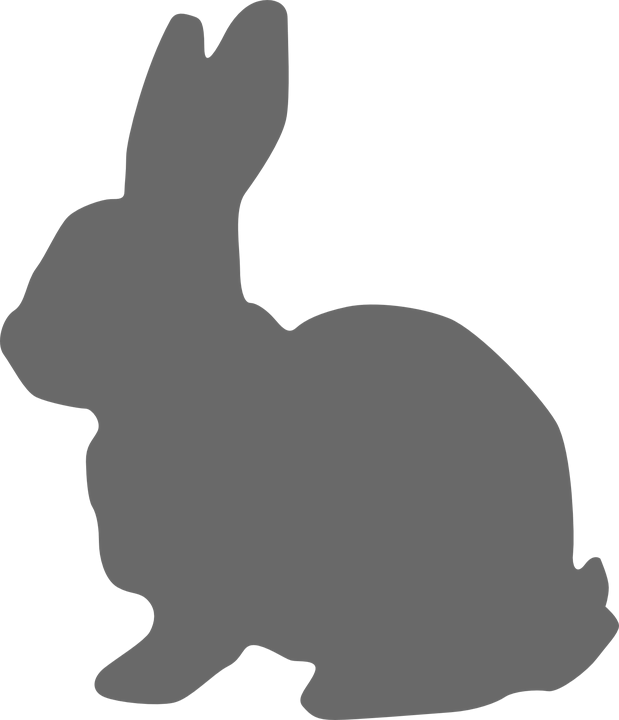 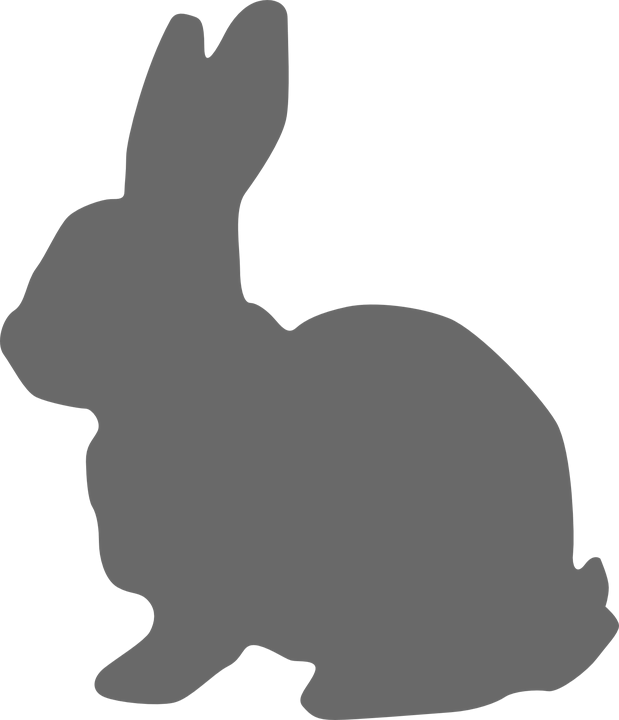 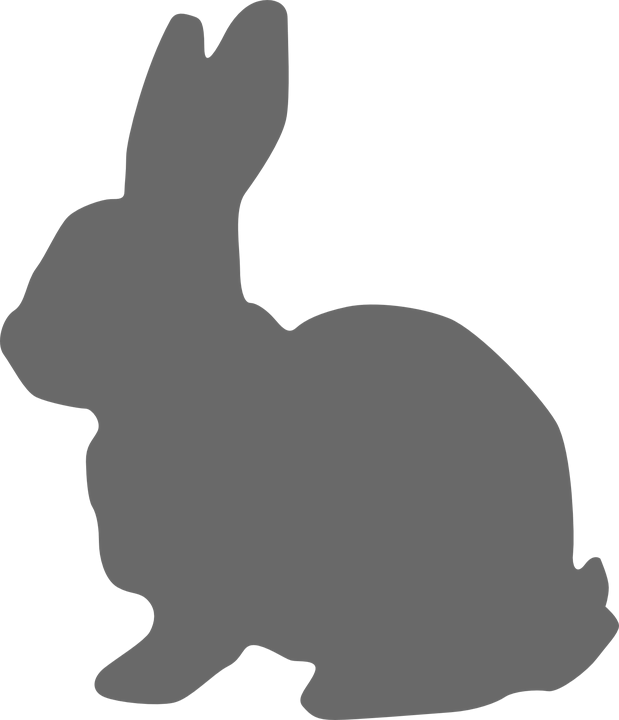 Constant connectance hypothesis
2 prey
2 prey
50%
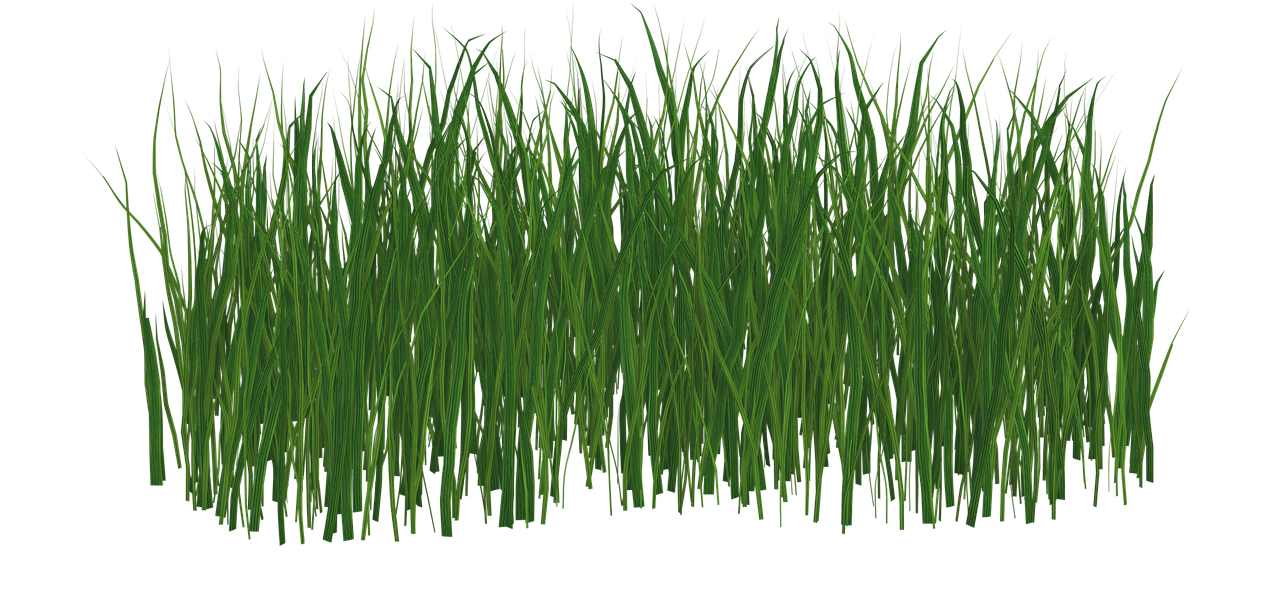 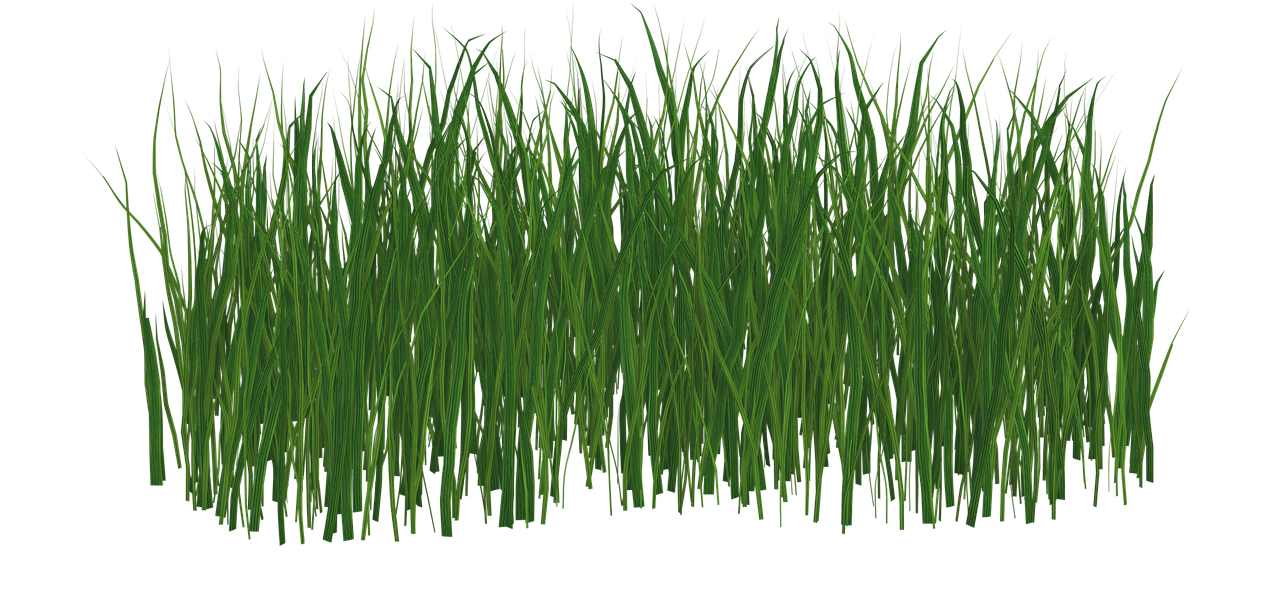 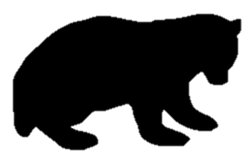 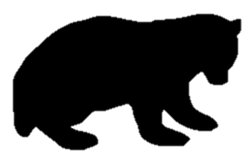 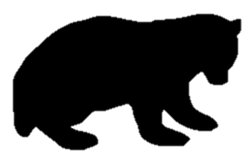 Fixed  fraction of species
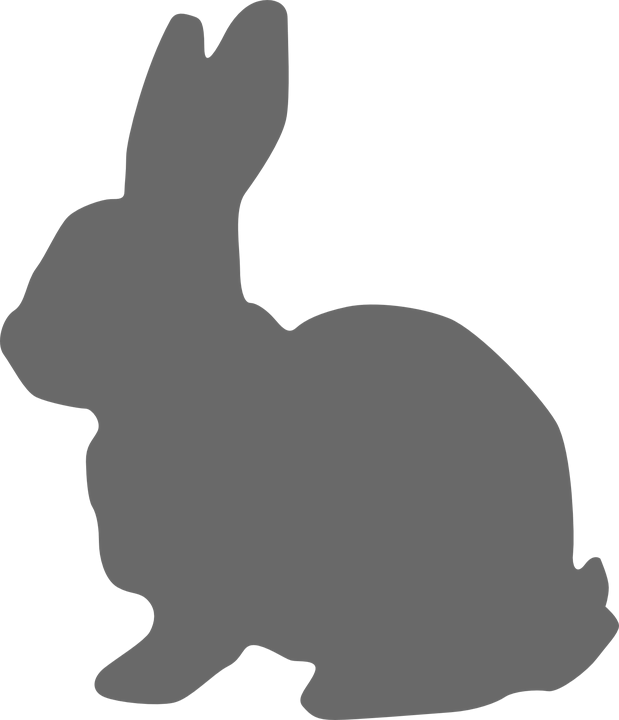 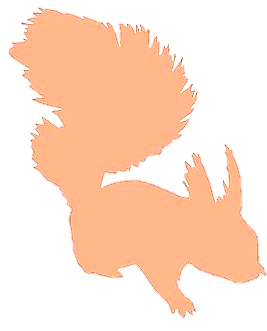 50%
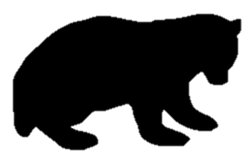 Martinez, 1992
3
Linkage-density law
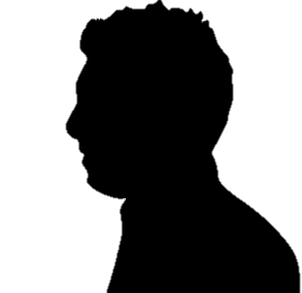 Why do we care?
Fixed  number 
of species
Number of links
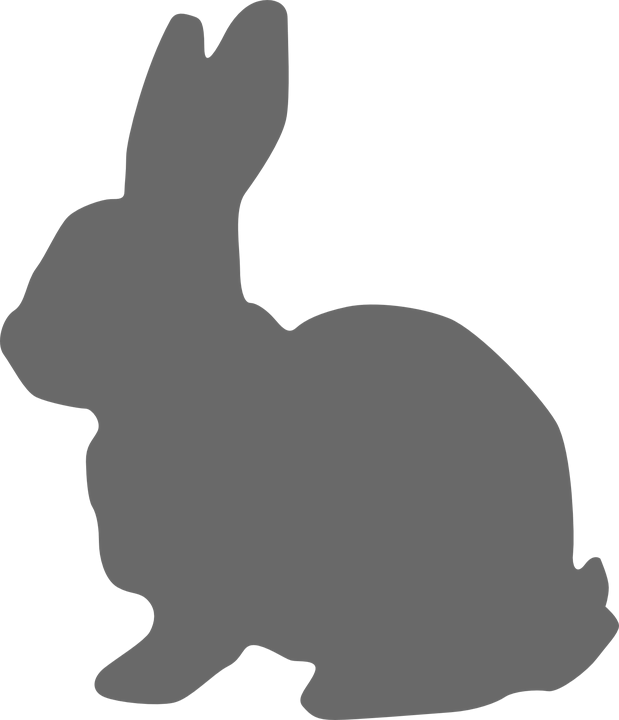 Constant connectance hypothesis
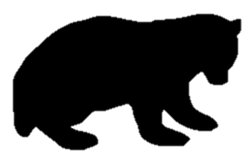 Fixed  fraction 
of species
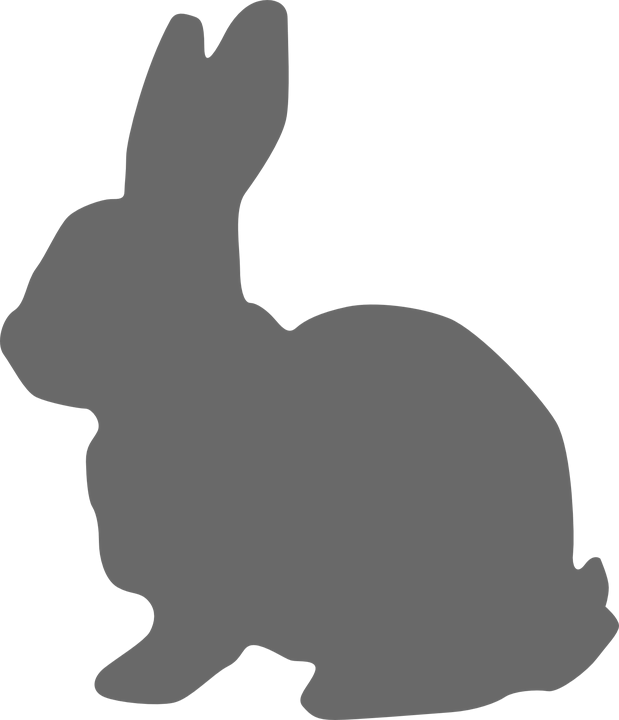 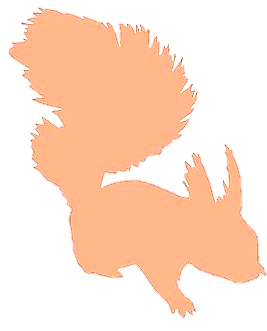 Number of species
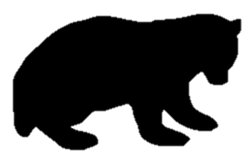 4
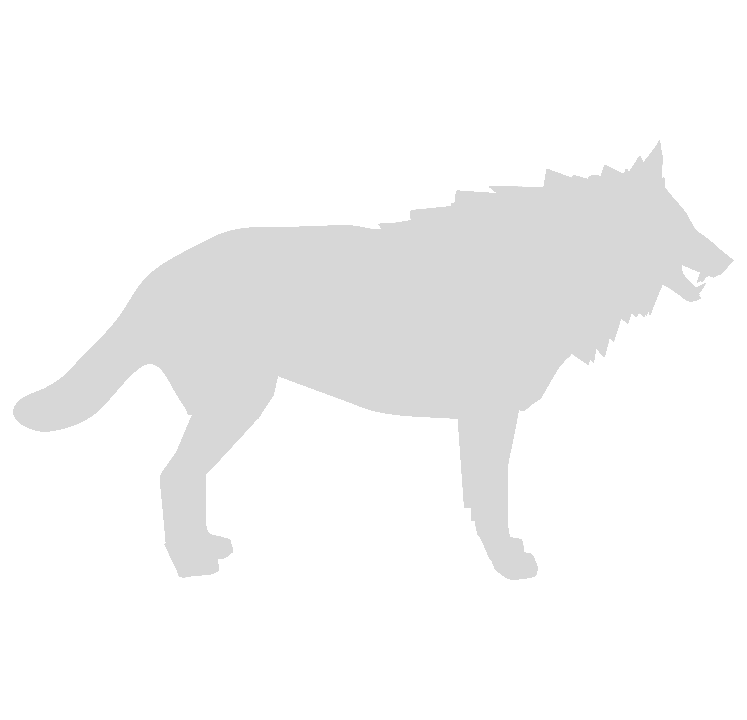 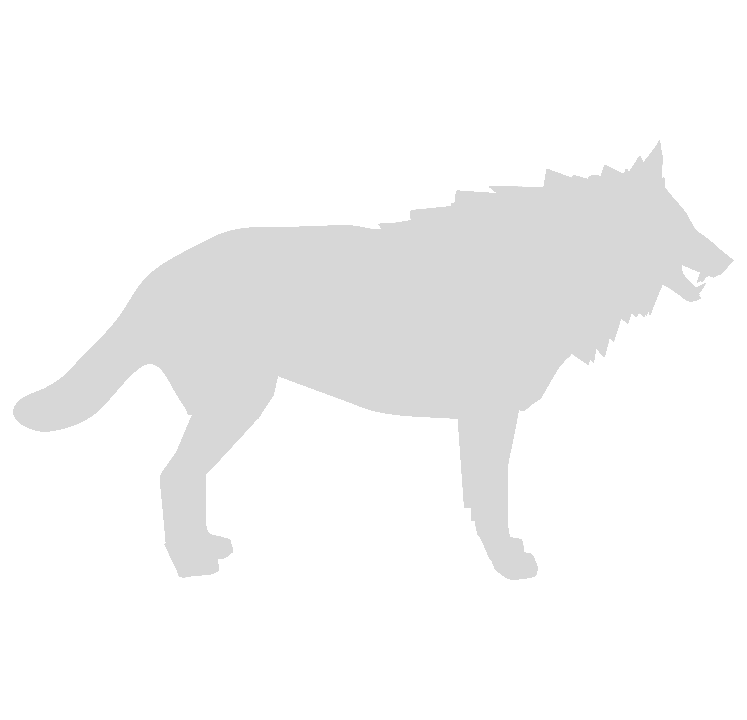 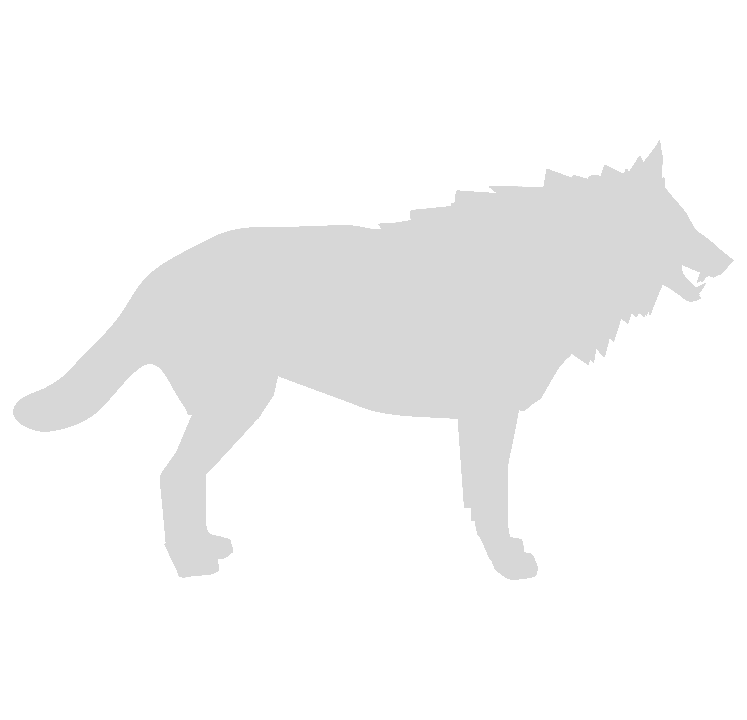 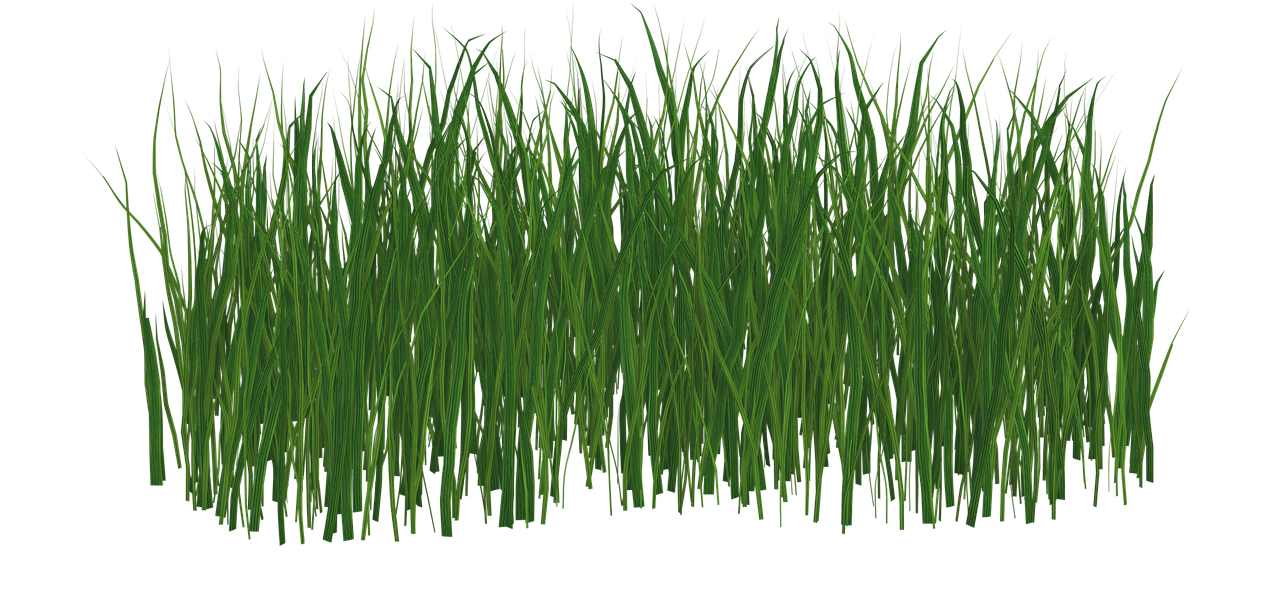 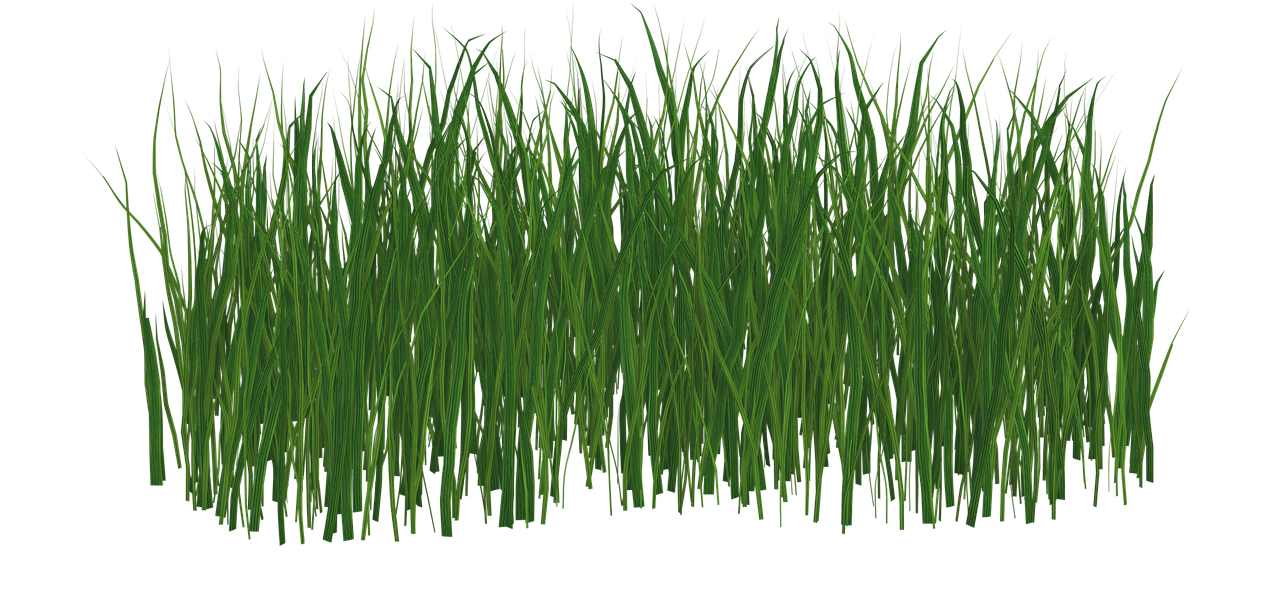 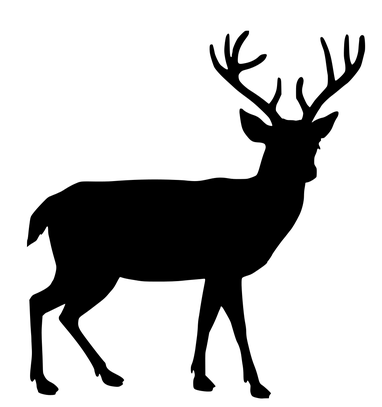 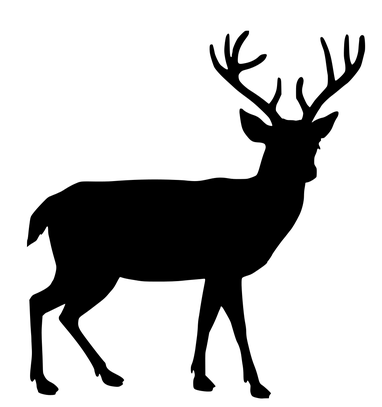 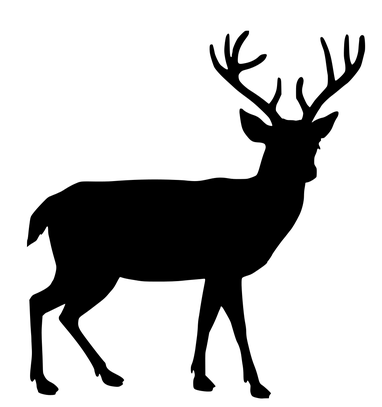 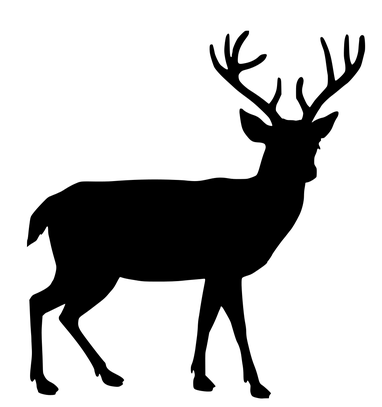 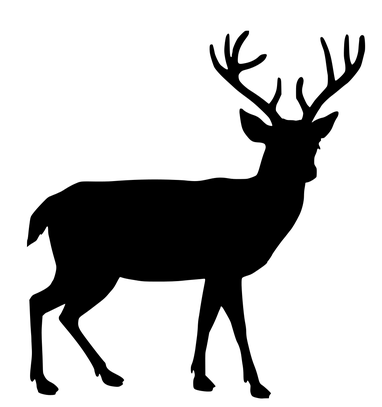 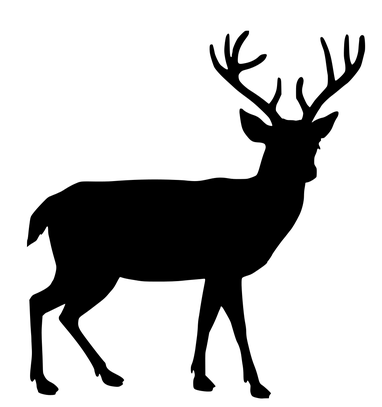 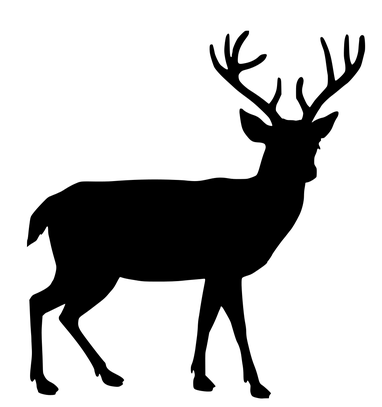 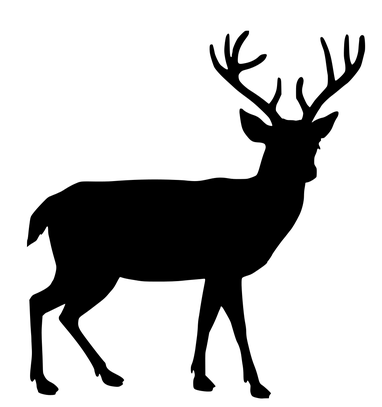 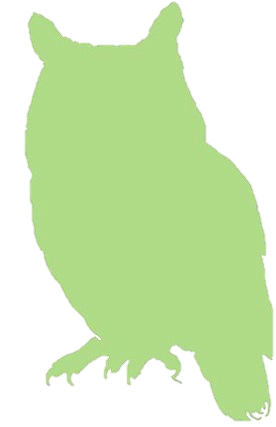 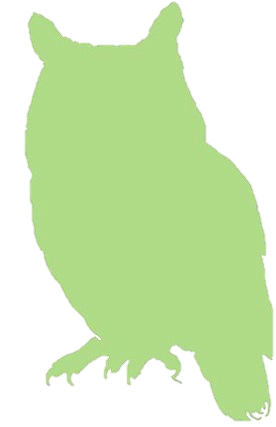 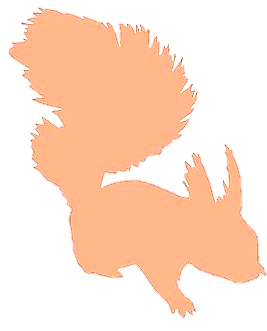 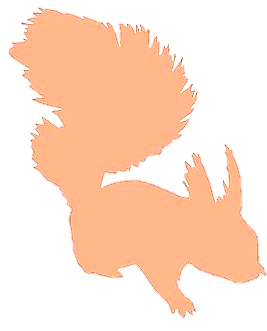 Ecosystem response to species removals
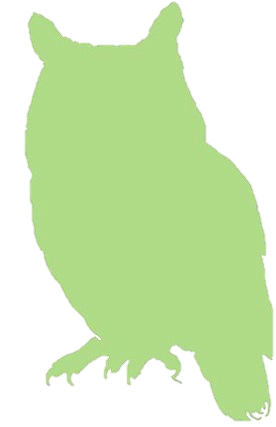 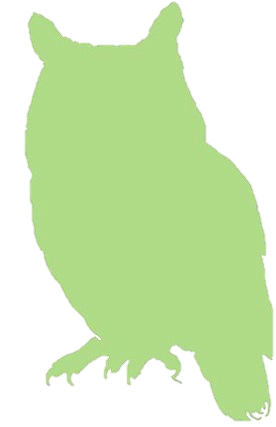 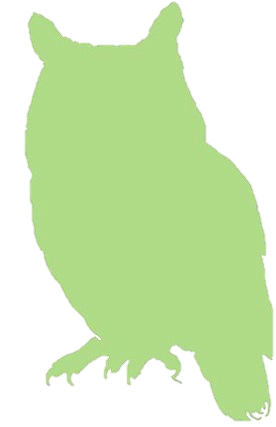 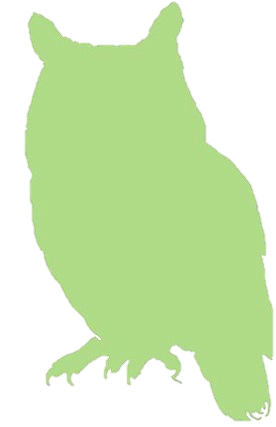 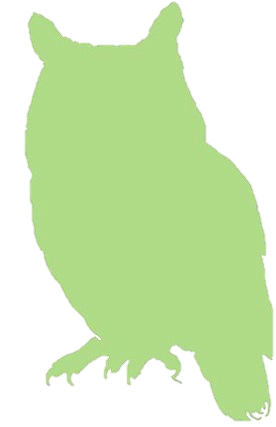 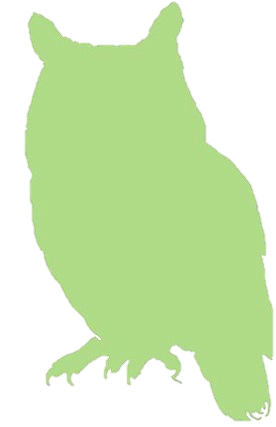 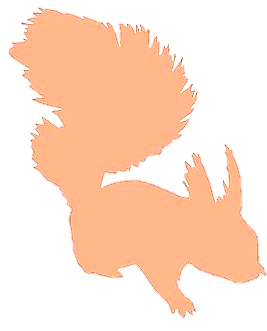 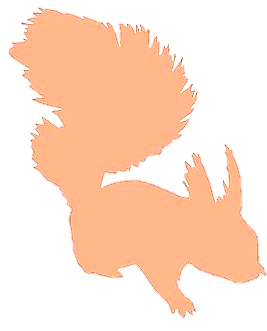 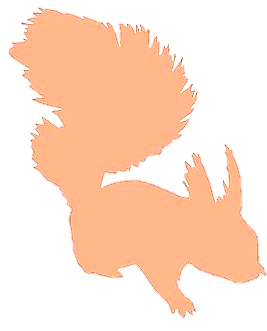 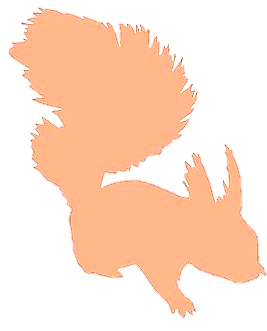 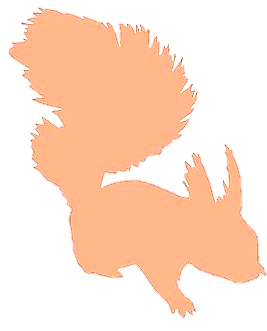 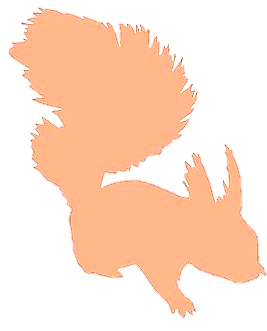 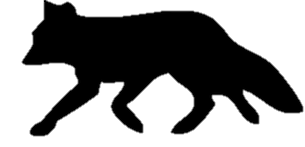 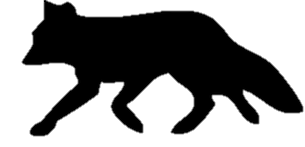 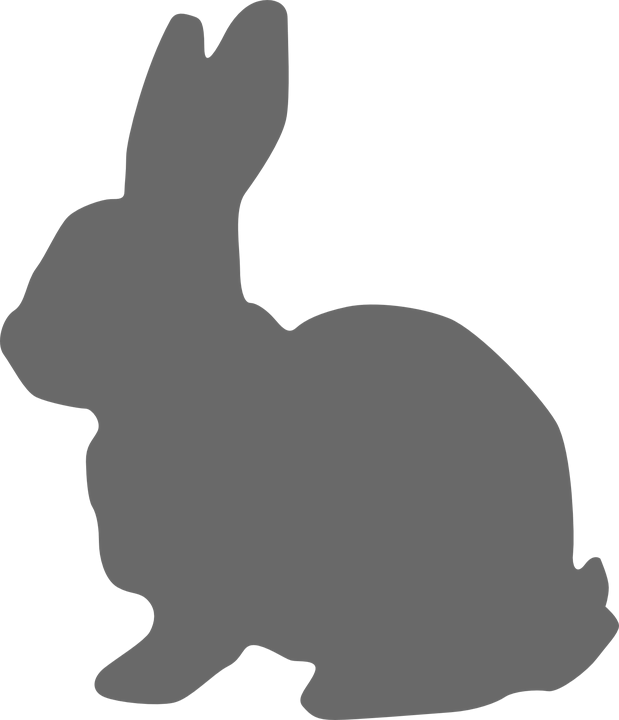 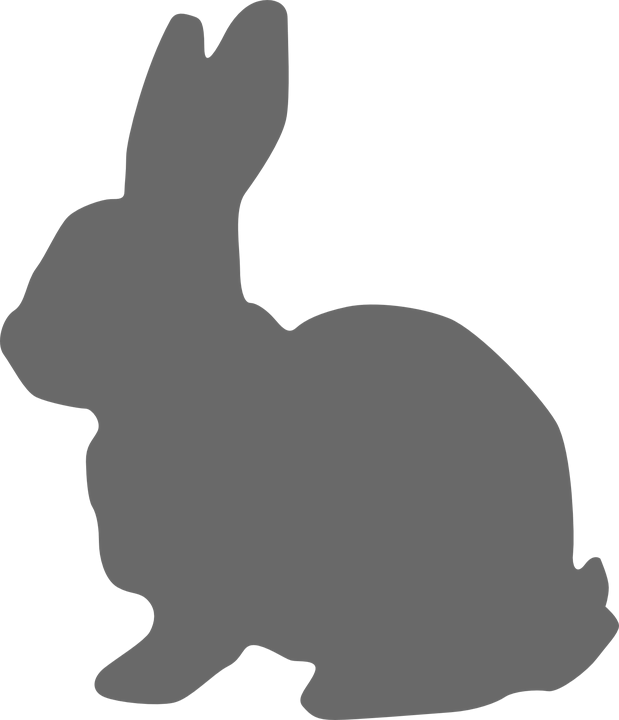 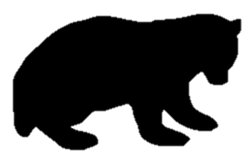 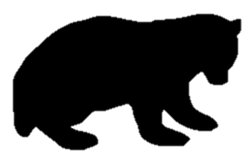 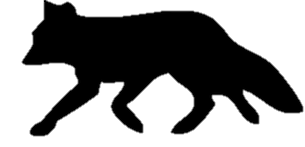 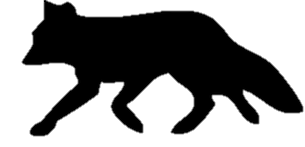 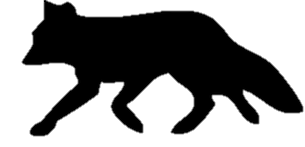 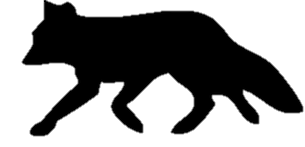 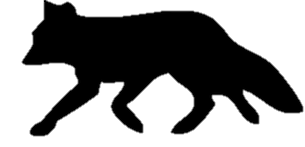 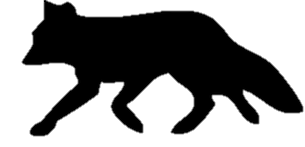 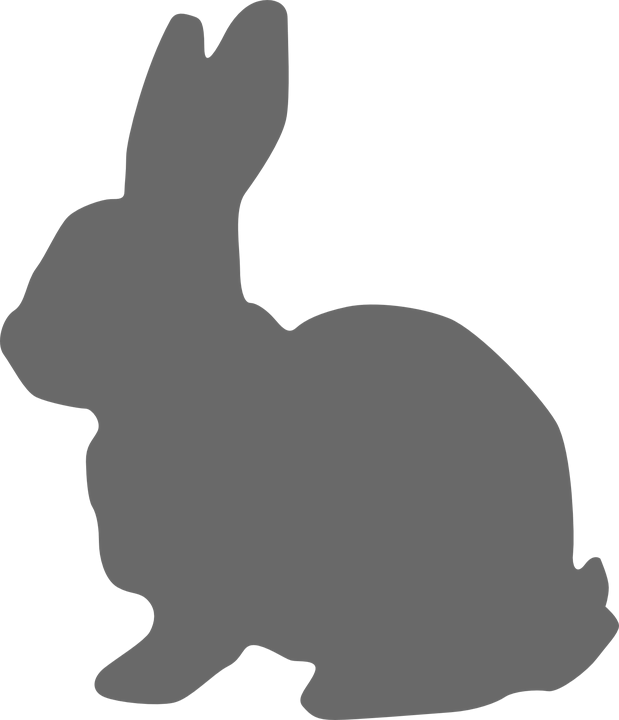 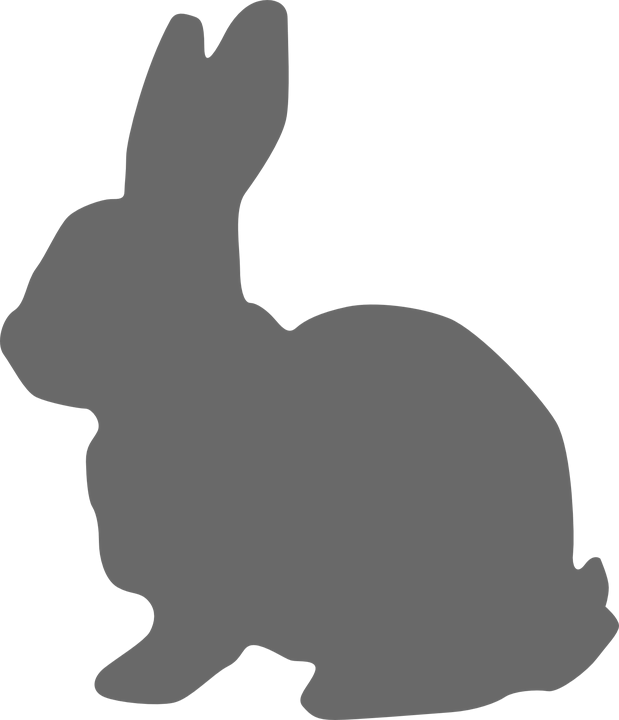 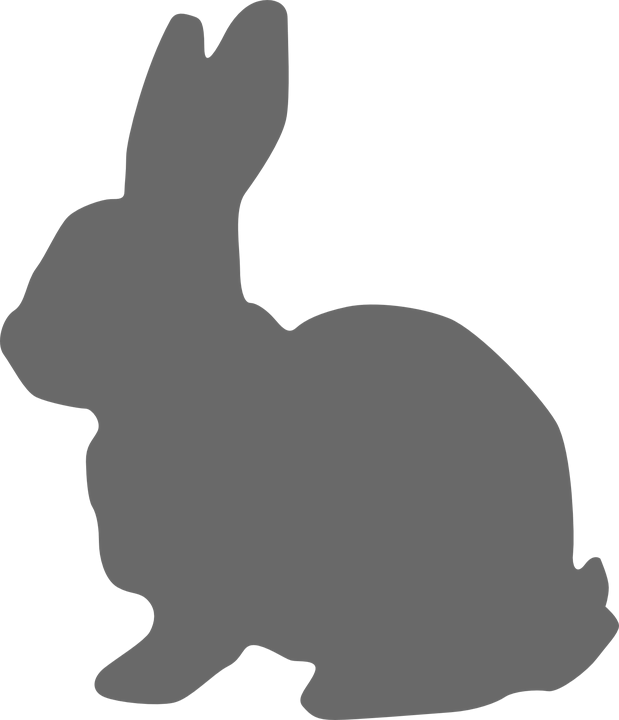 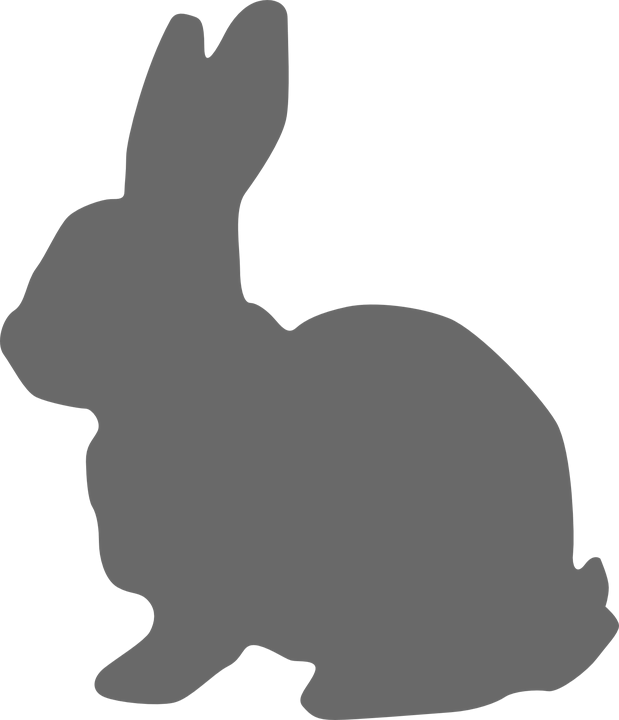 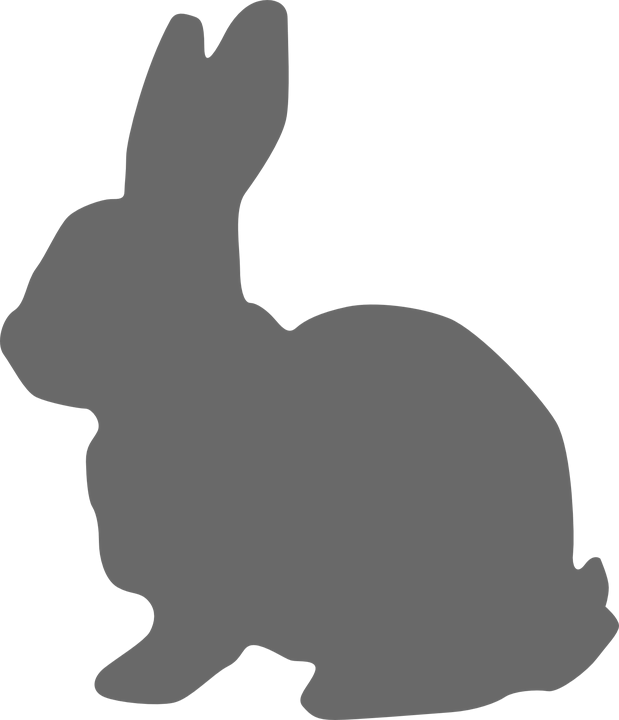 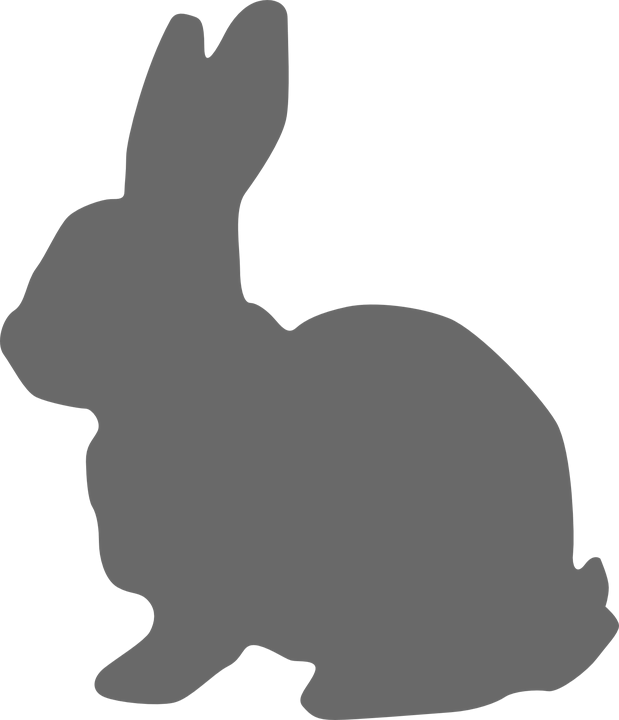 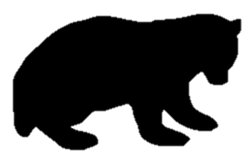 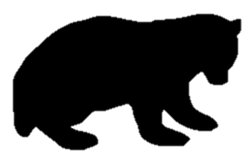 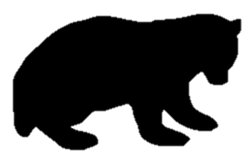 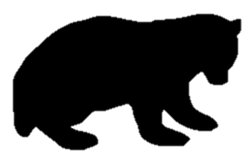 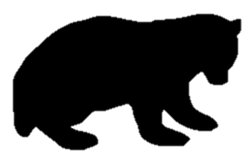 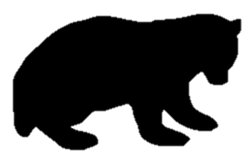 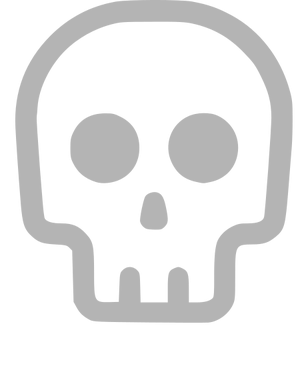 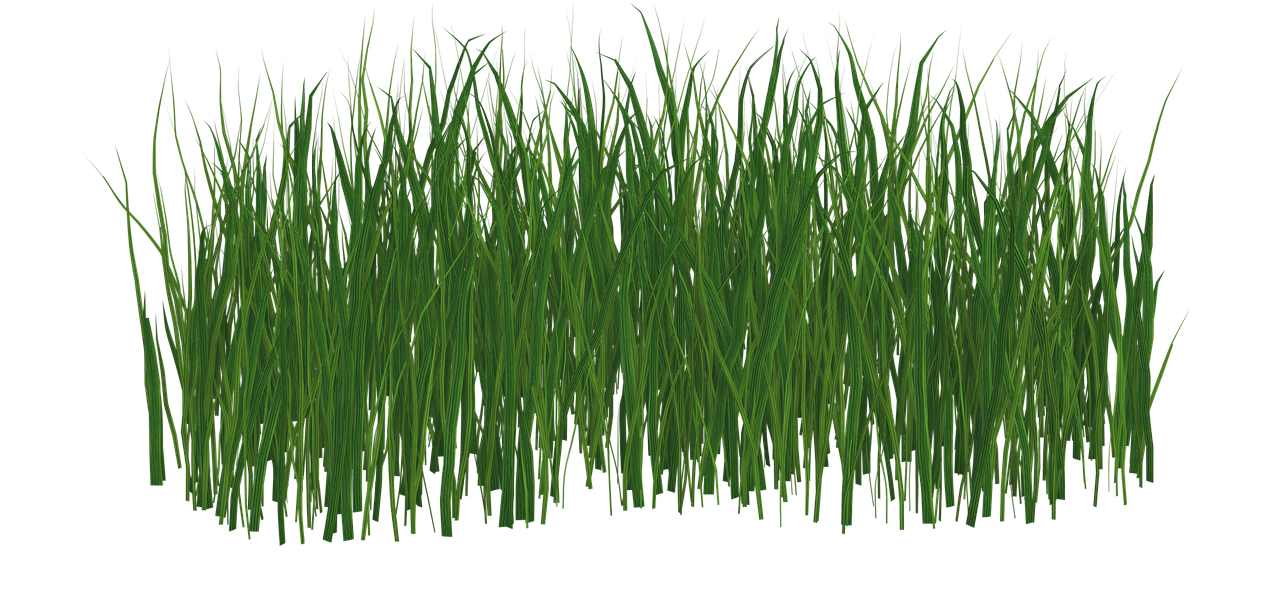 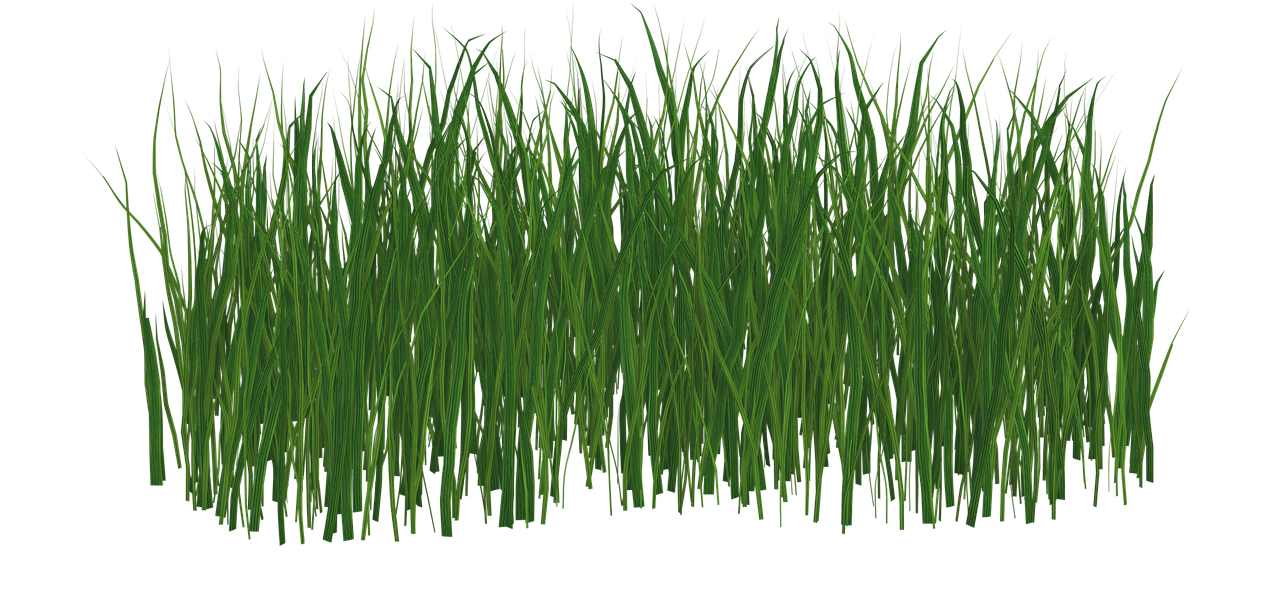 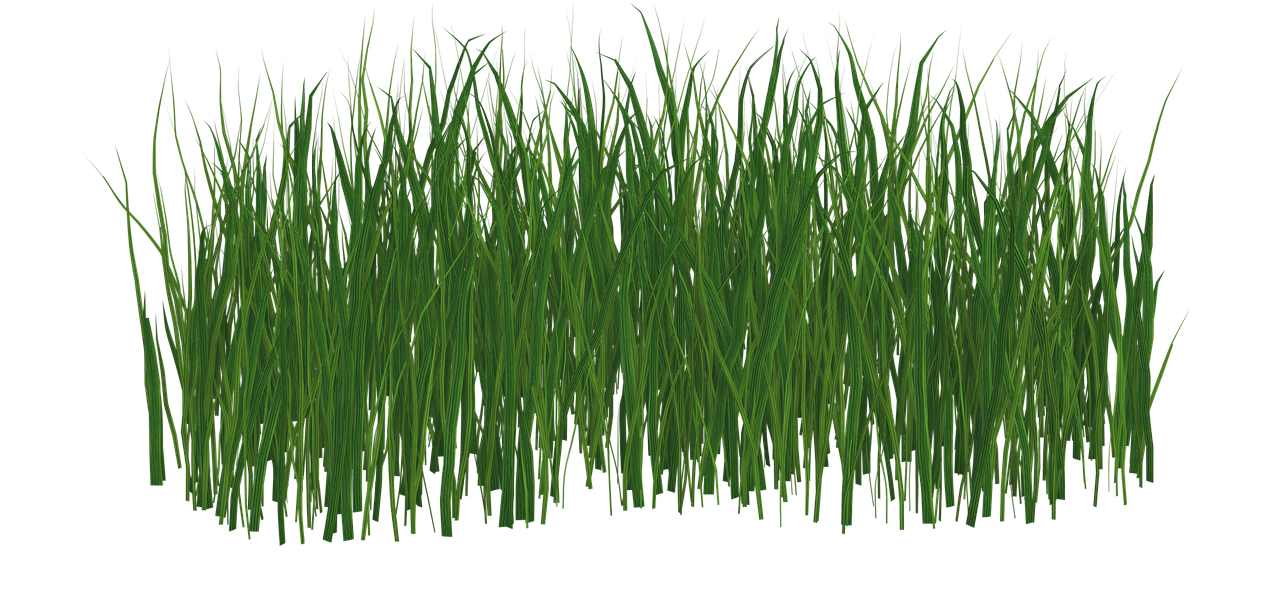 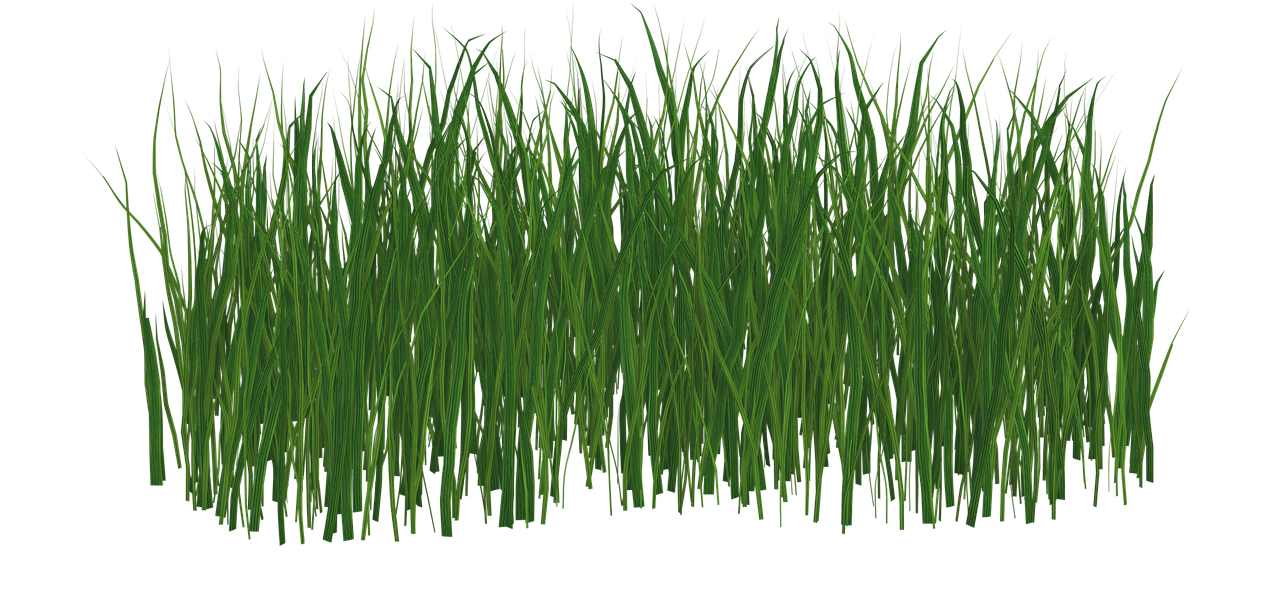 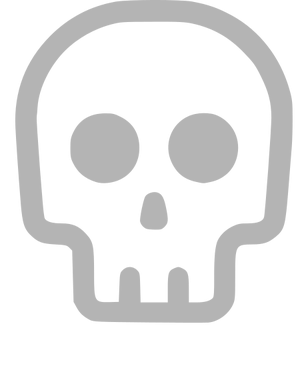 5
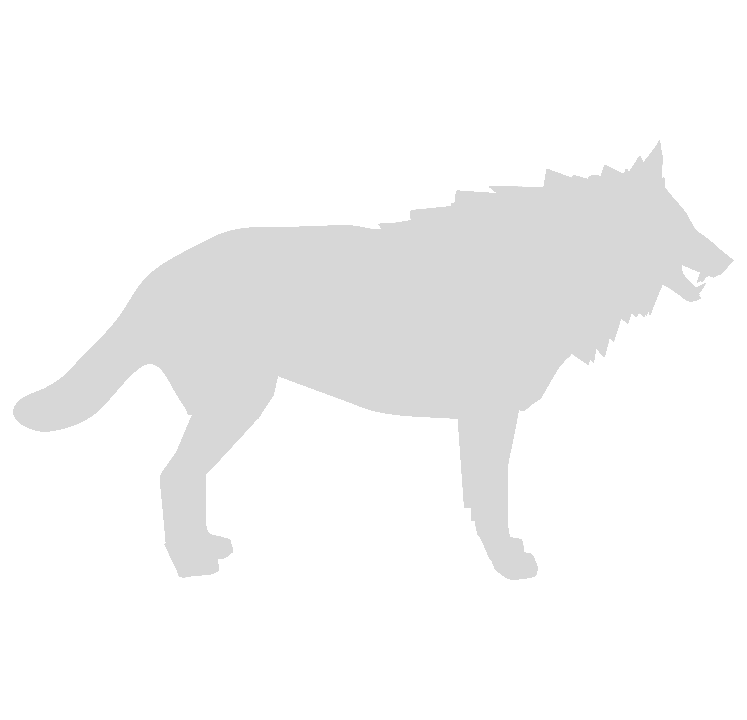 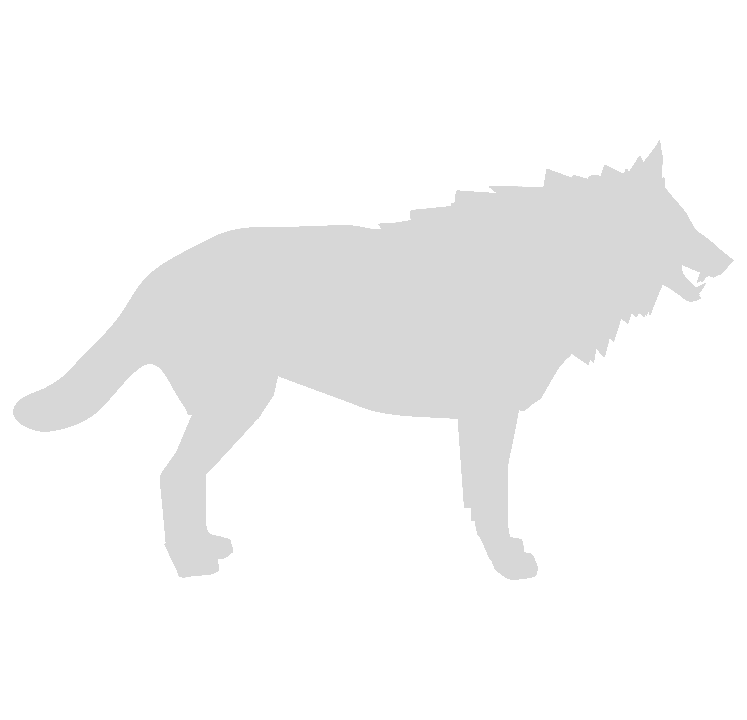 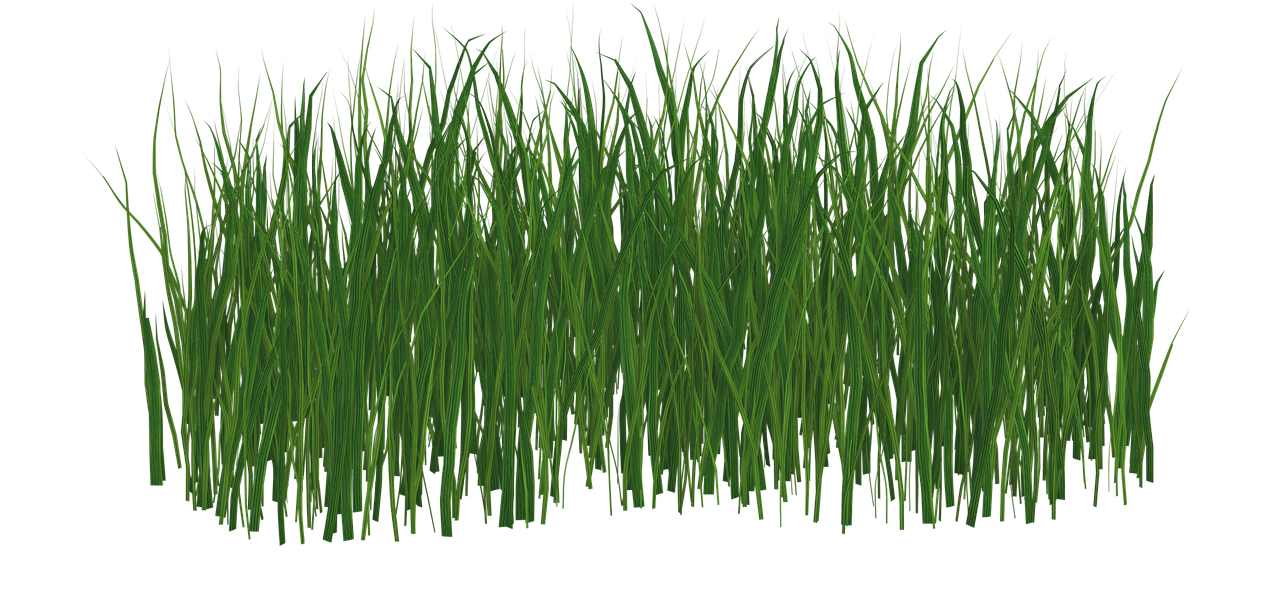 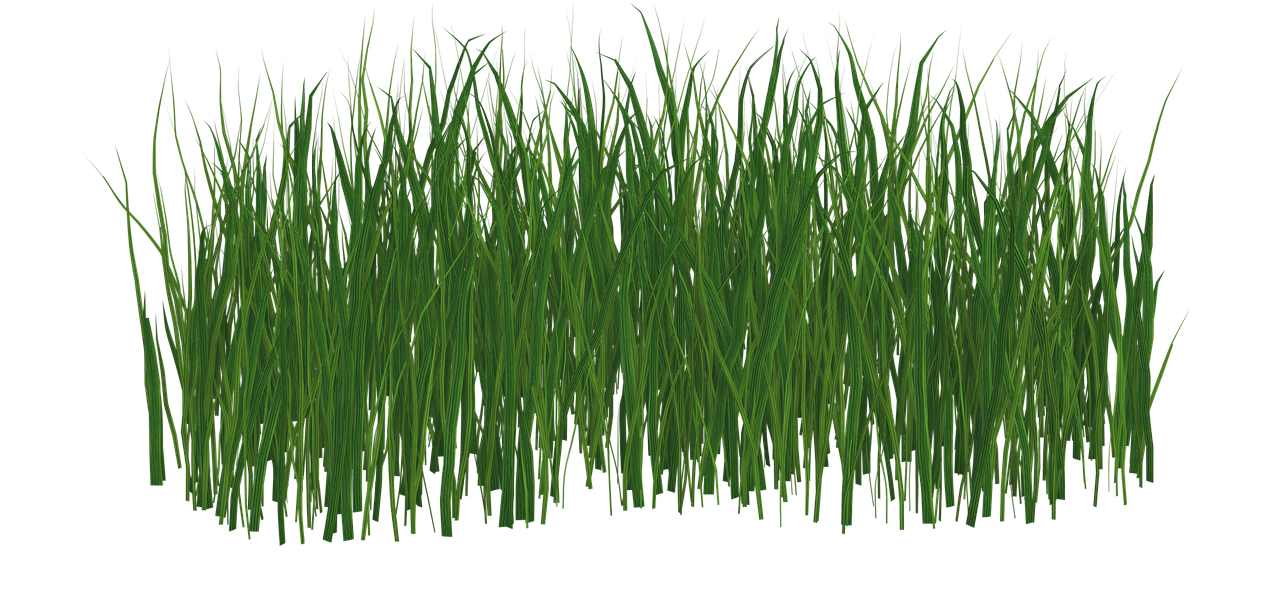 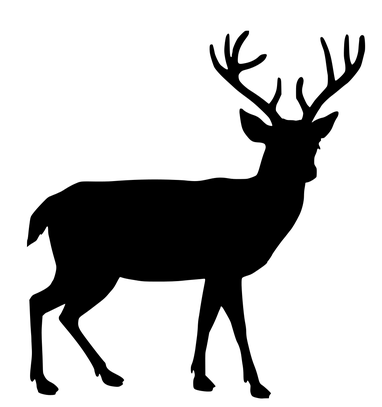 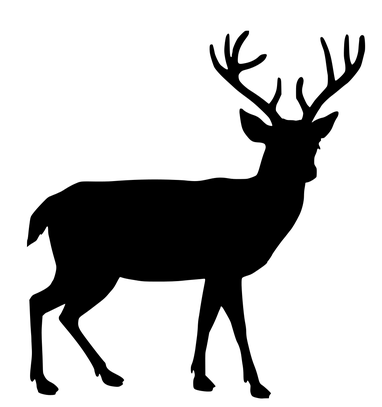 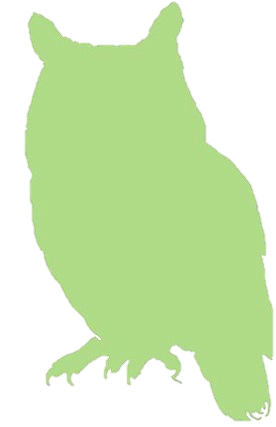 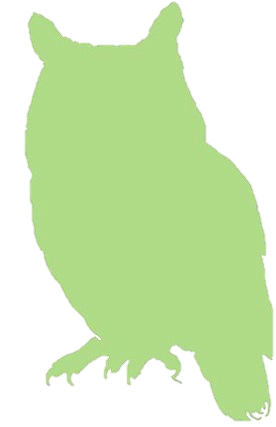 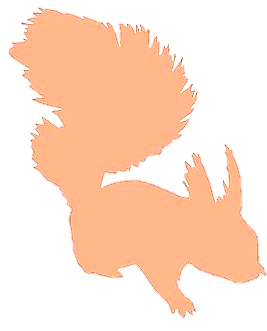 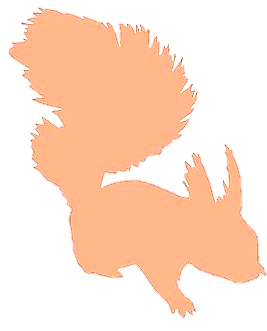 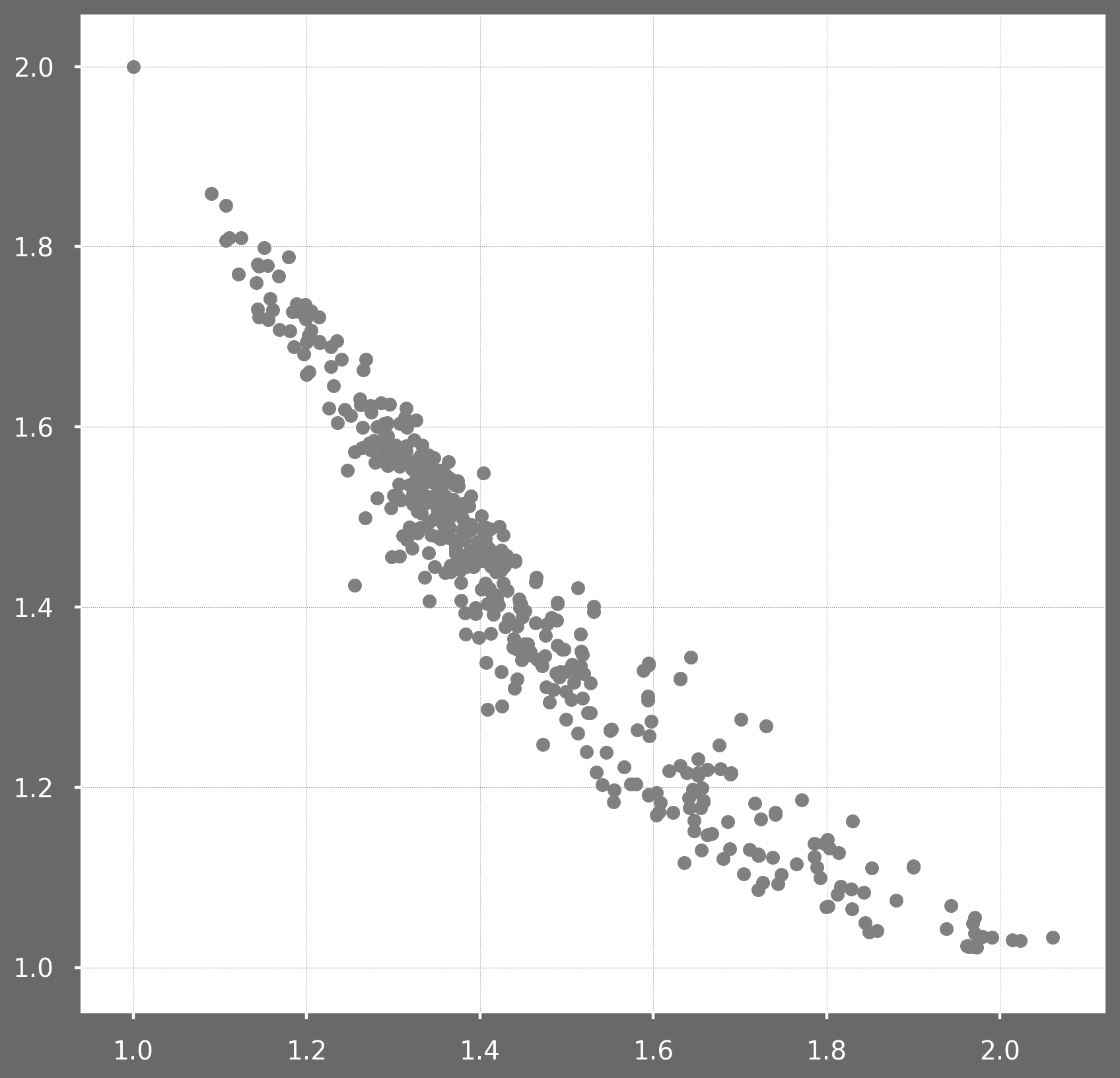 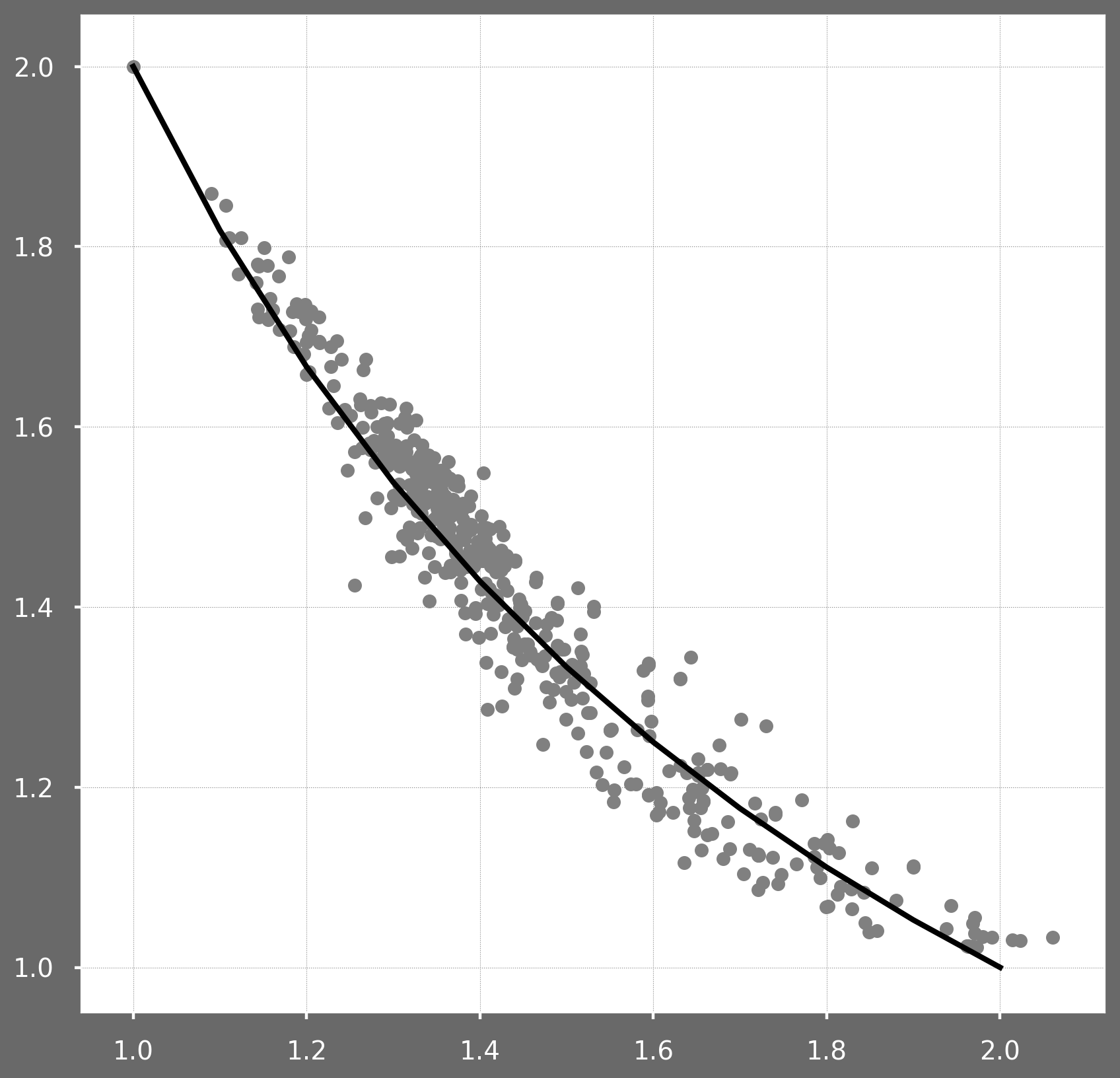 486 real networks
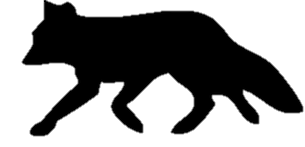 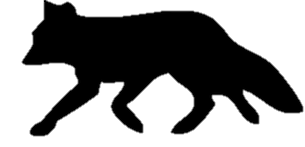 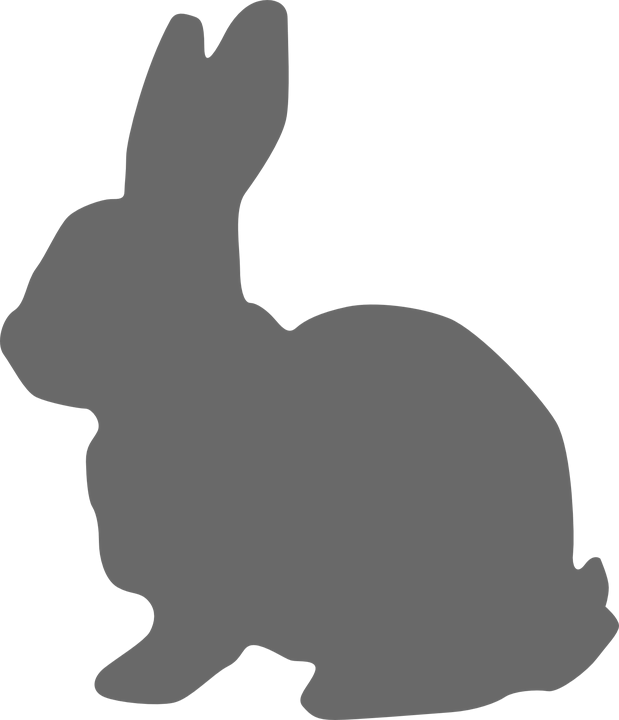 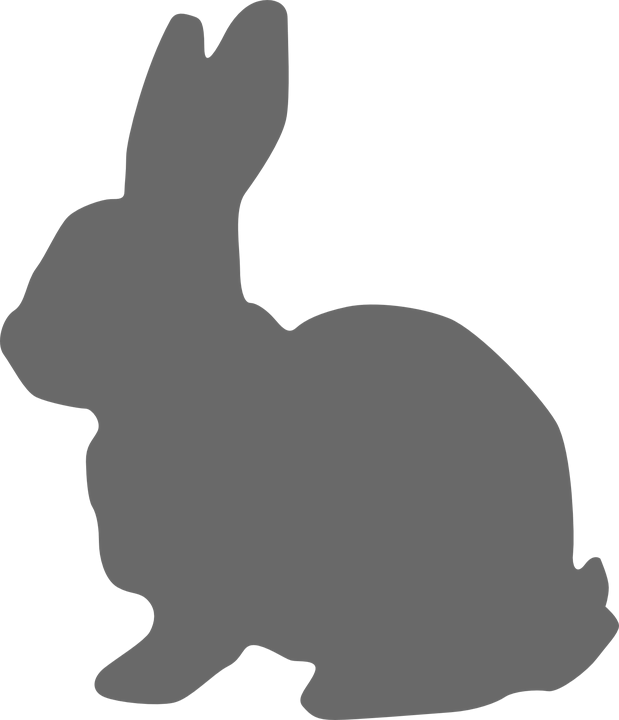 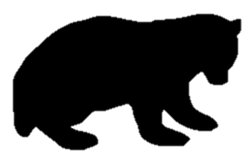 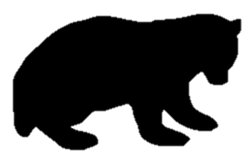 Mean number of extinctions
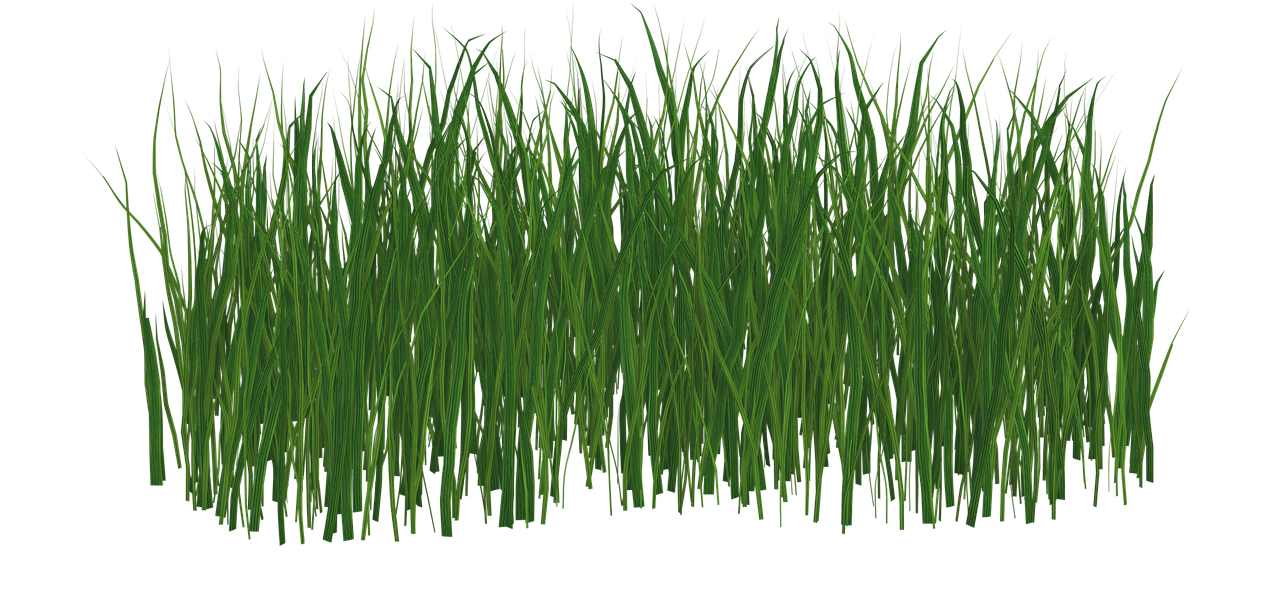 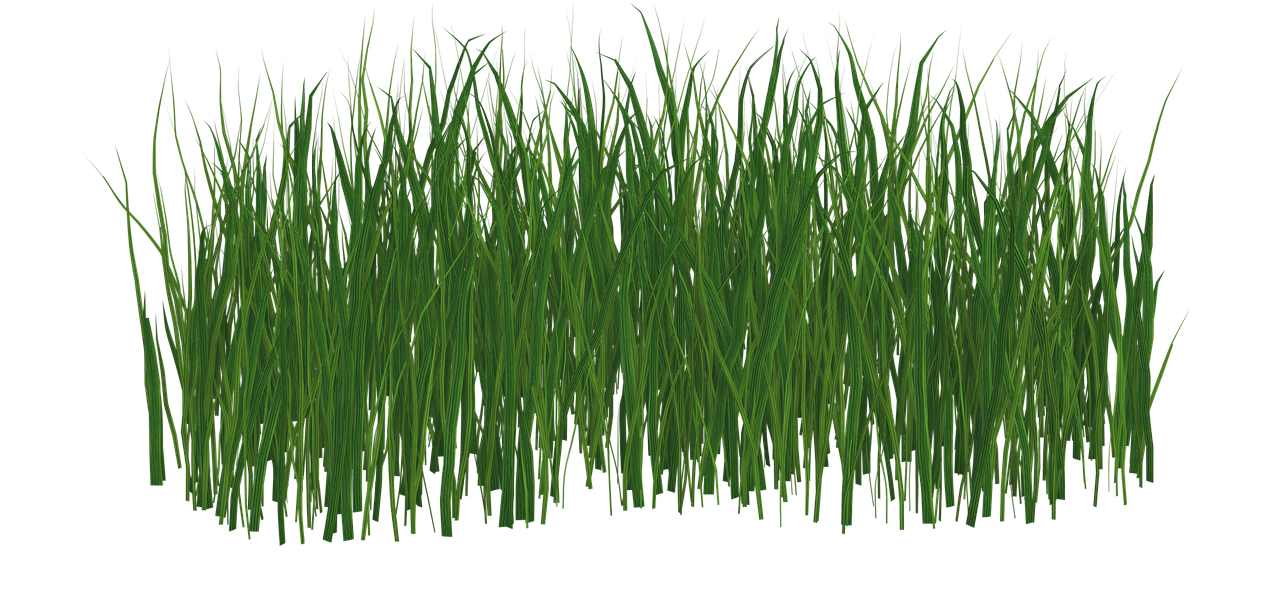 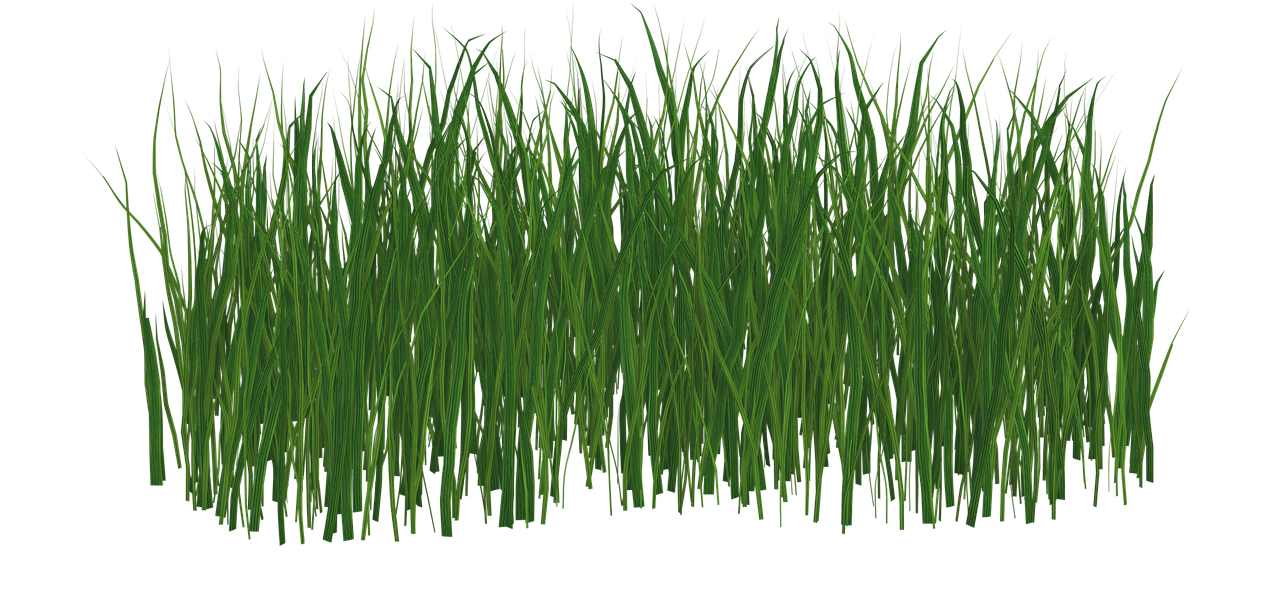 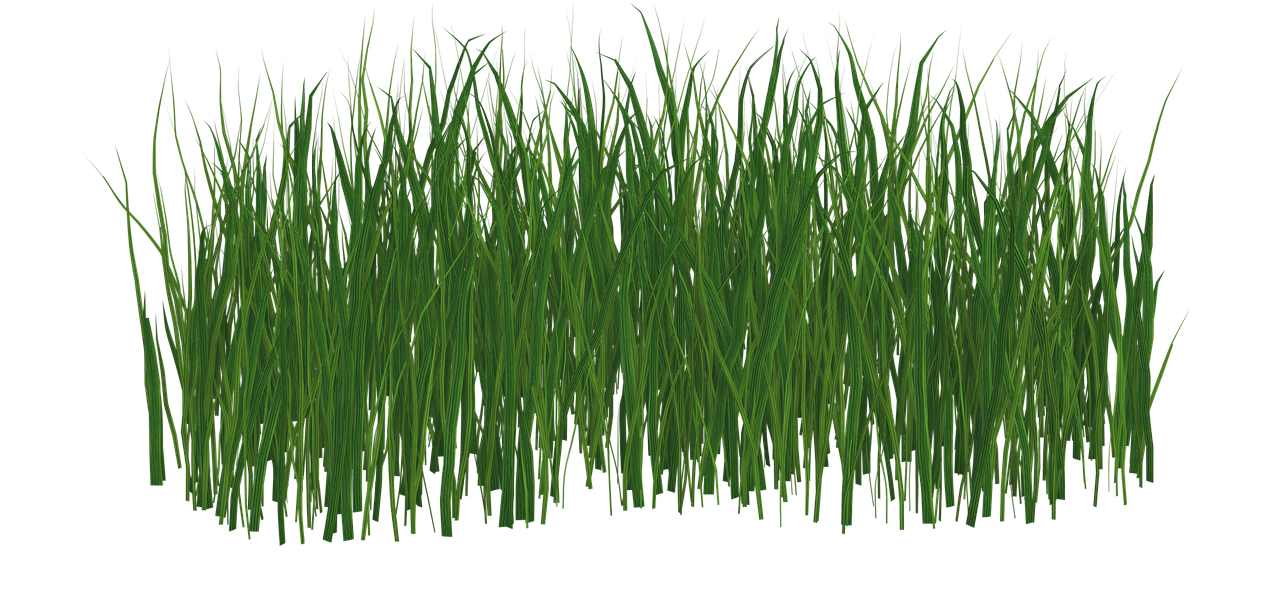 6
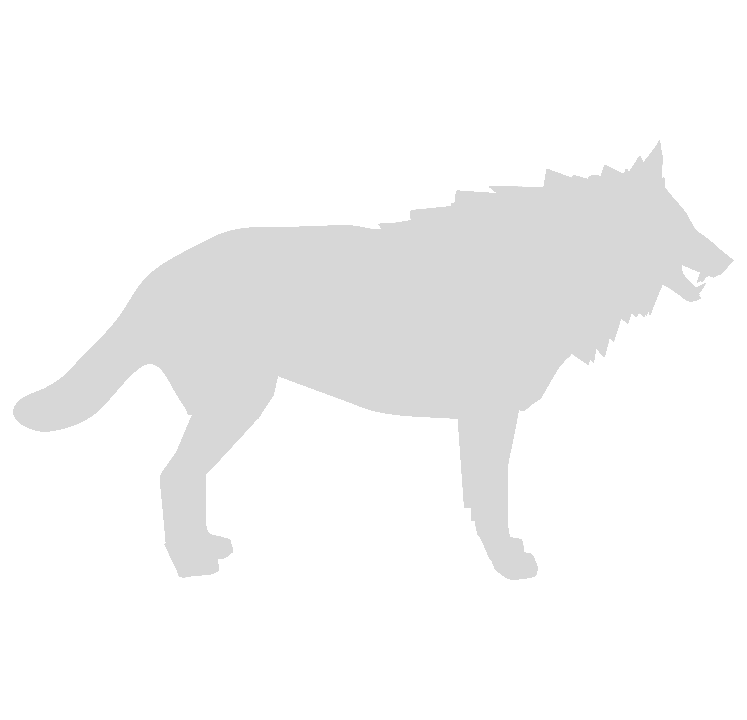 Mean number of extinction = slope of lost ~removed
# species lost
50%
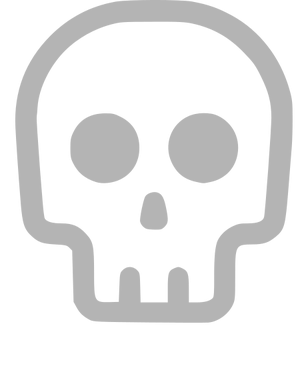 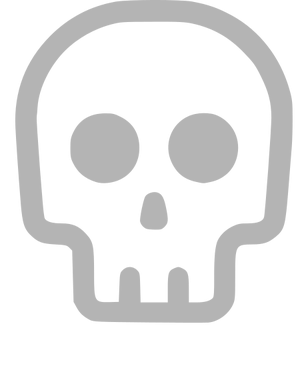 Robustness
# species removed
Fraction of species to remove such that 50% of species disappear
7
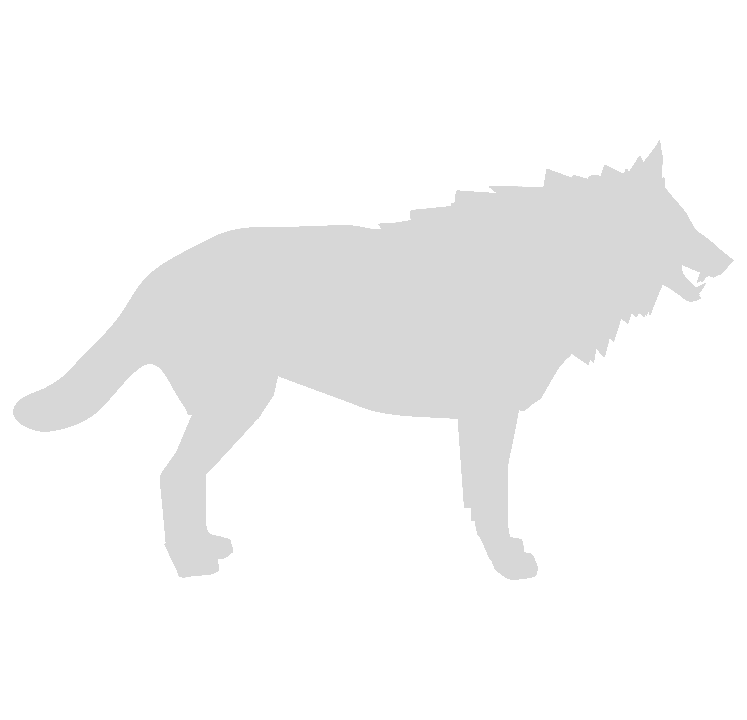 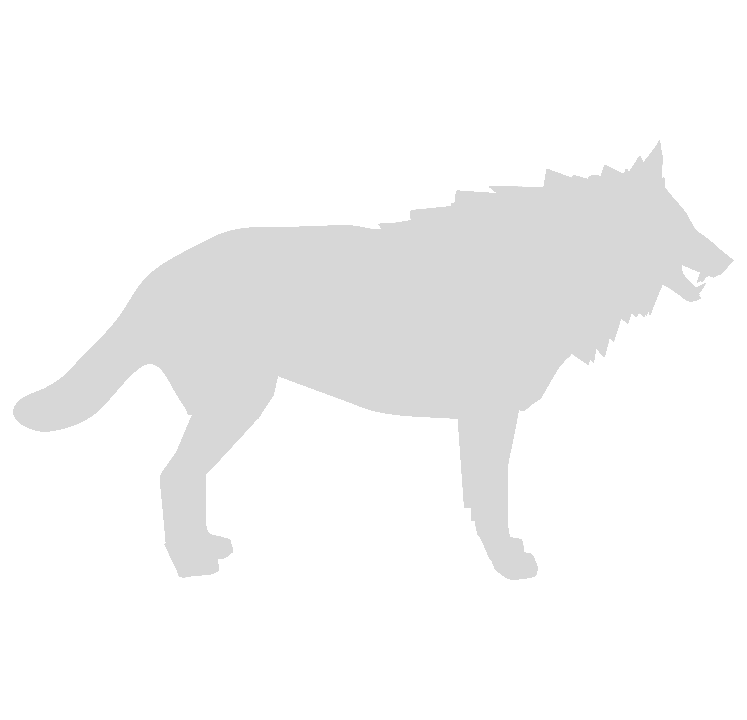 Robustness = resistance to species removal
Resilience to small changes
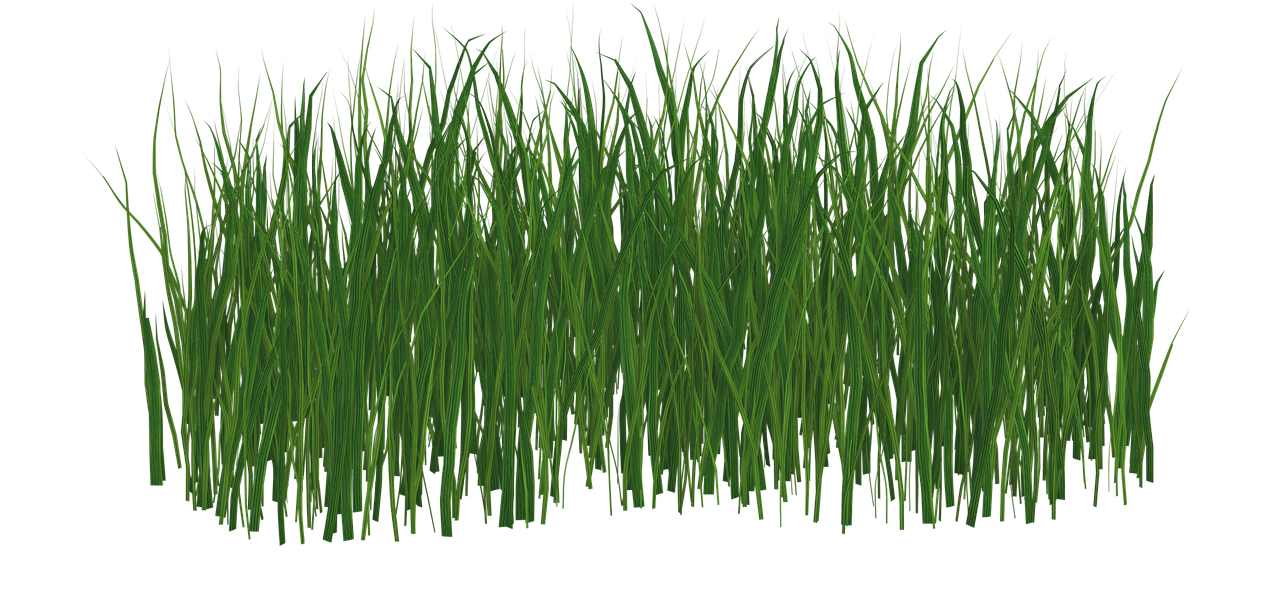 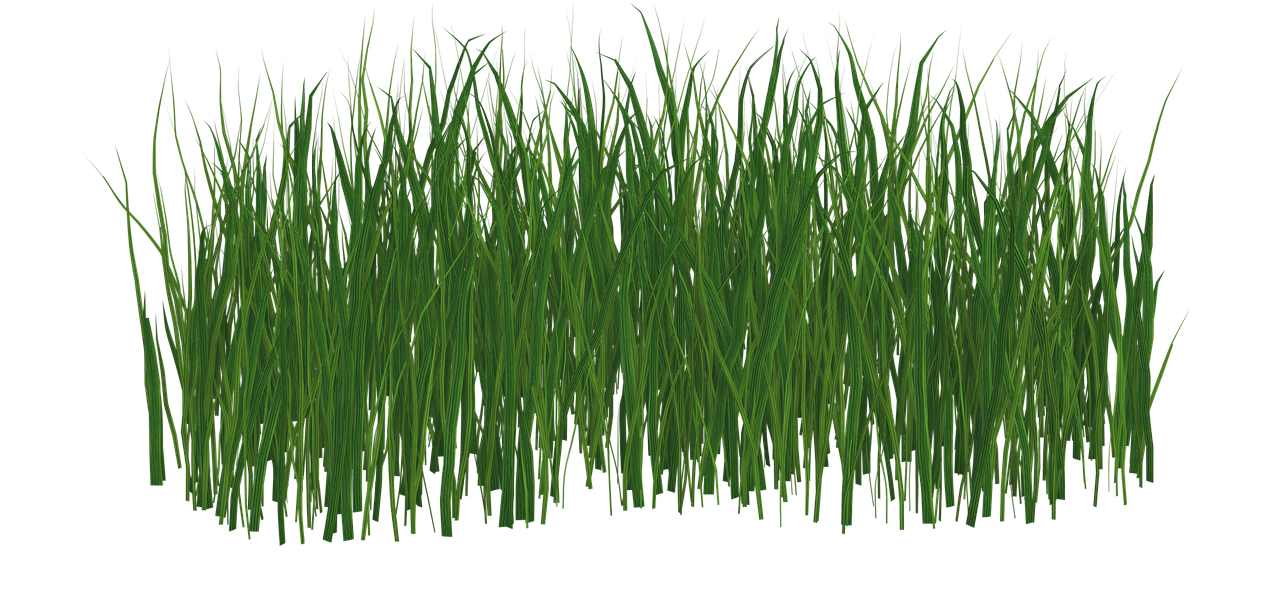 Ability of ecosystem to return to equilibrium
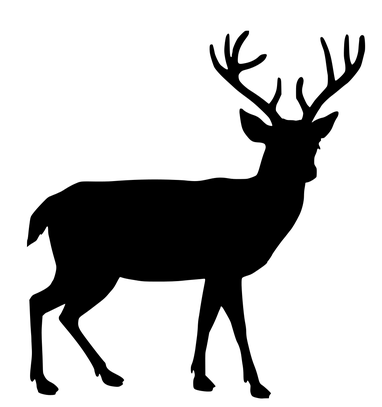 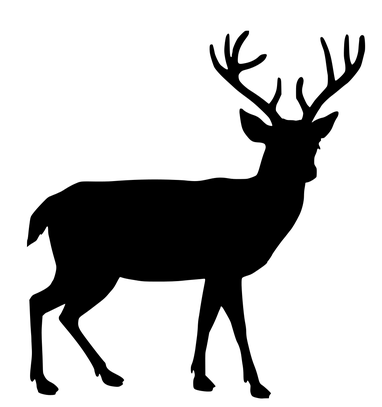 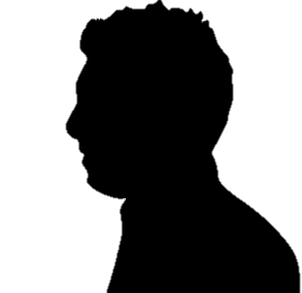 What about less drastic changes?
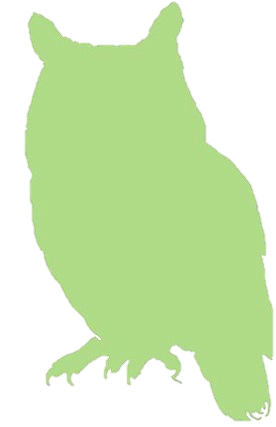 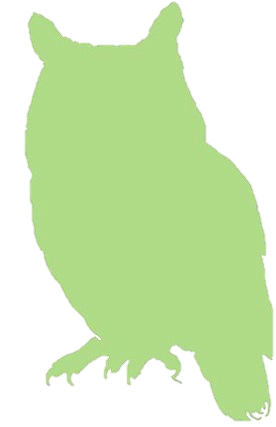 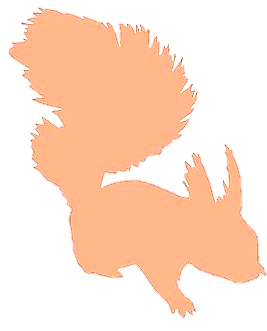 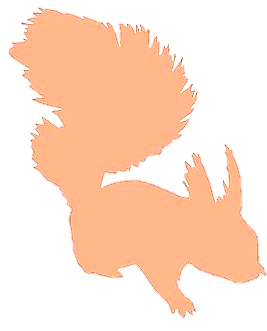 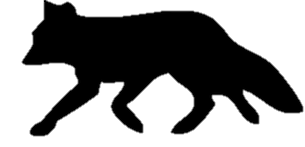 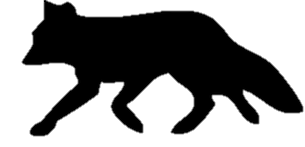 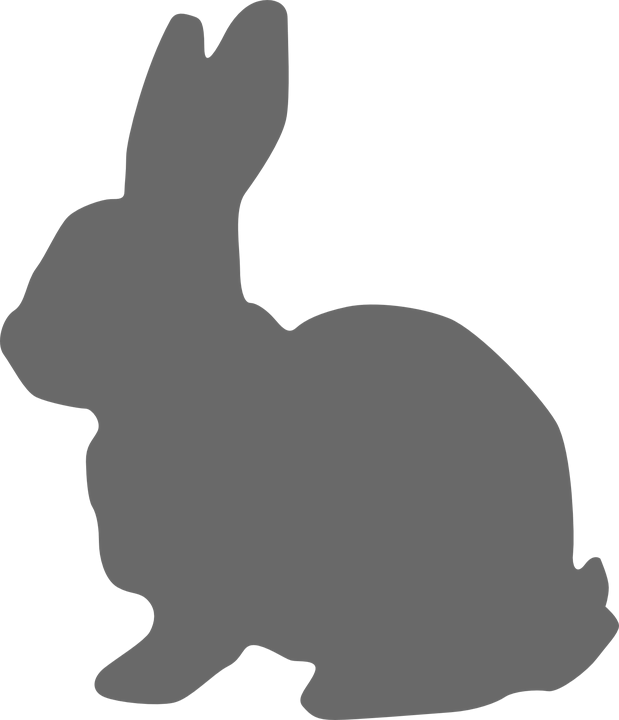 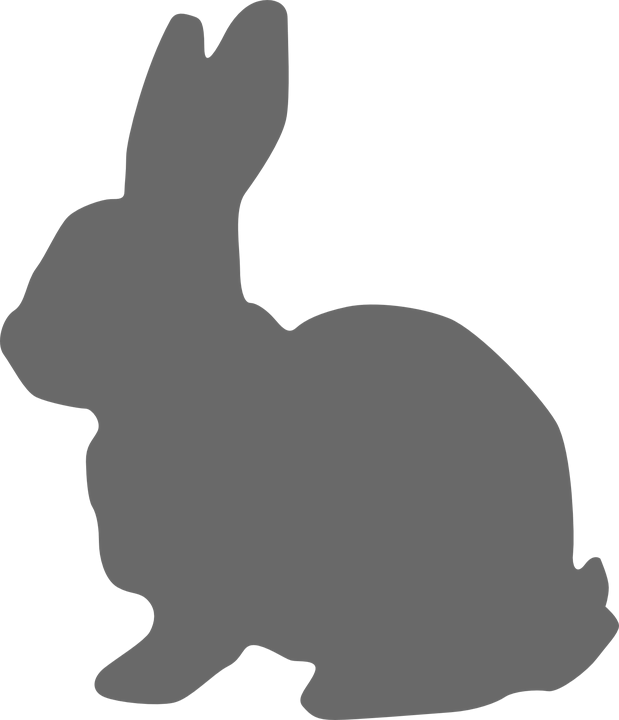 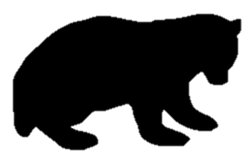 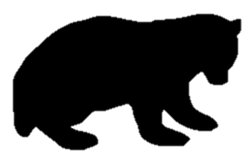 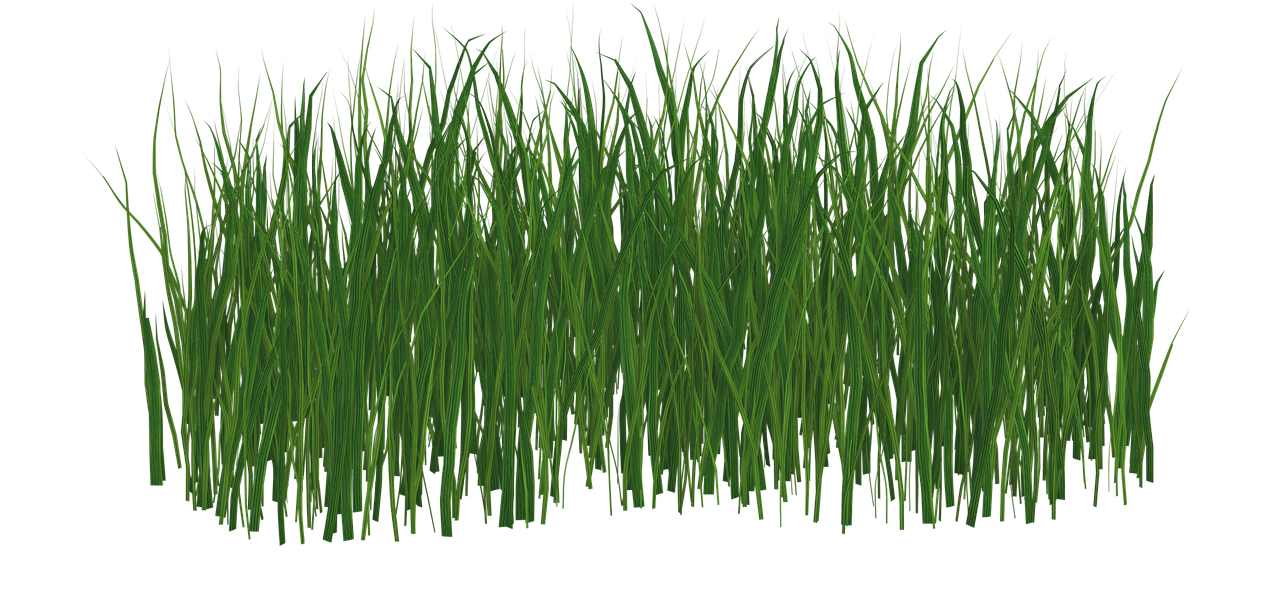 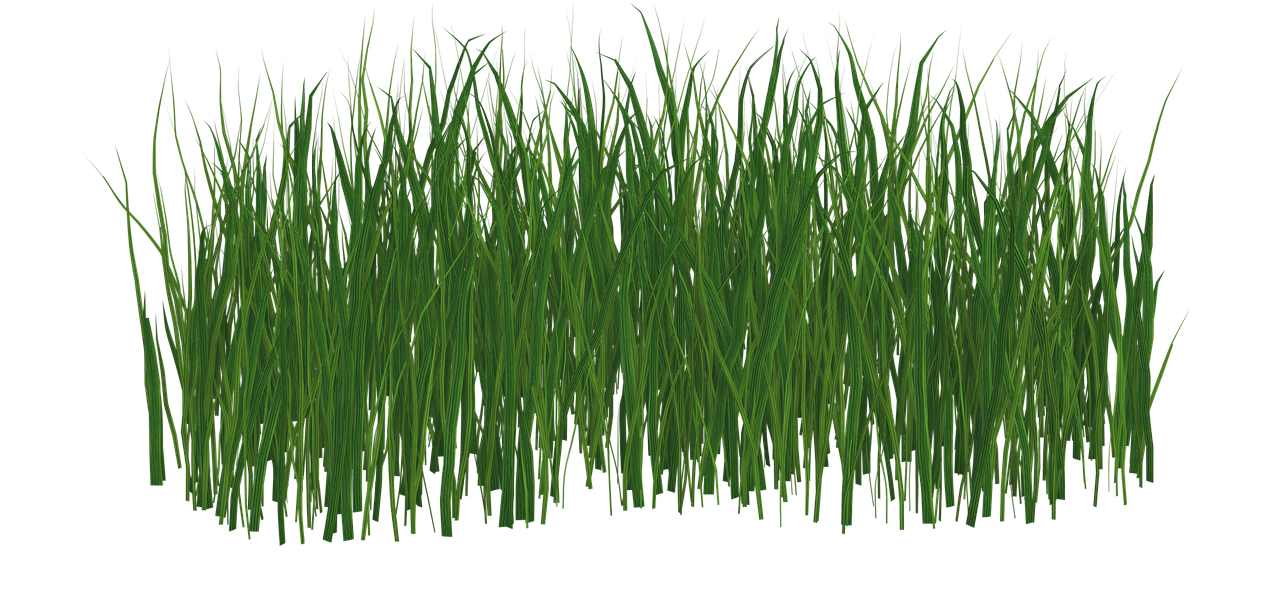 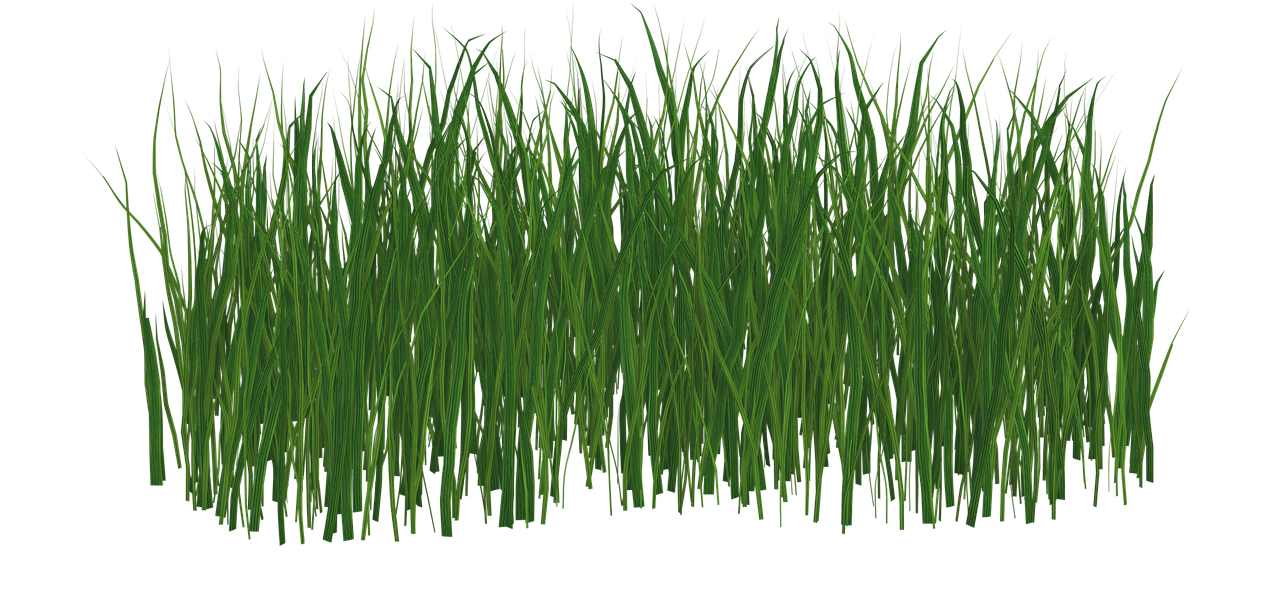 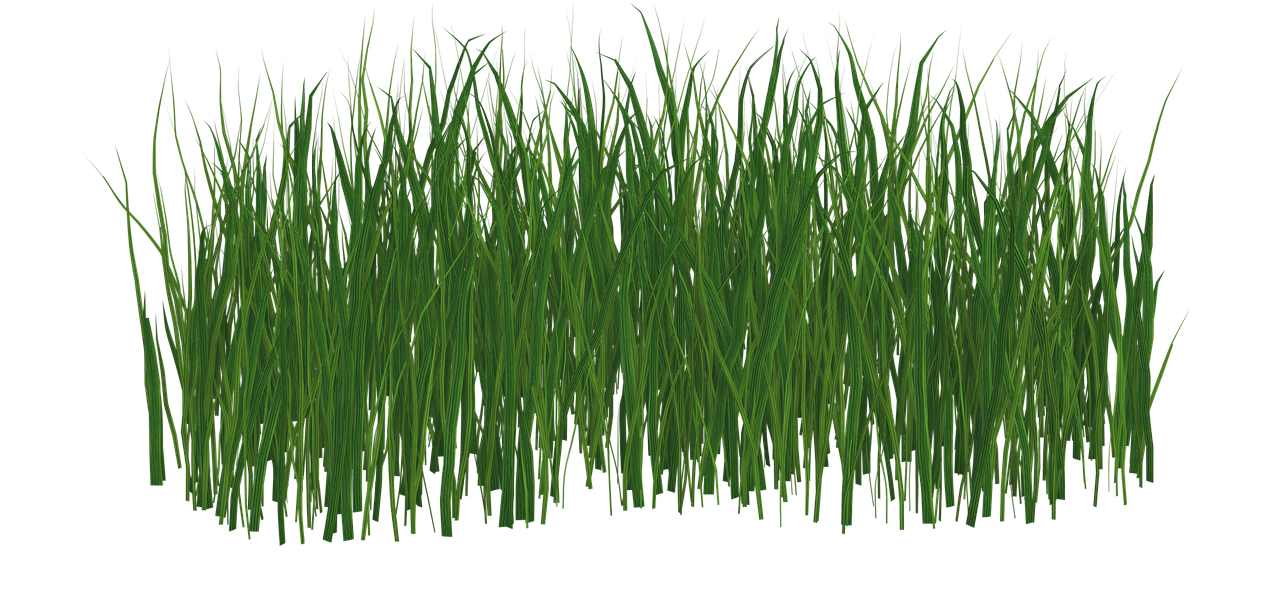 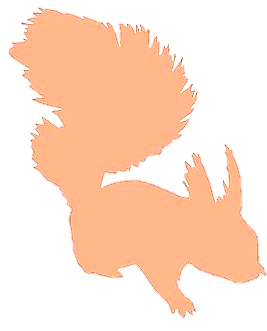 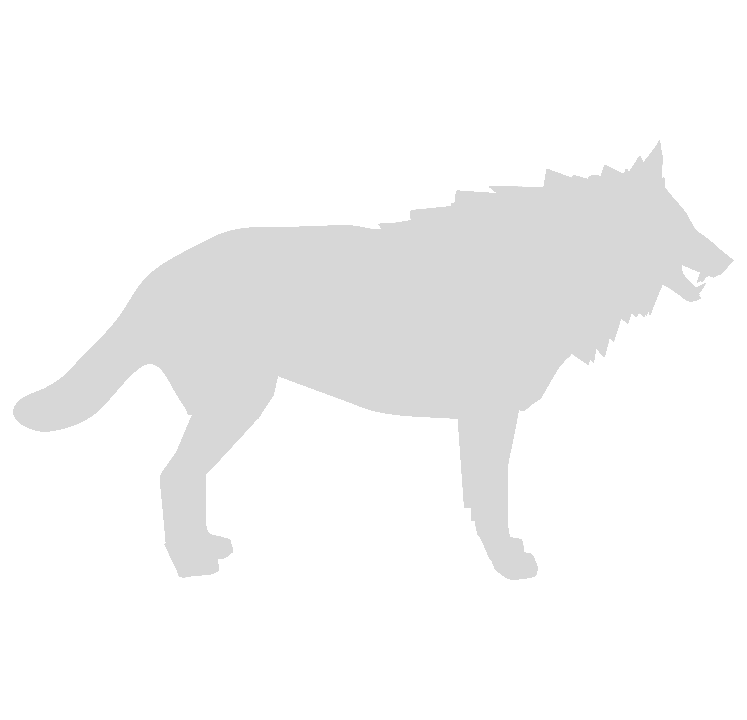 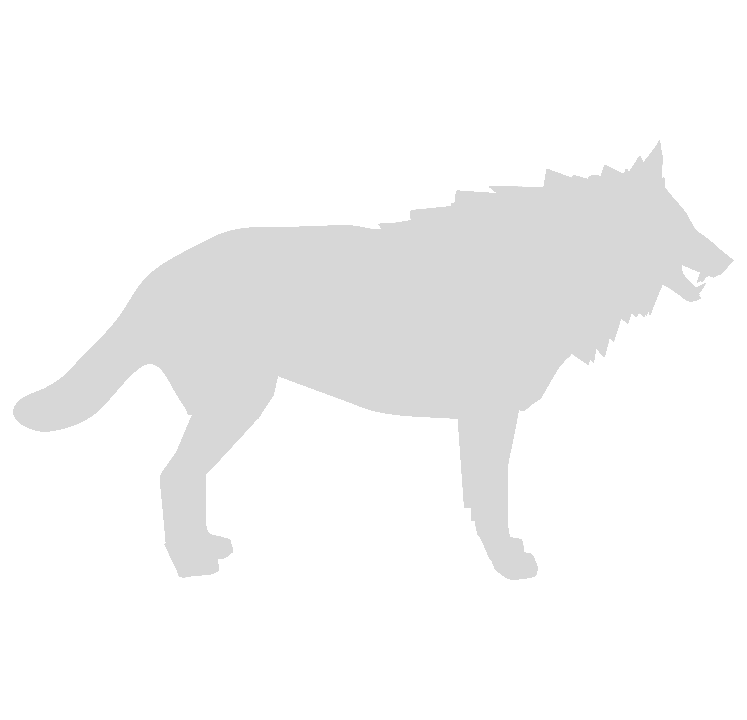 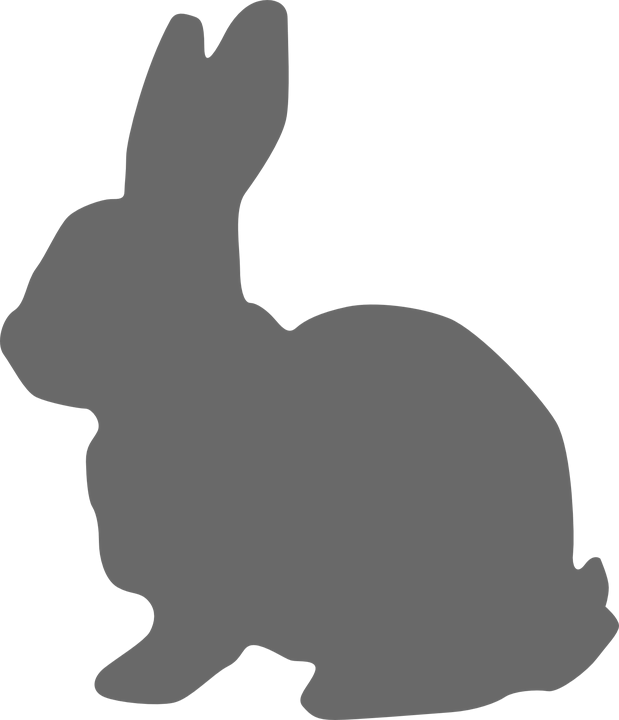 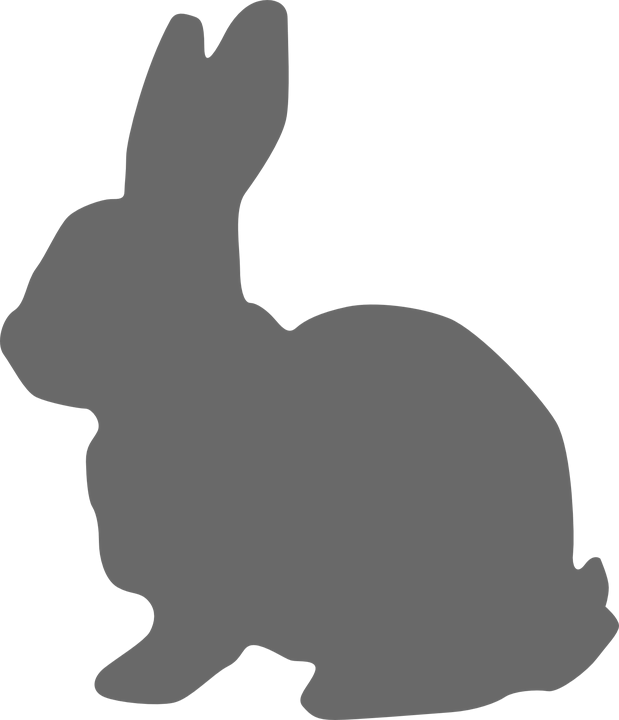 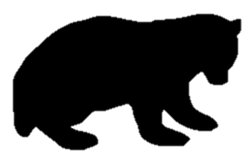 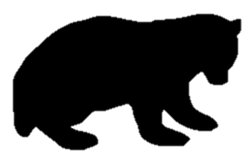 8
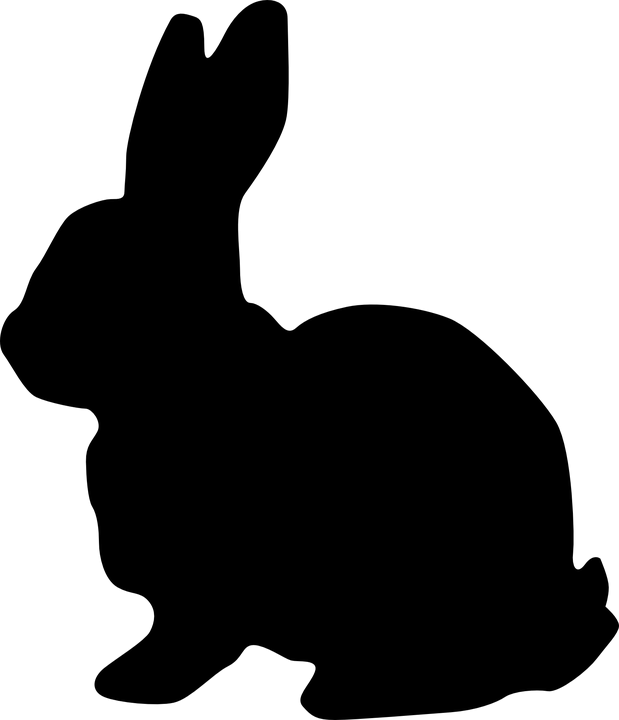 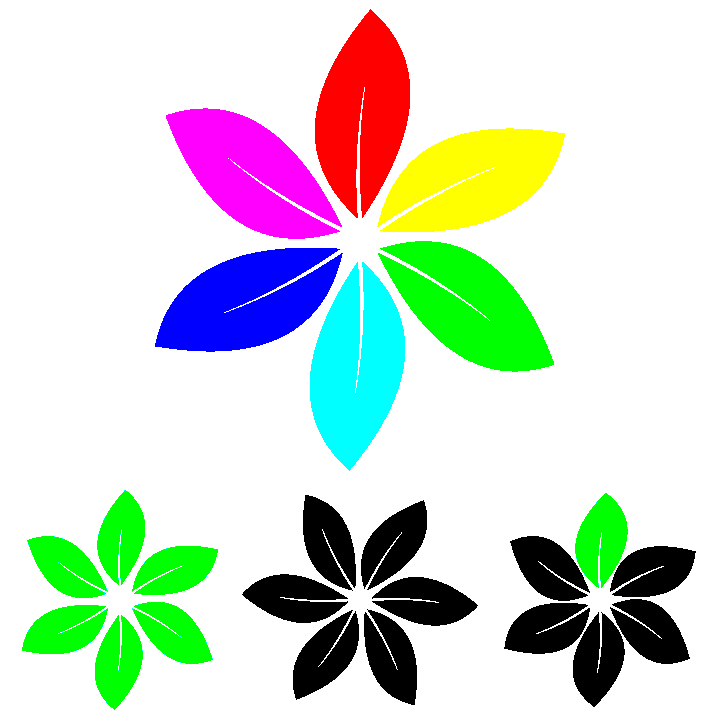 Trade-off between Resilience and Robustness
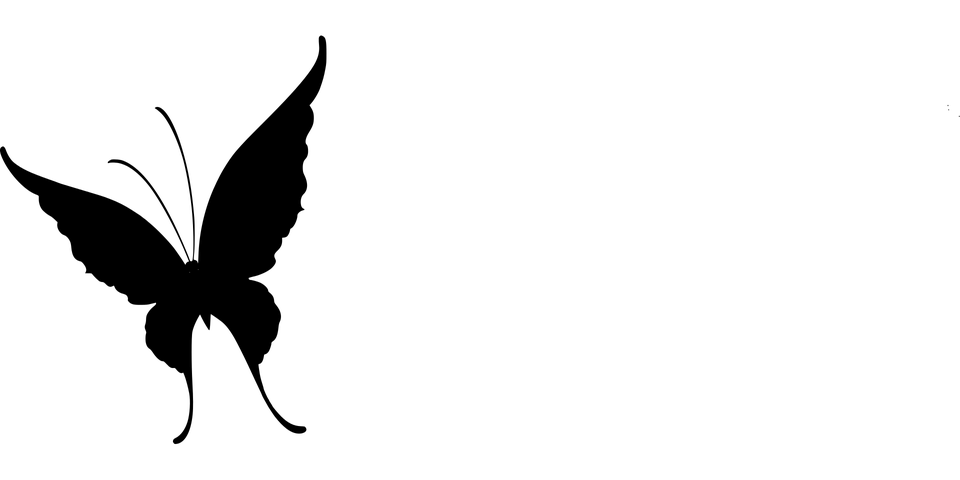 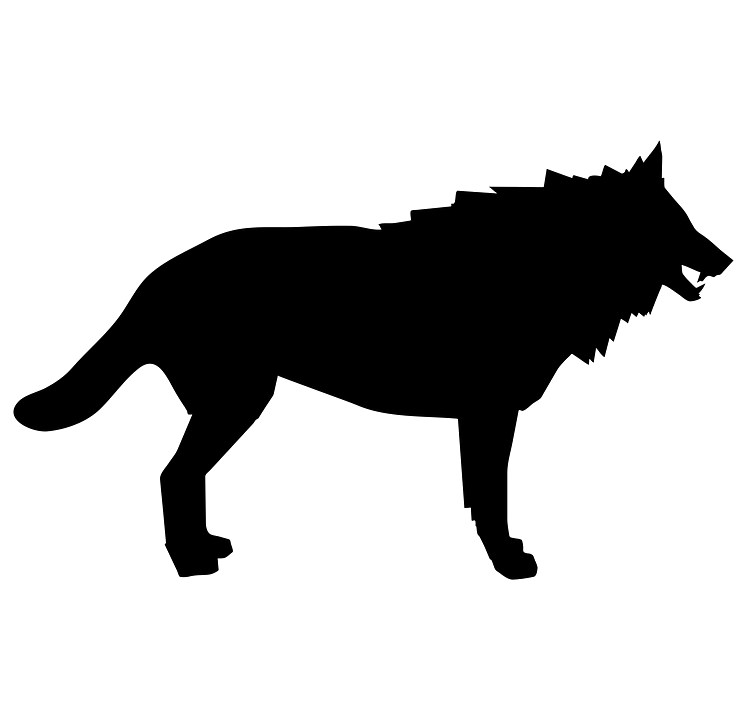 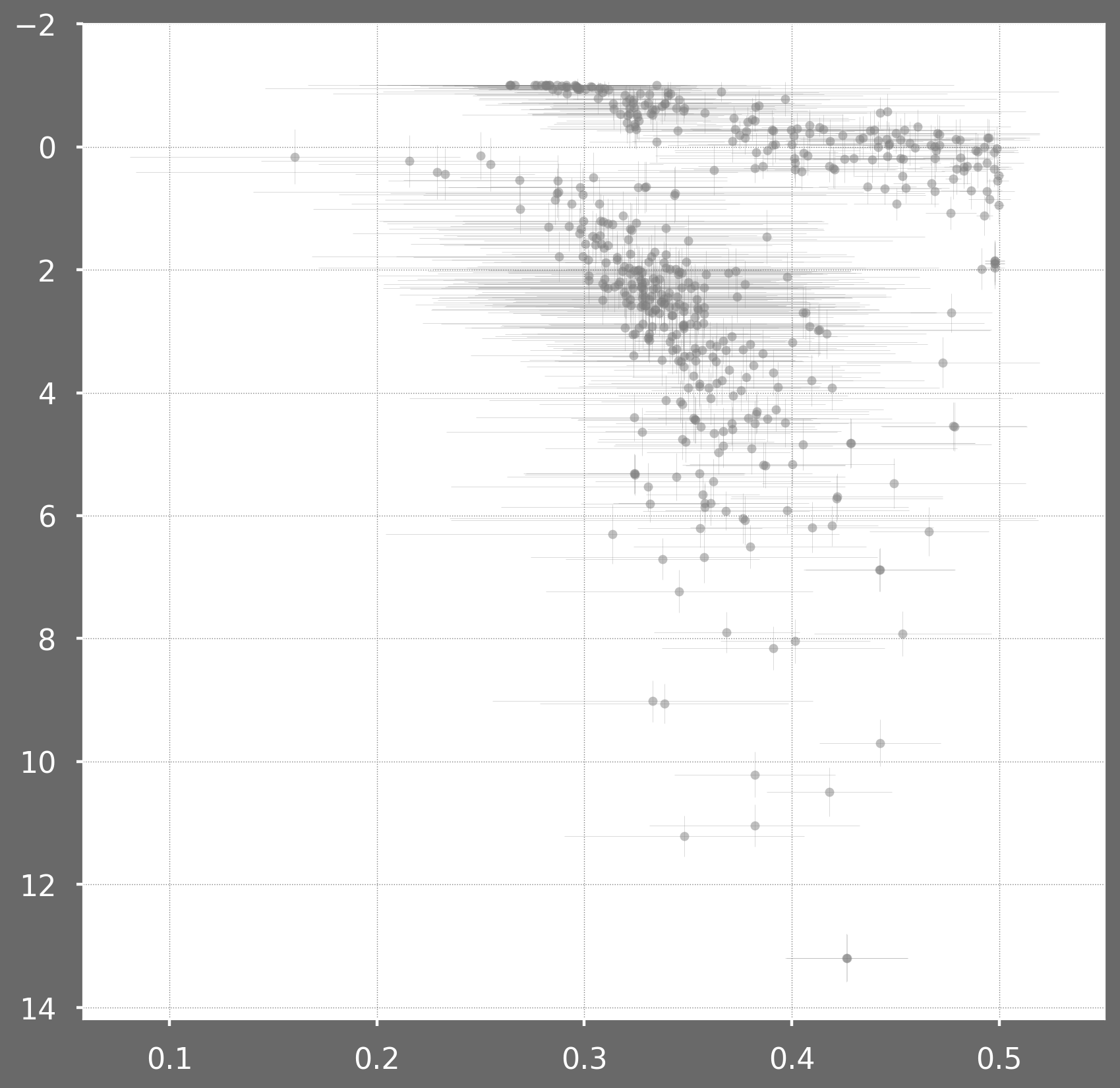 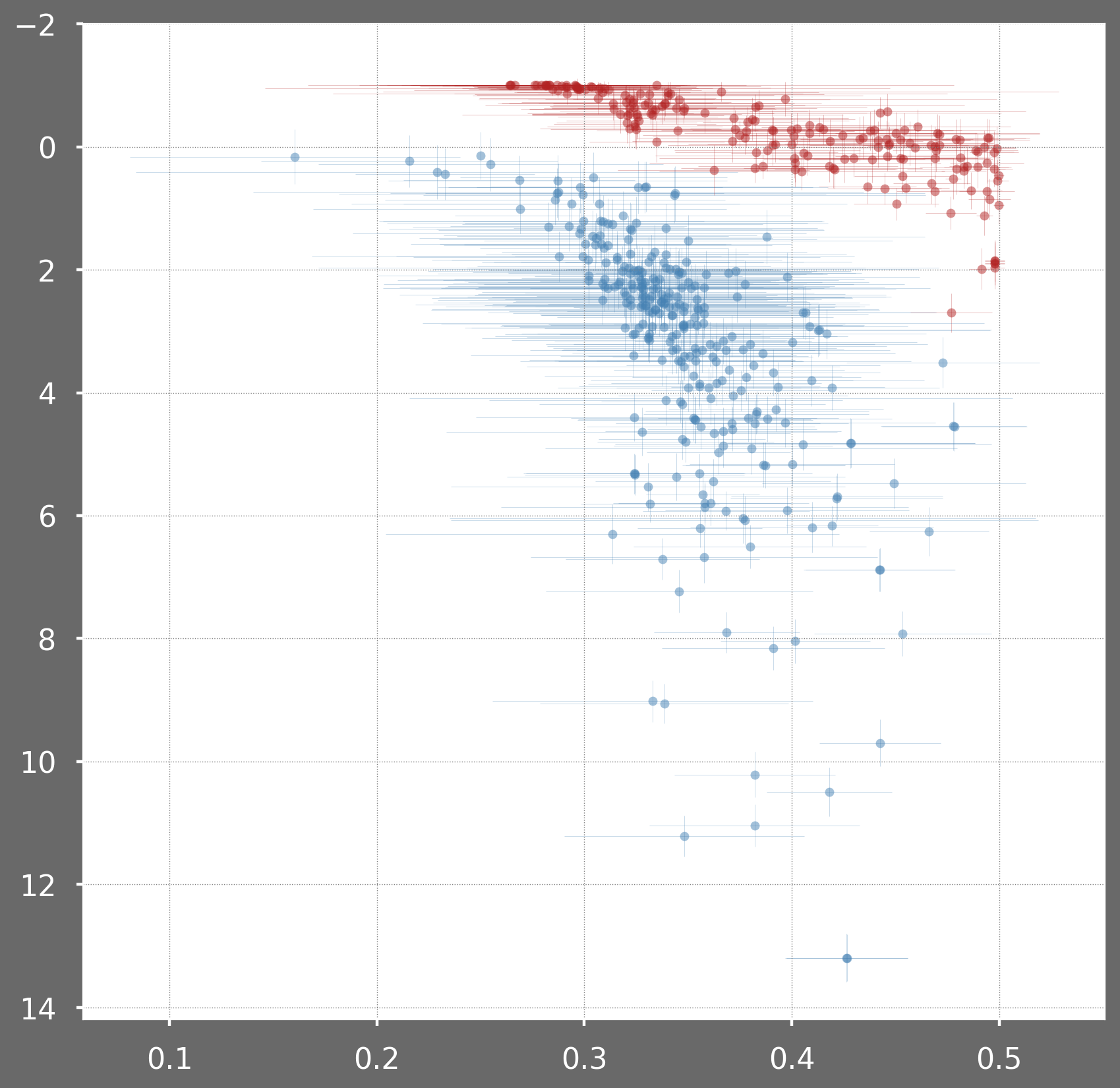 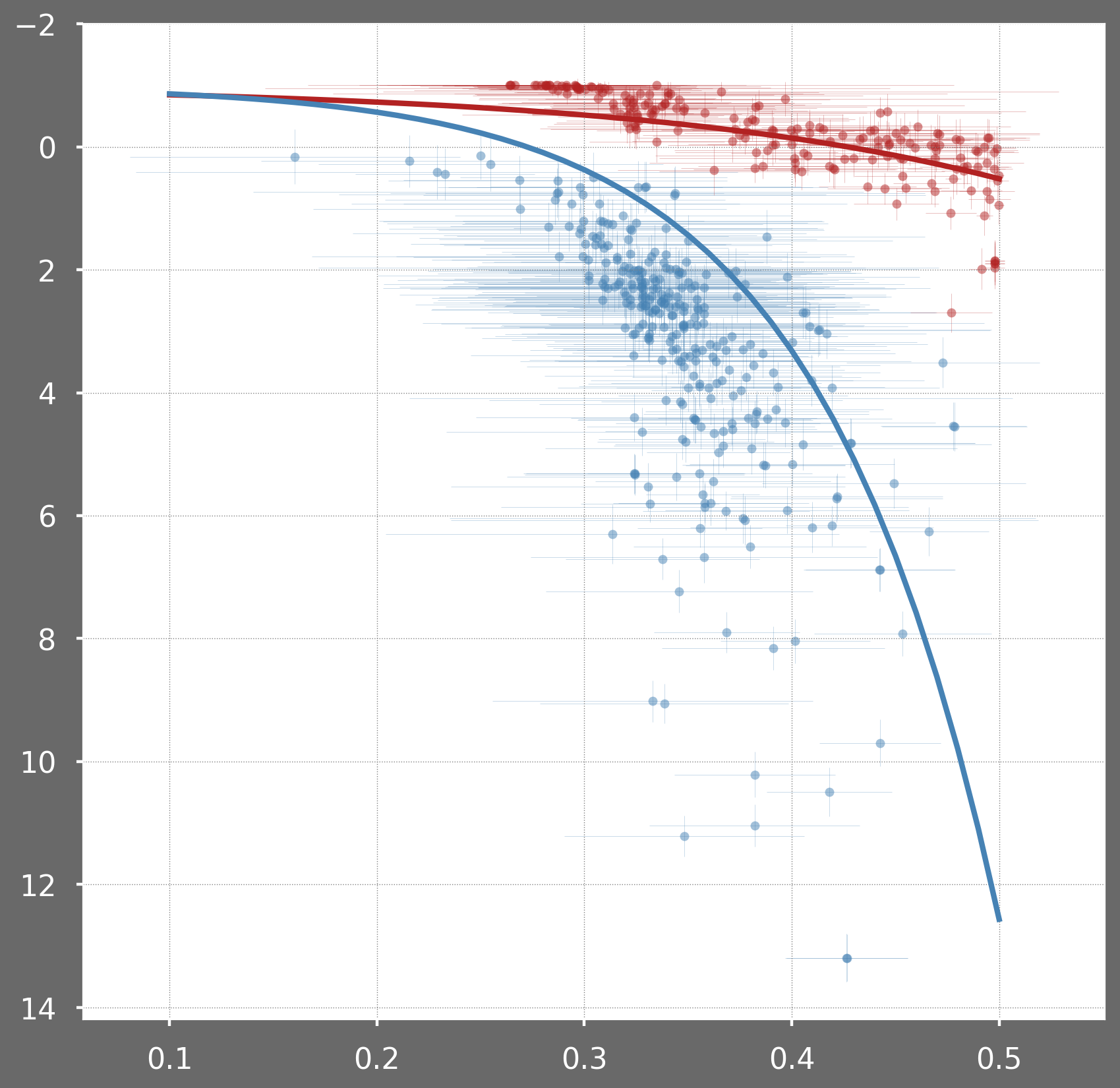 Resilience
Resilience constrain is higher in mutualistic case
Robustness
9
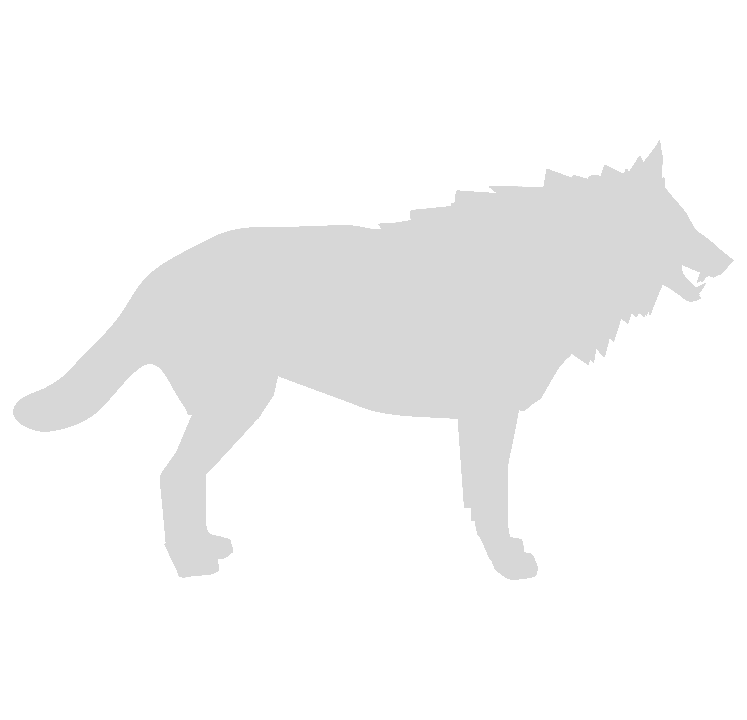 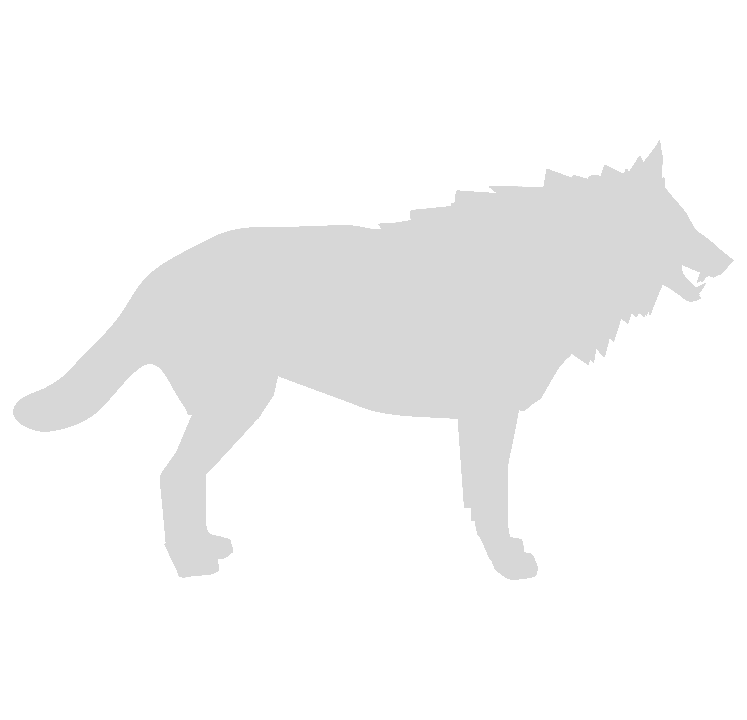 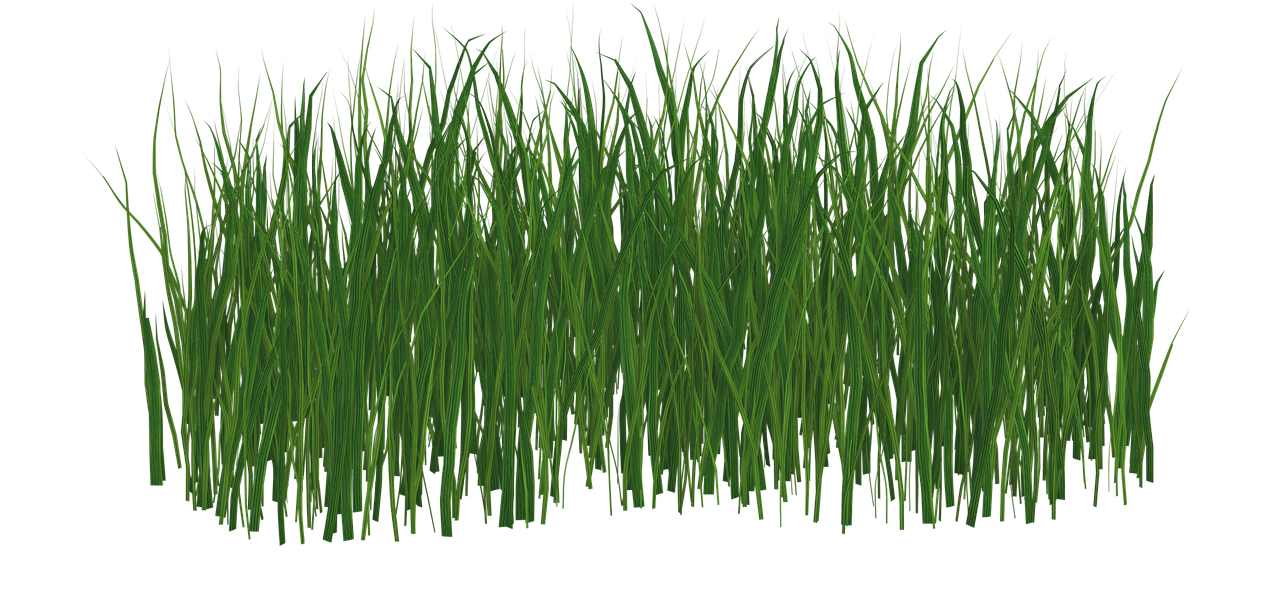 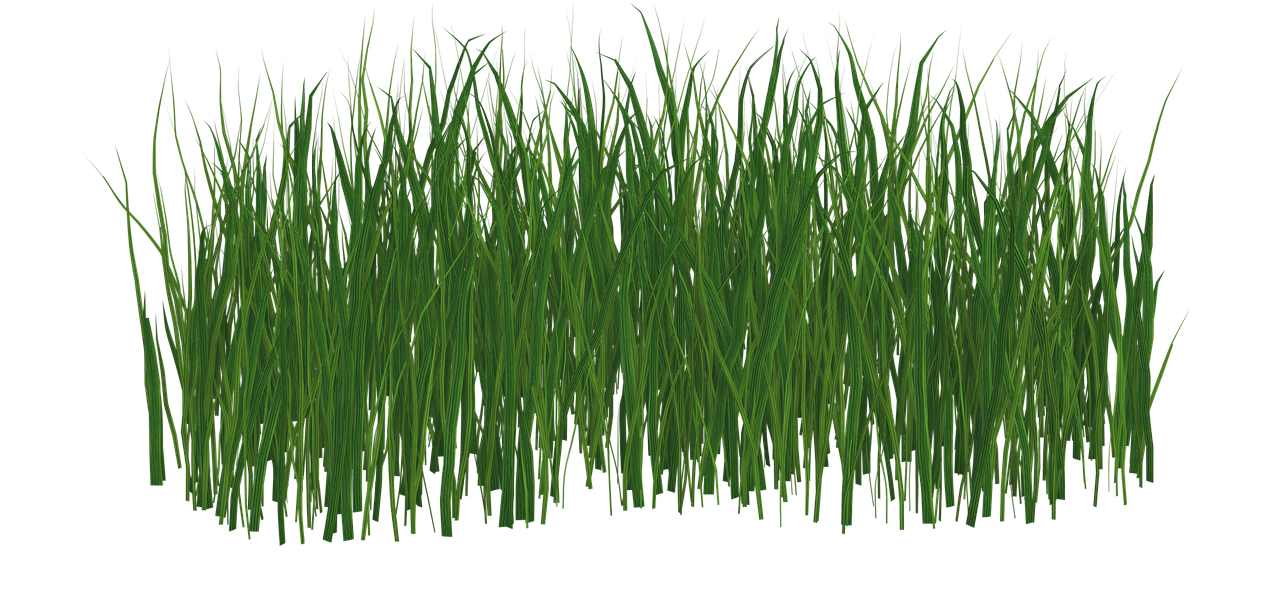 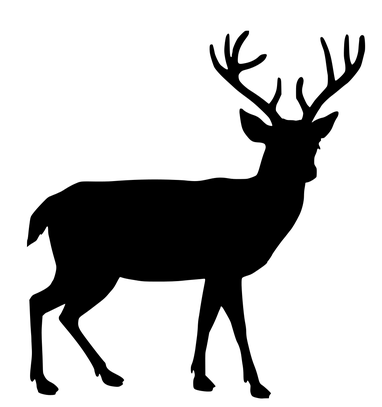 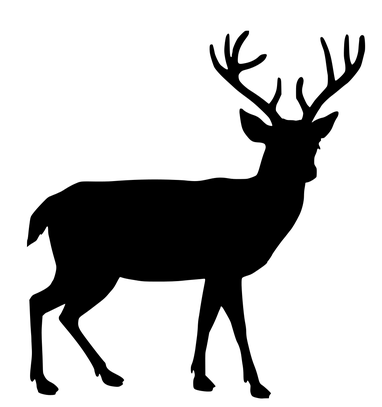 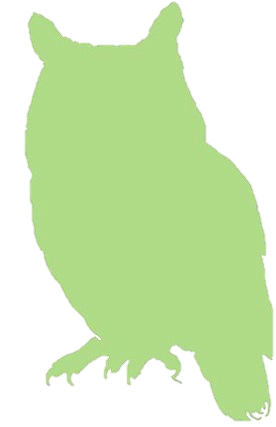 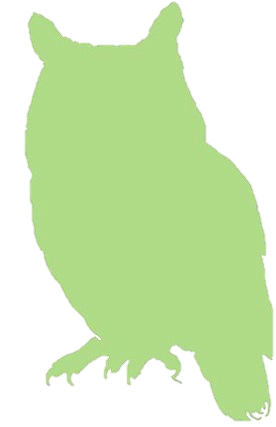 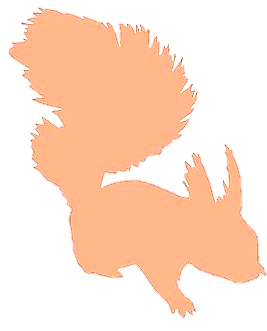 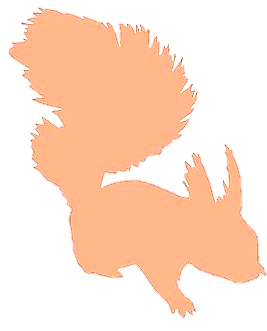 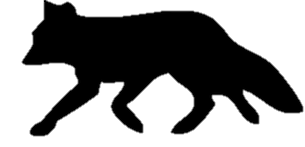 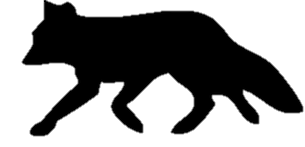 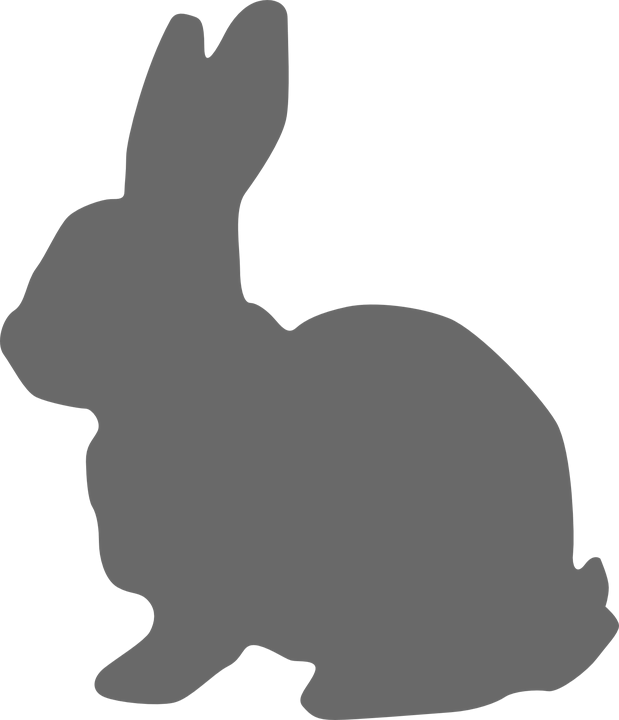 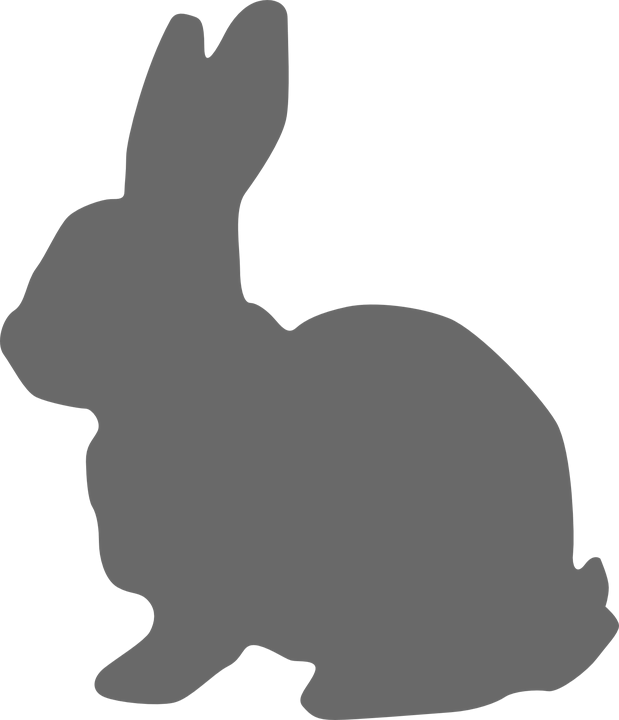 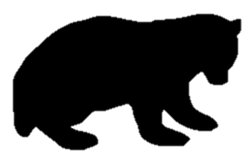 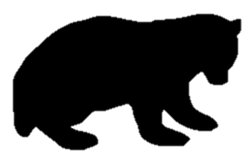 Number of links
Resilience
# species lost
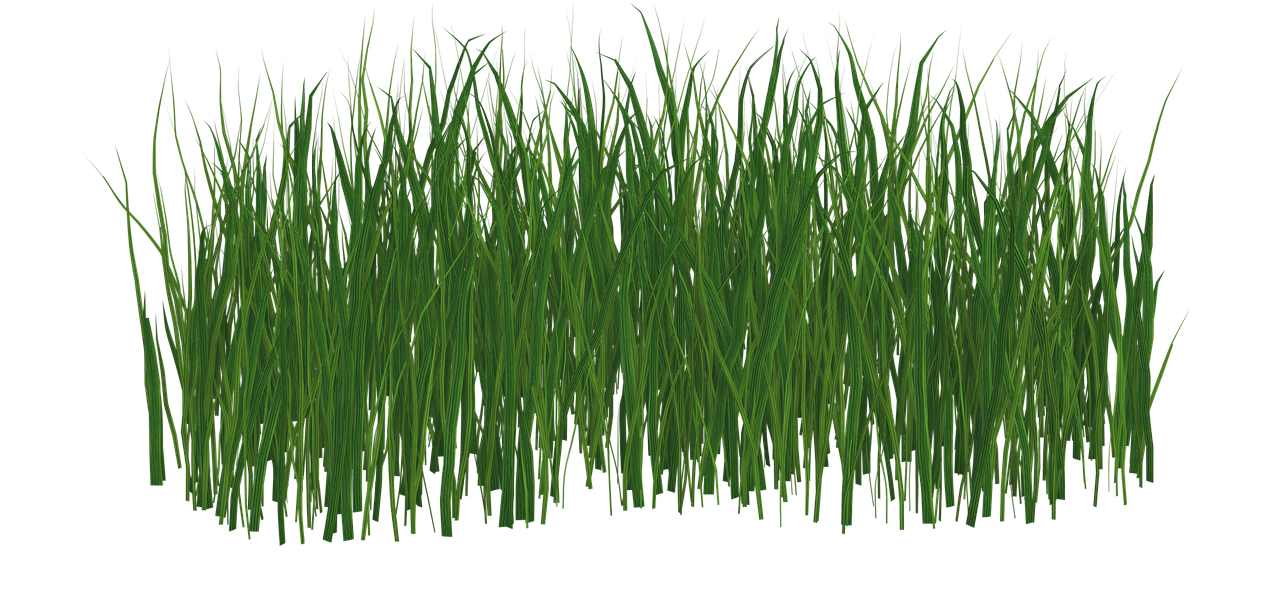 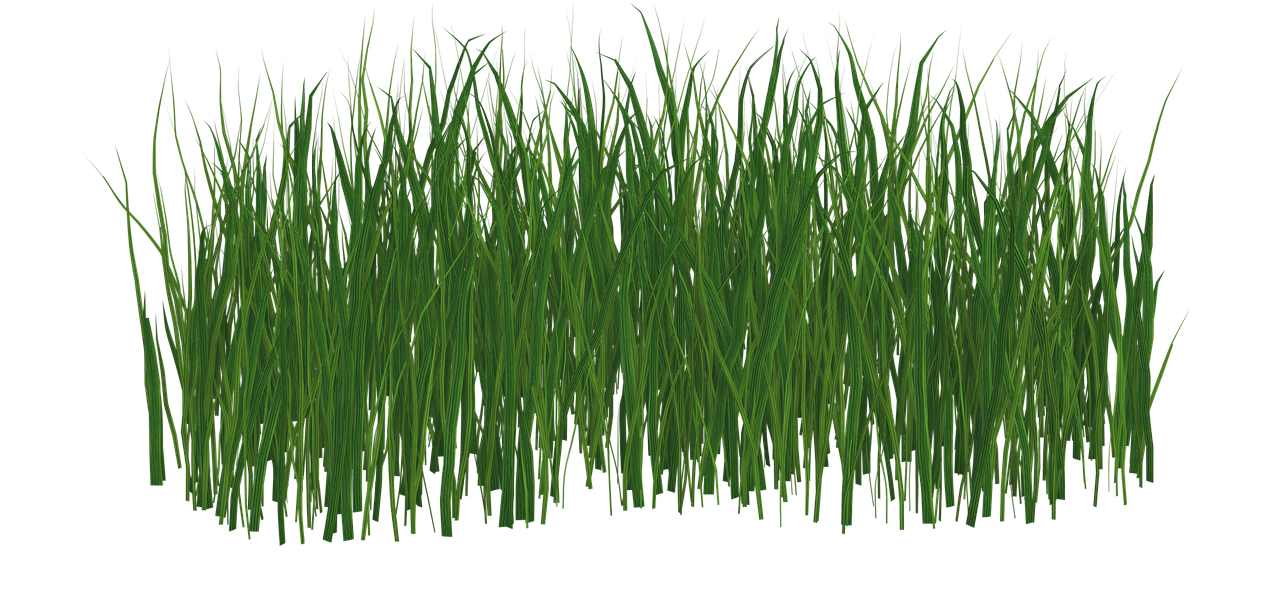 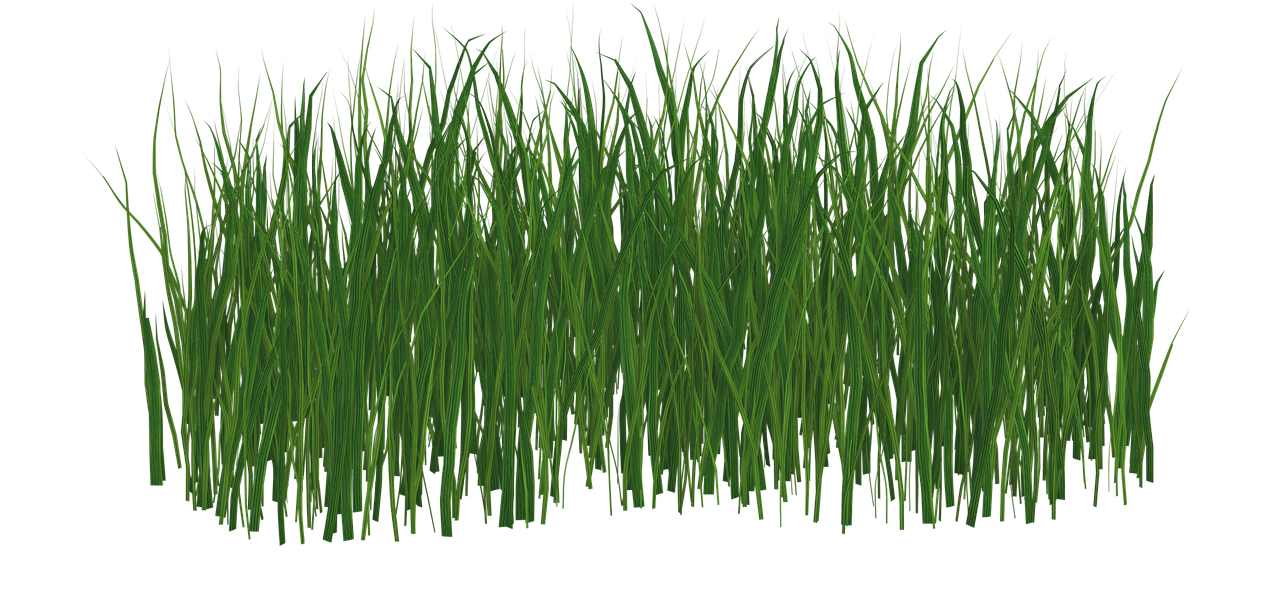 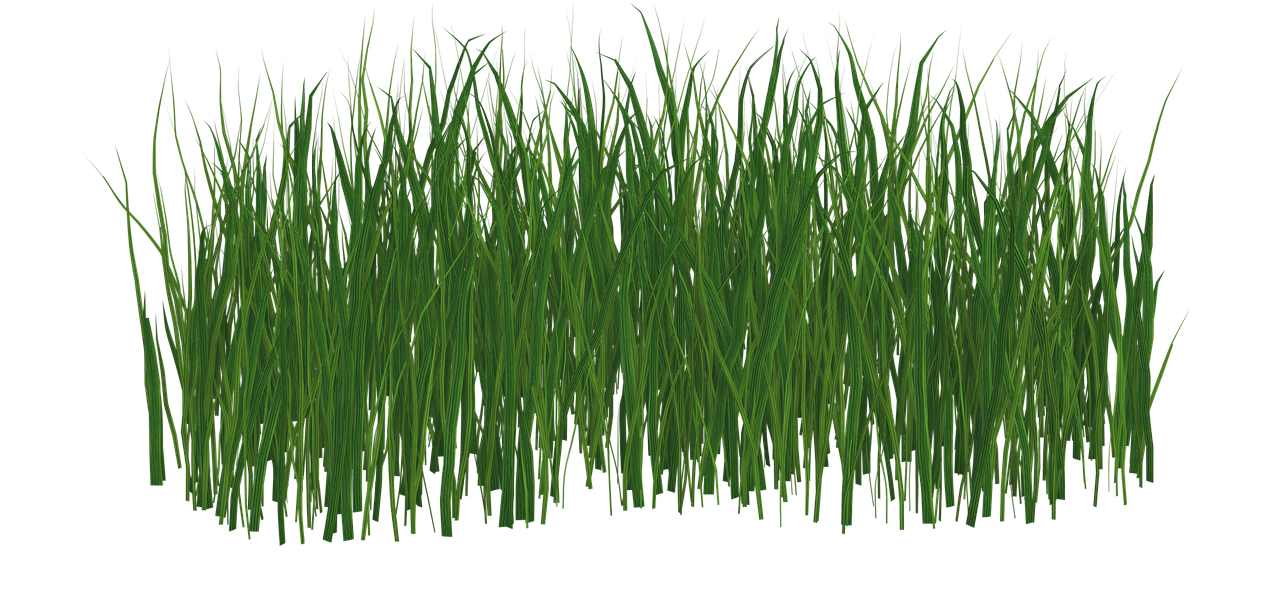 Architecture and stability
of ecosystems
Robustness
# species removed
Number of species
10
Architecture and stability
of ecosystems
Camille CARPENTIER
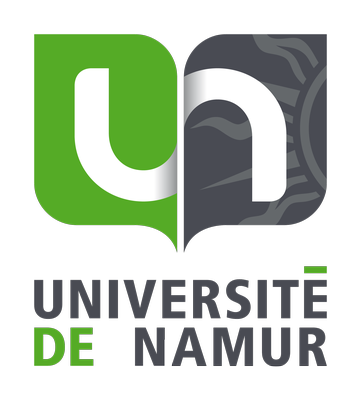 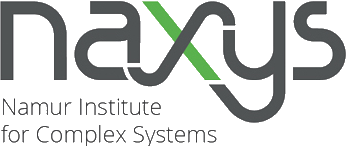 ILEE Research day
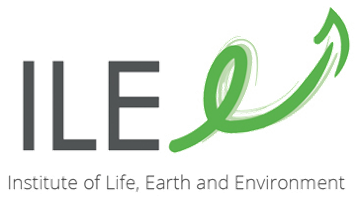 11.02.2020
Annexes
12
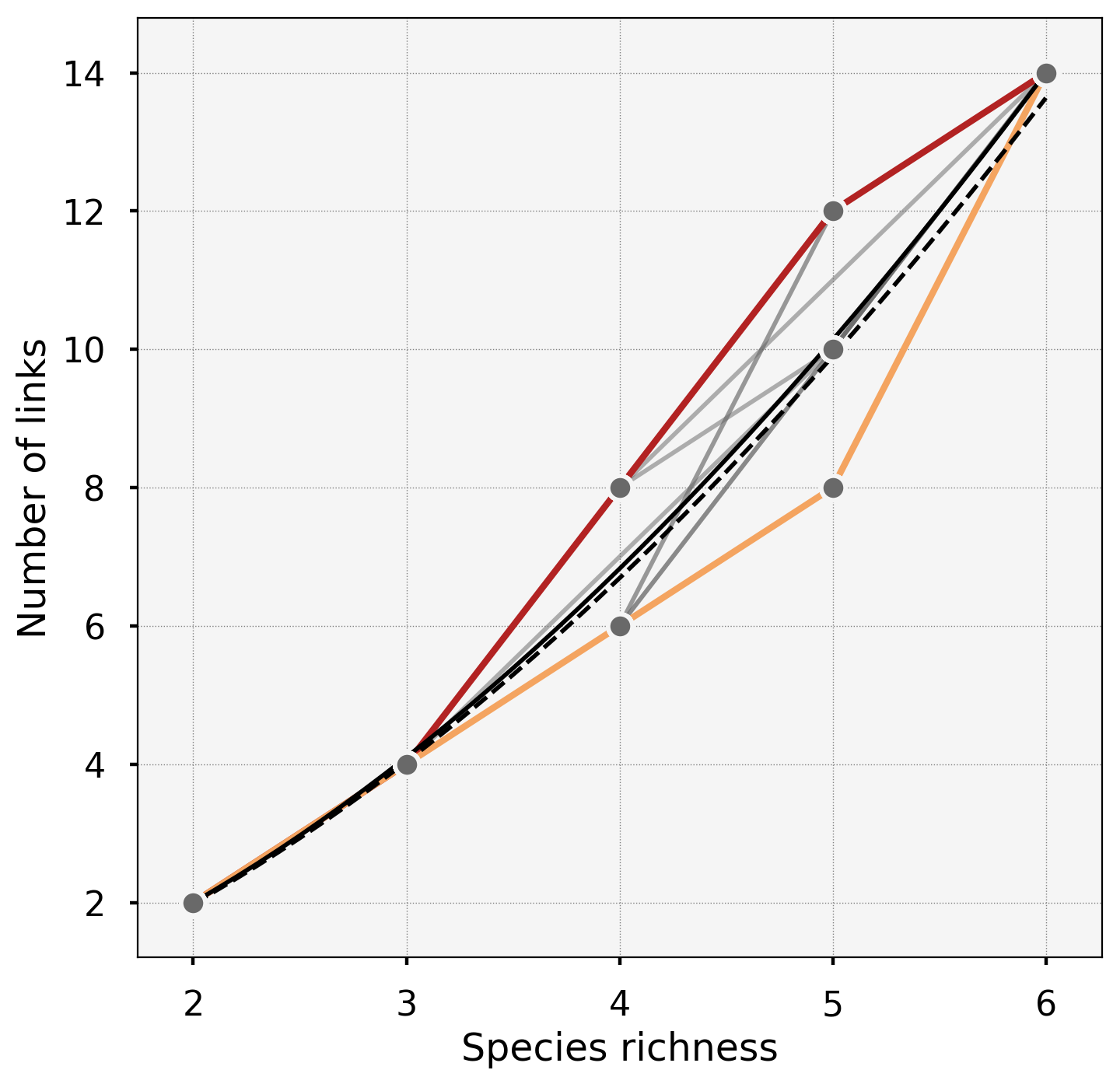 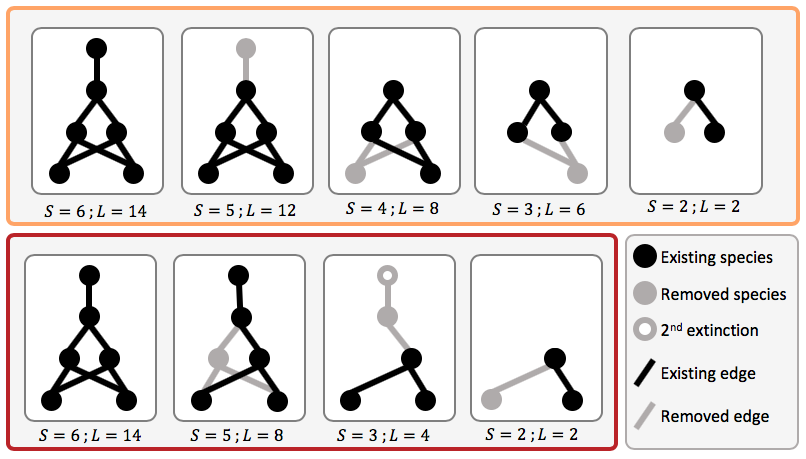 13
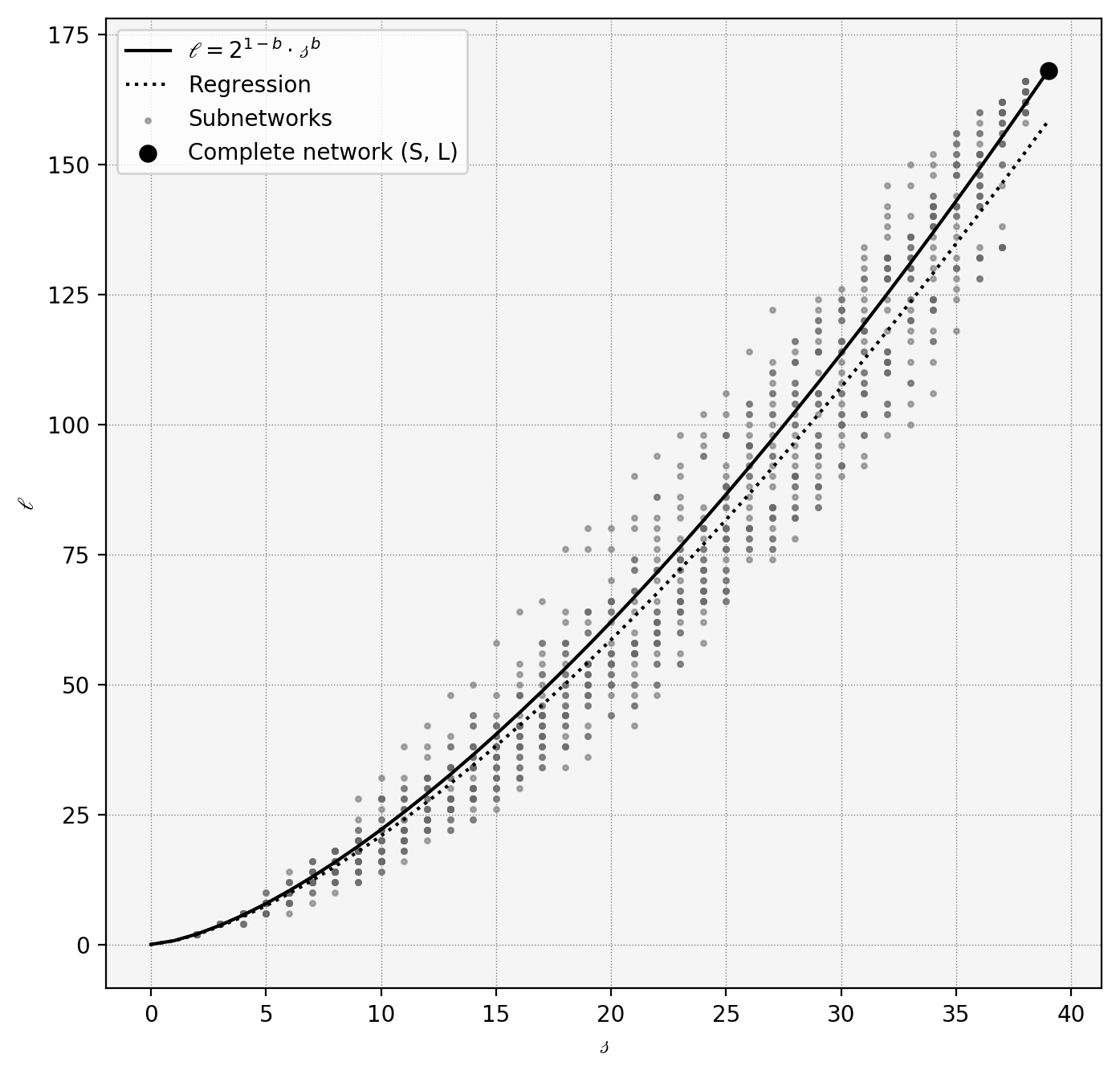 14
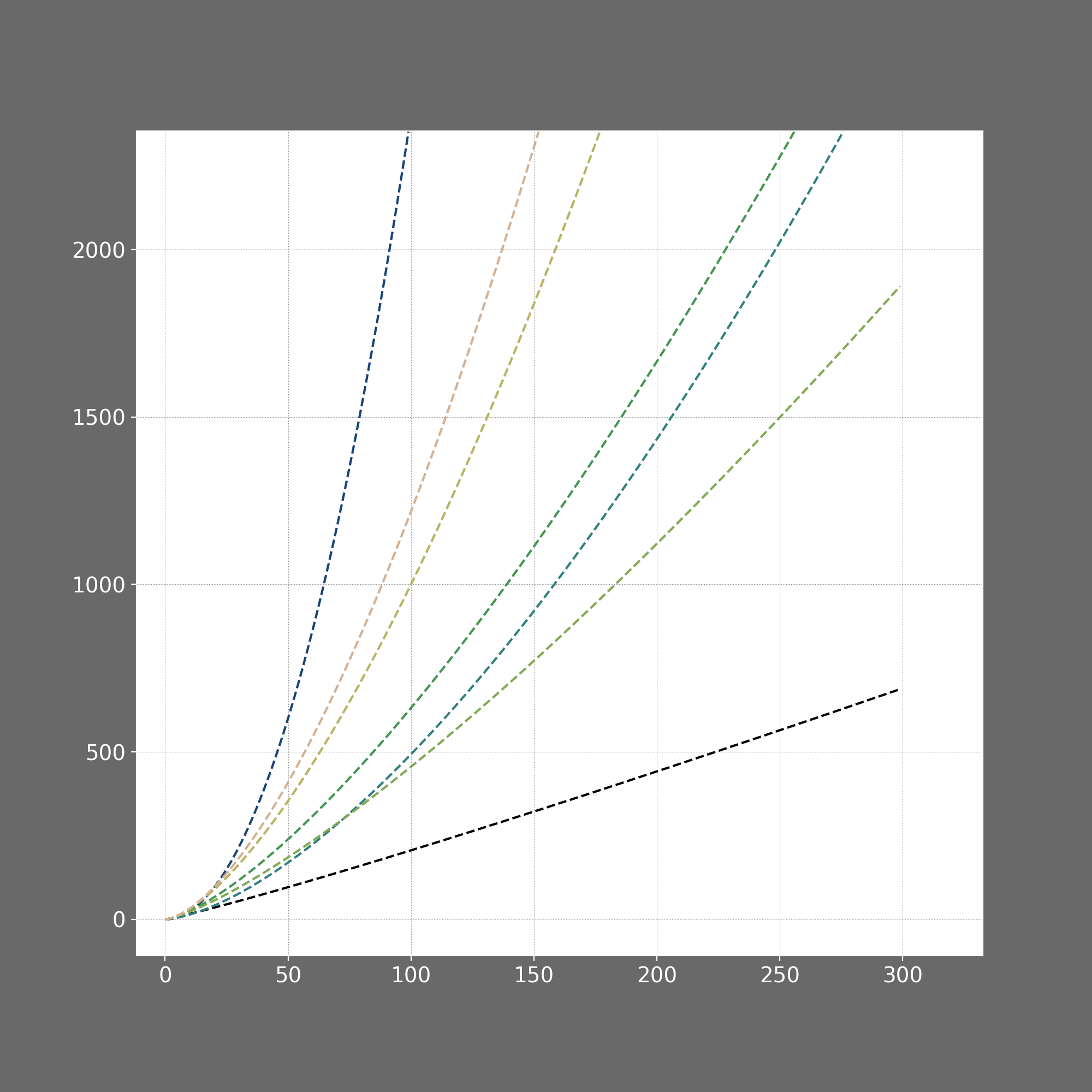 15
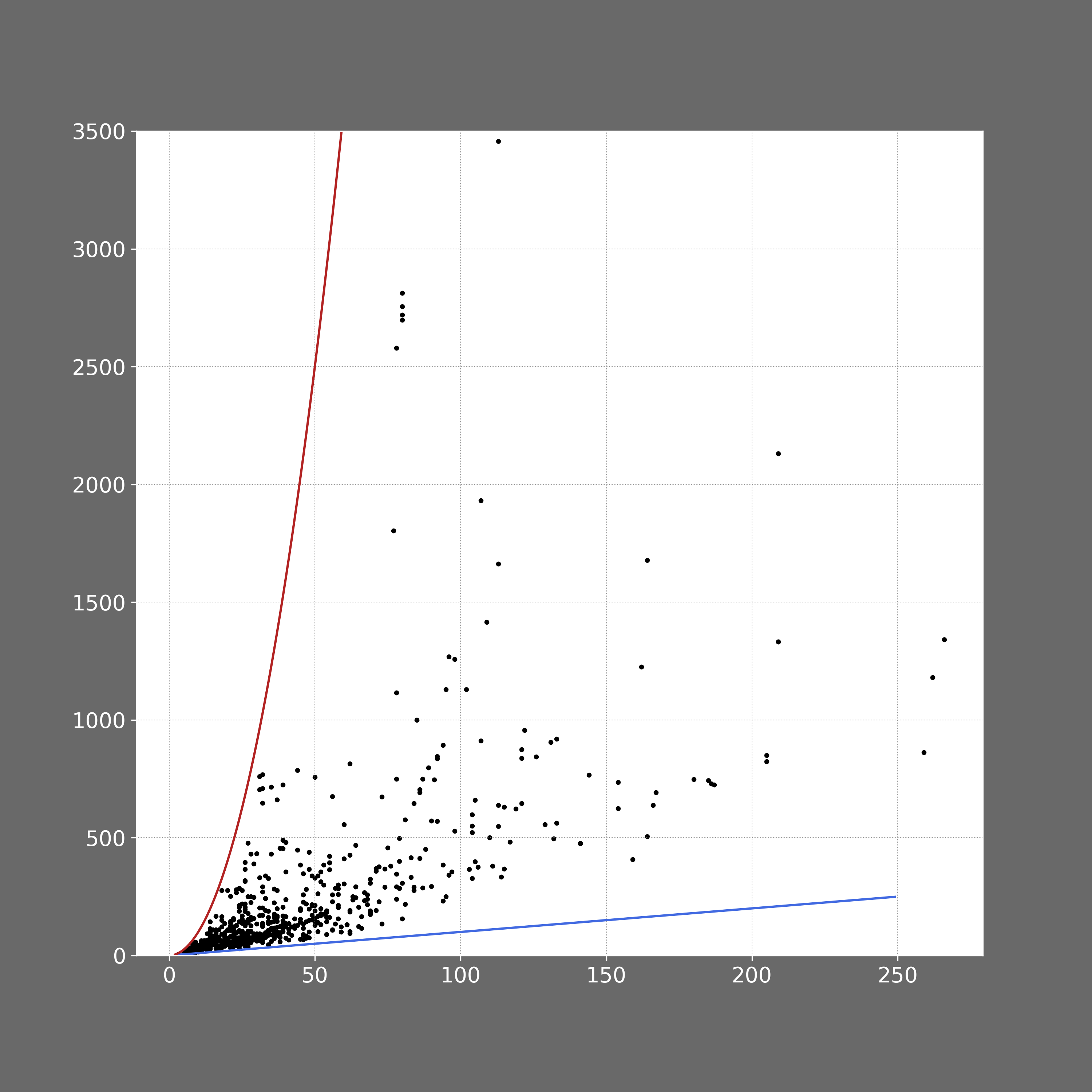 Ecosystem 1
Ecosystem 2
16
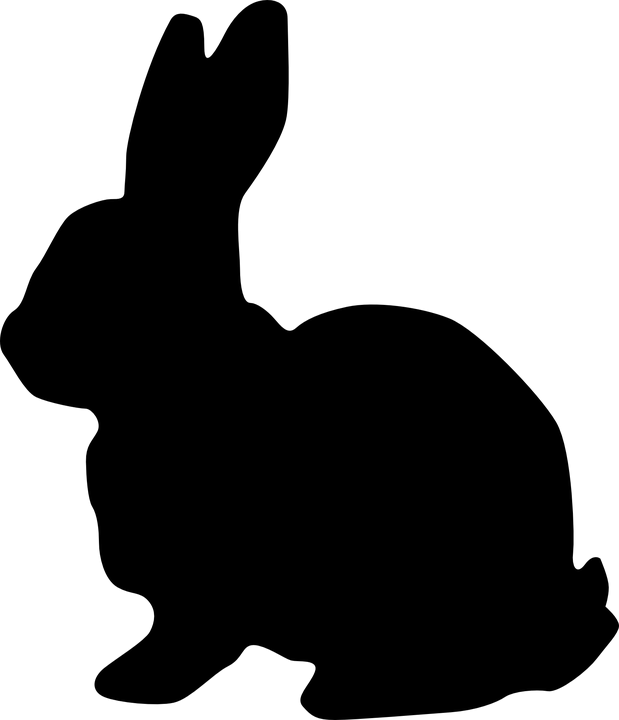 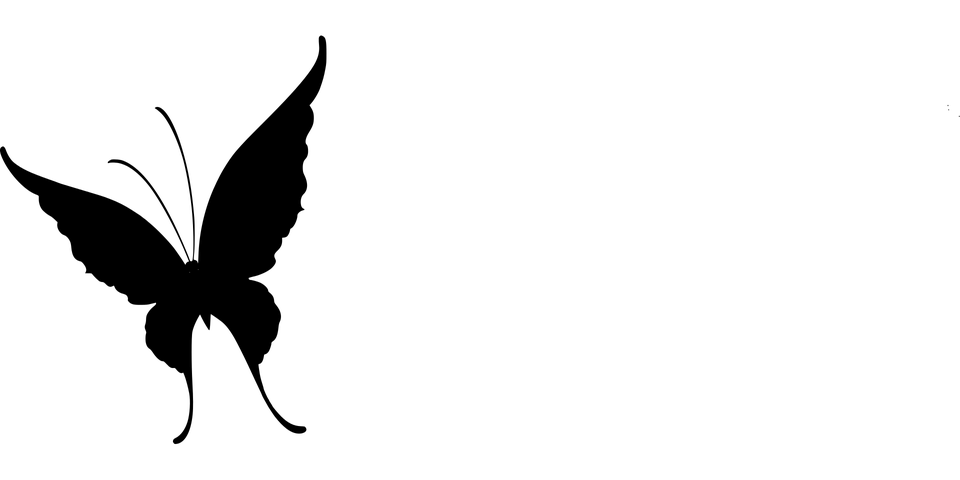 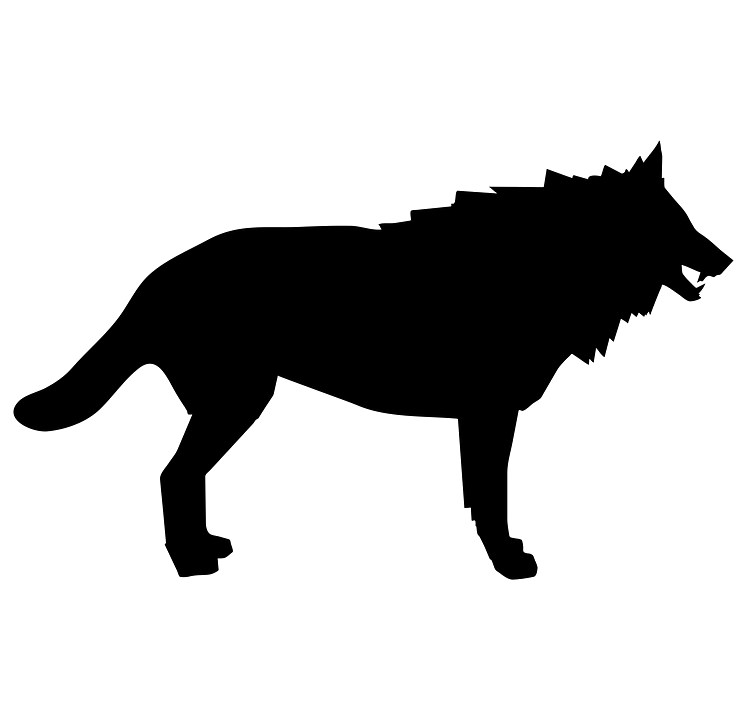 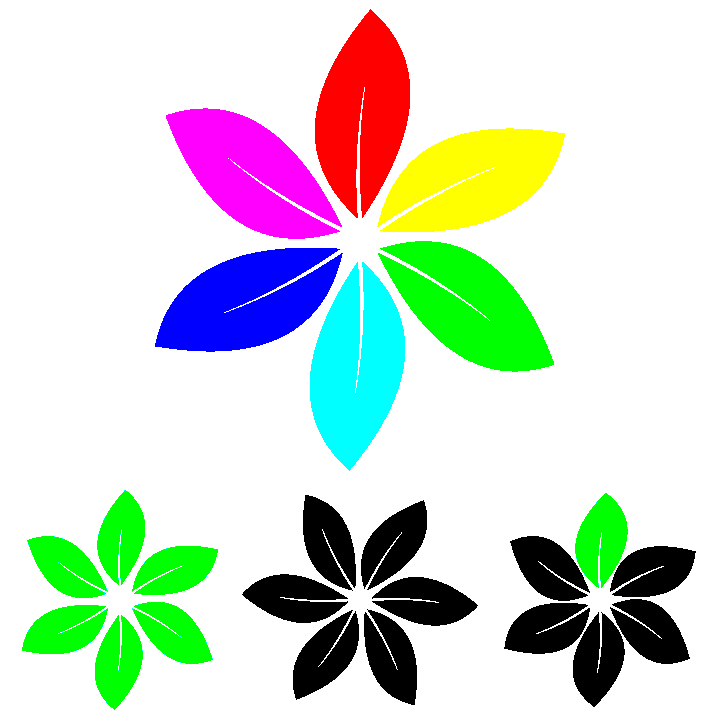 Allesina and Tang, 2012
17
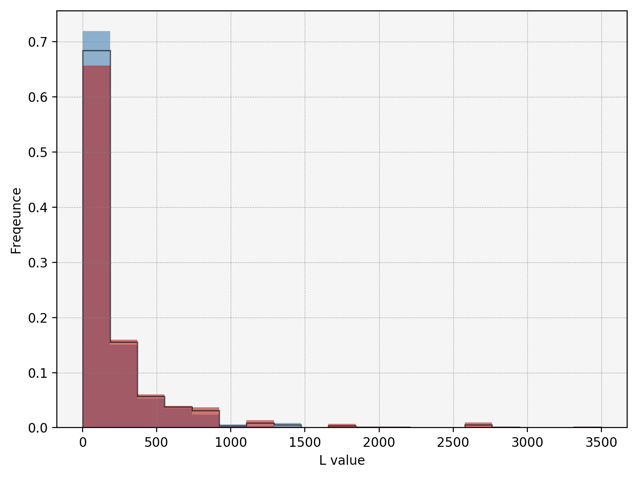 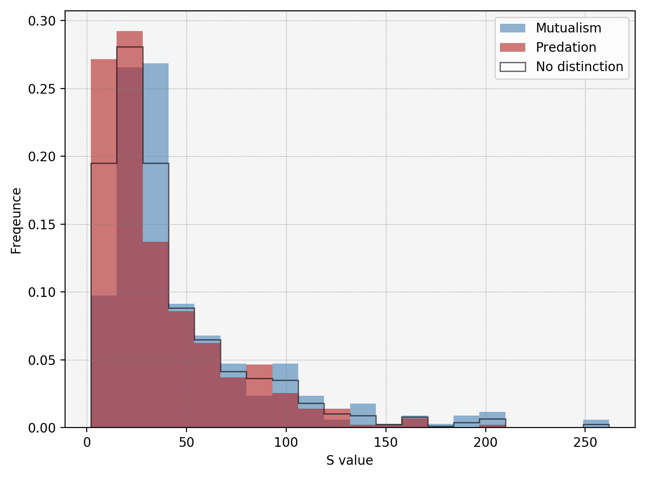 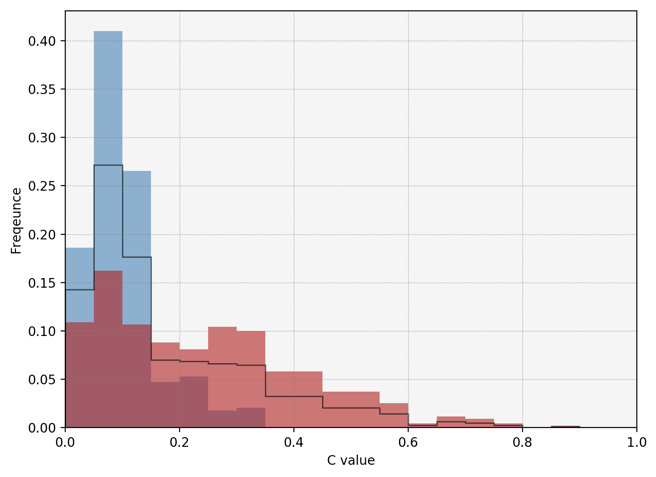 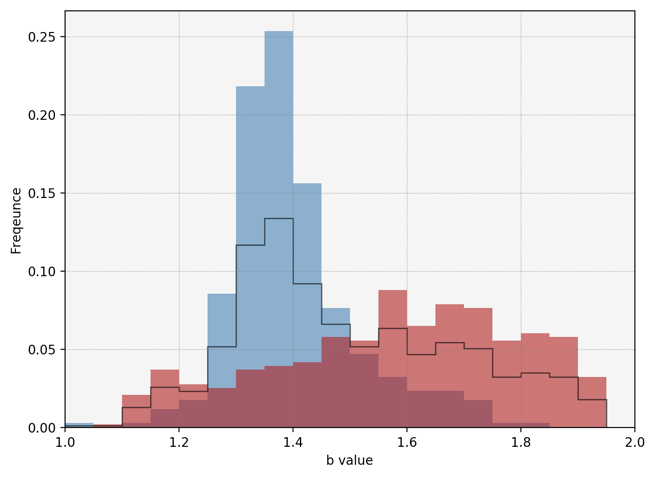 18
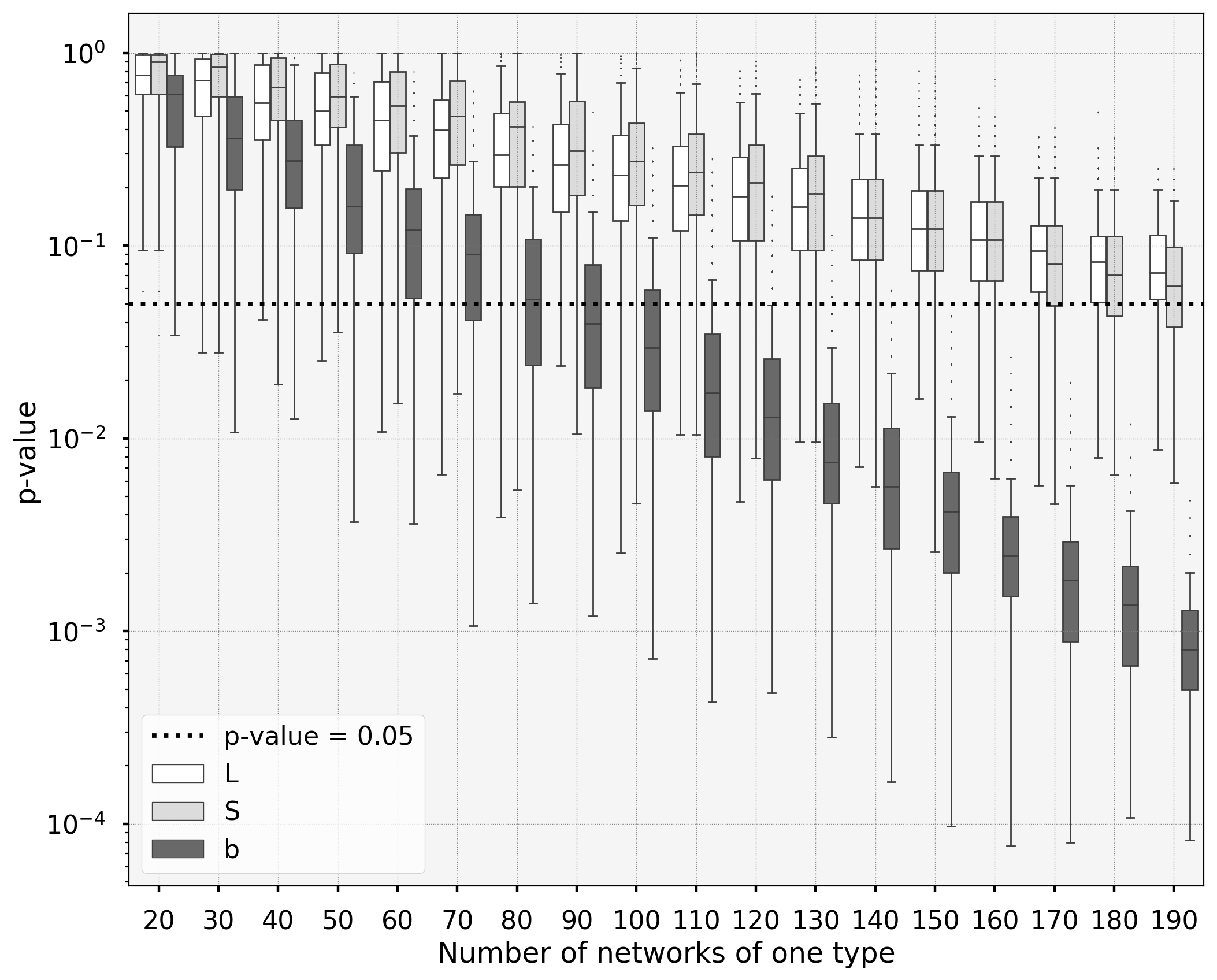 19
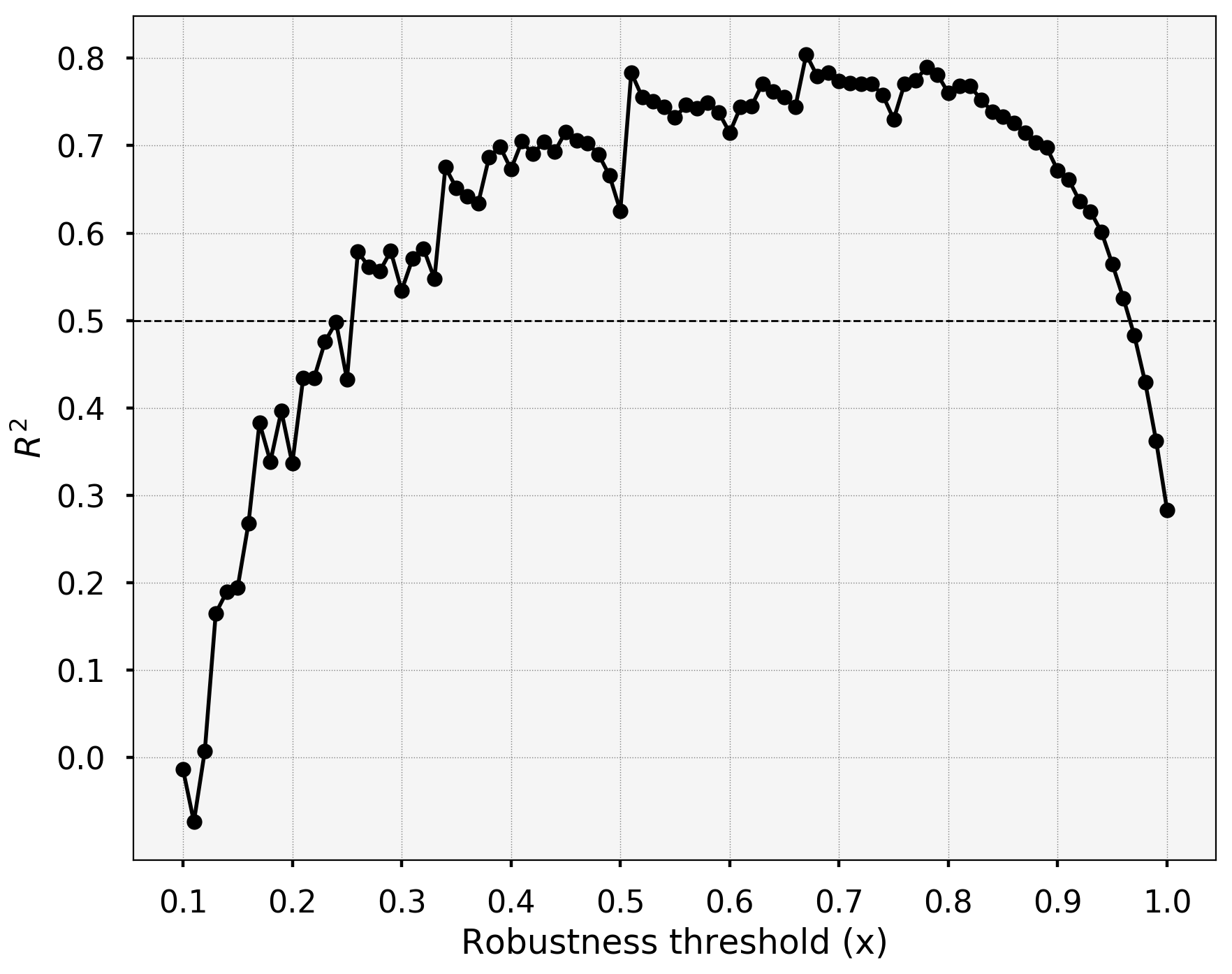 20
21
22
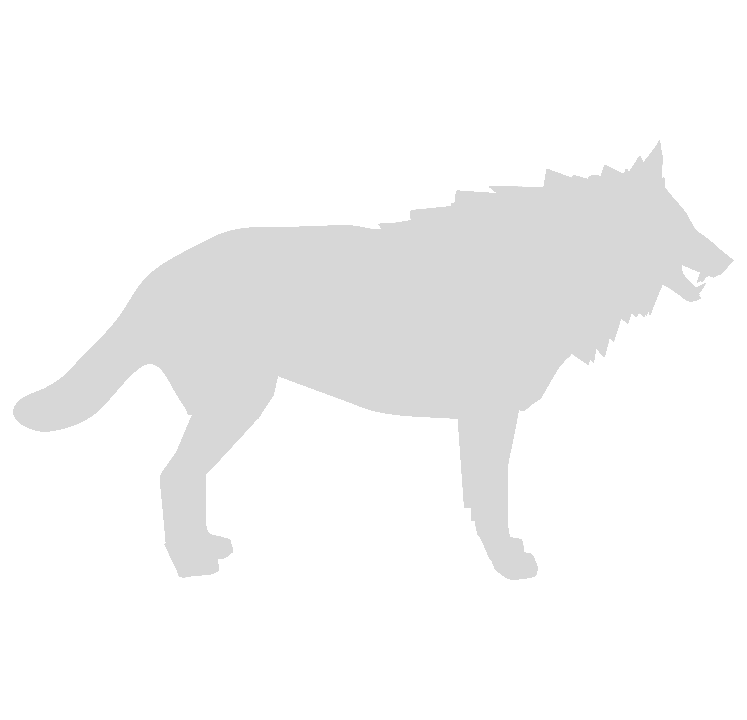 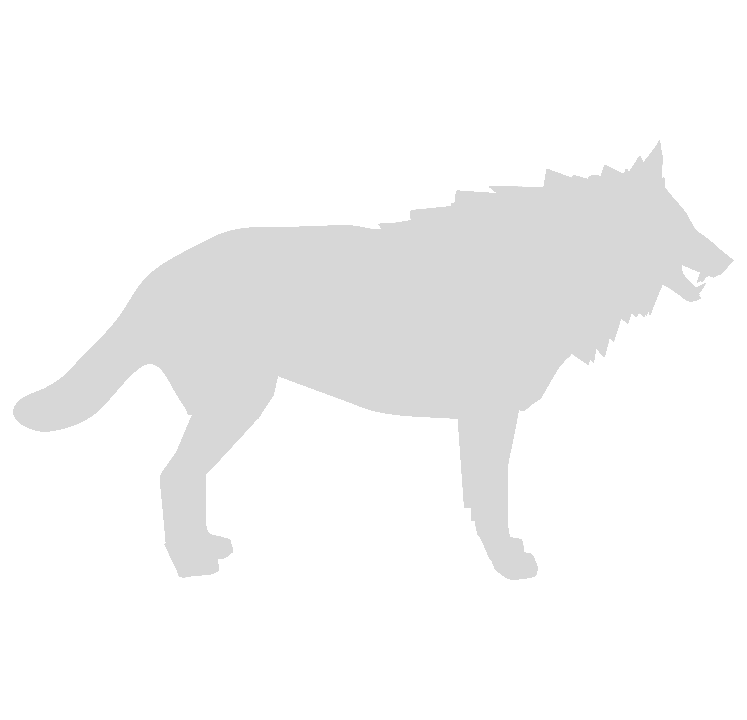 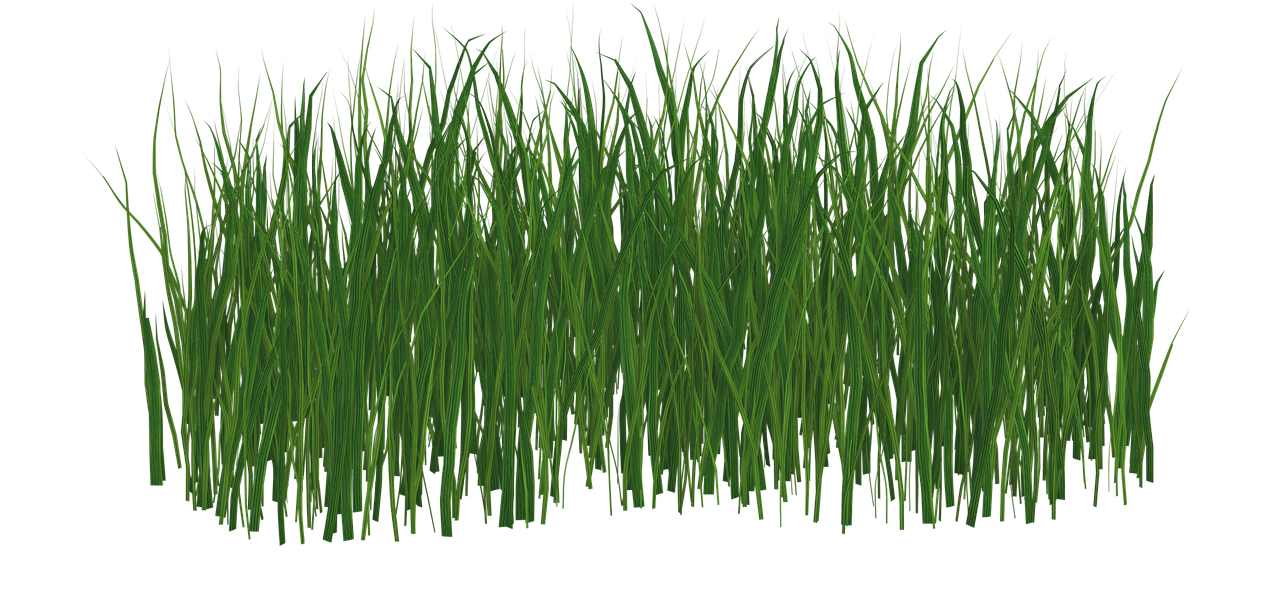 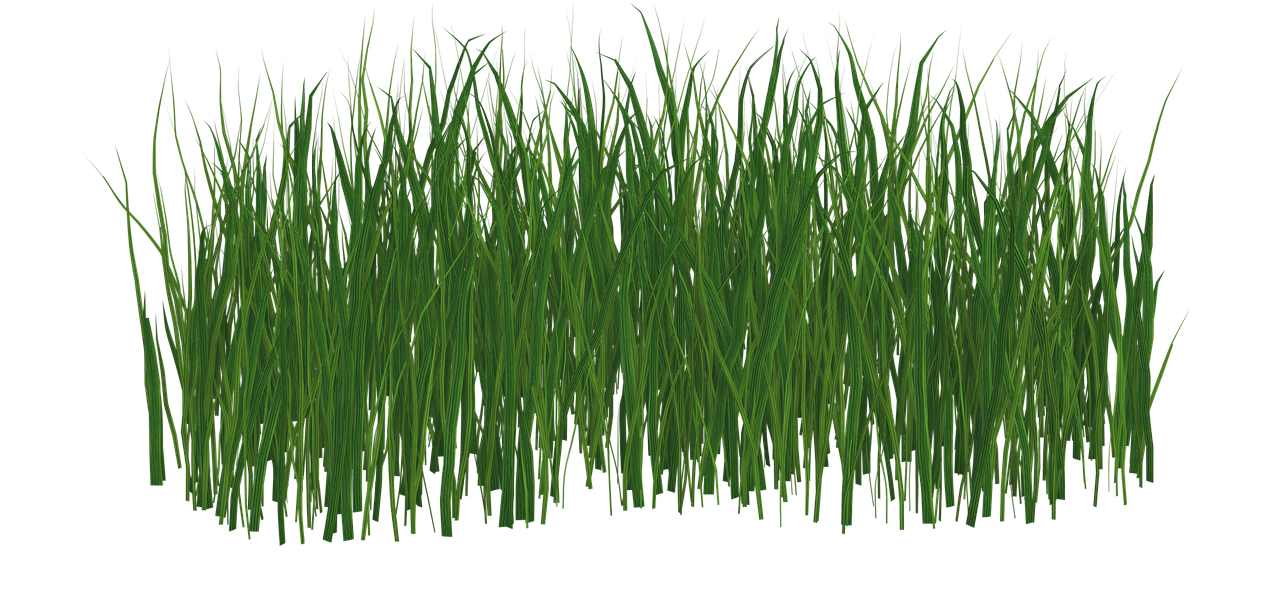 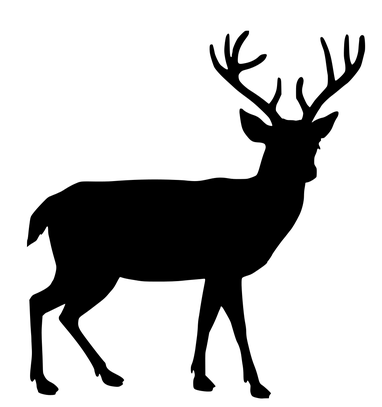 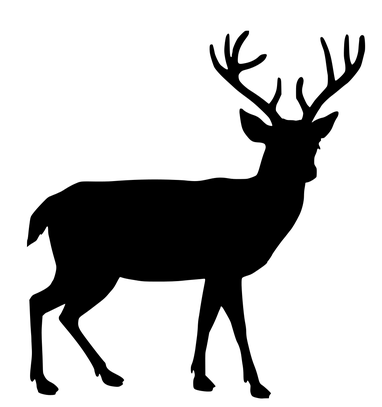 # species lost
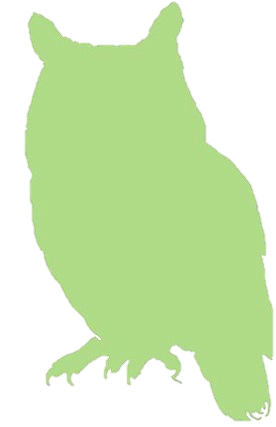 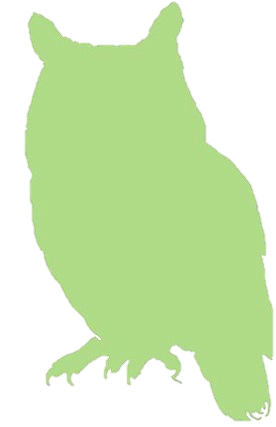 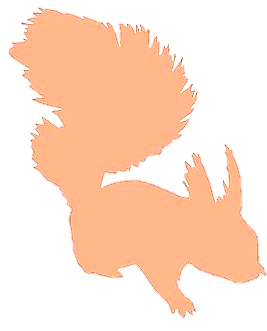 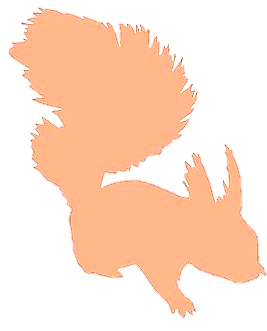 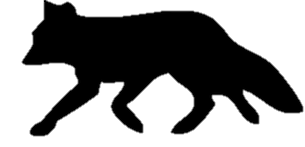 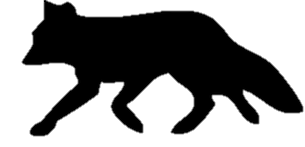 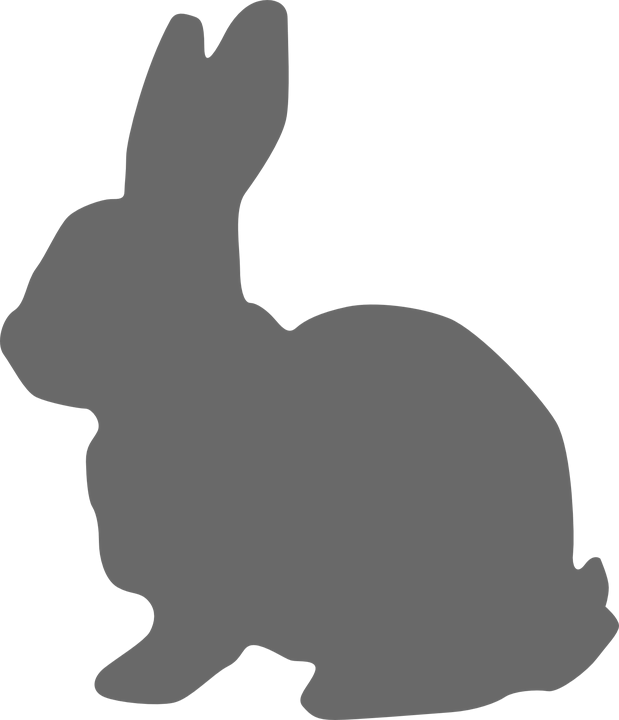 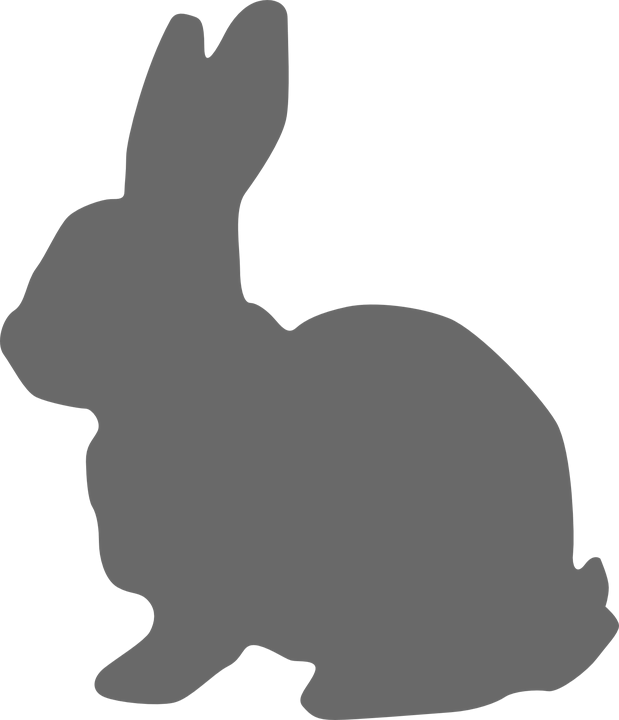 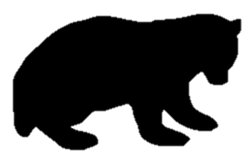 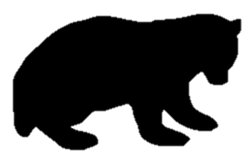 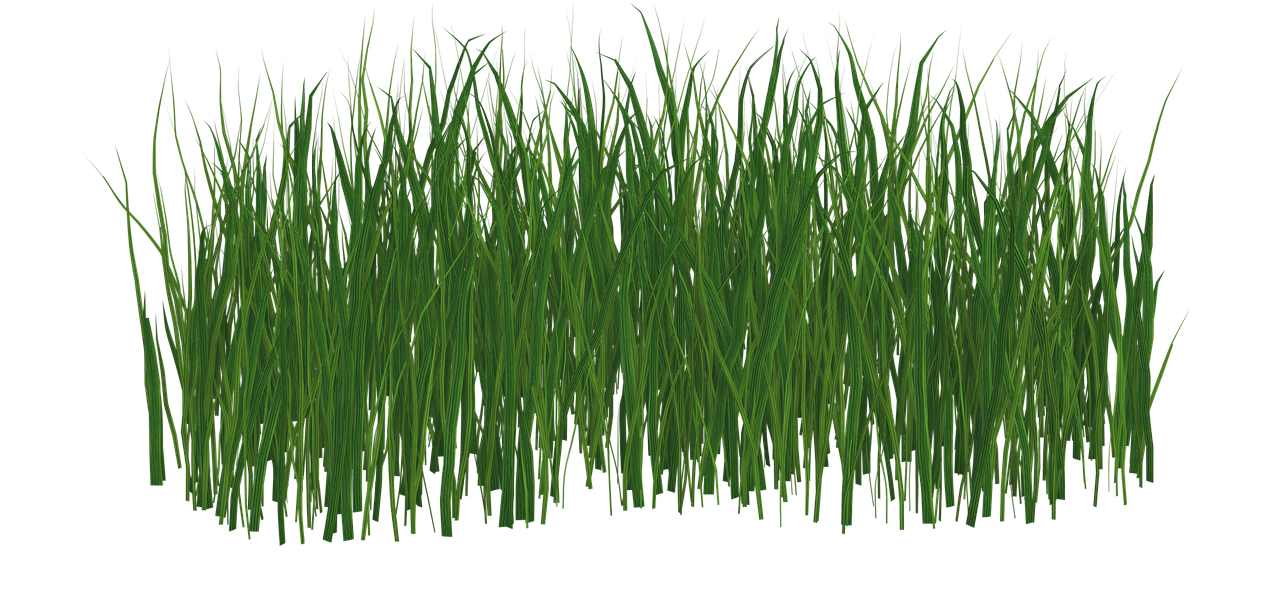 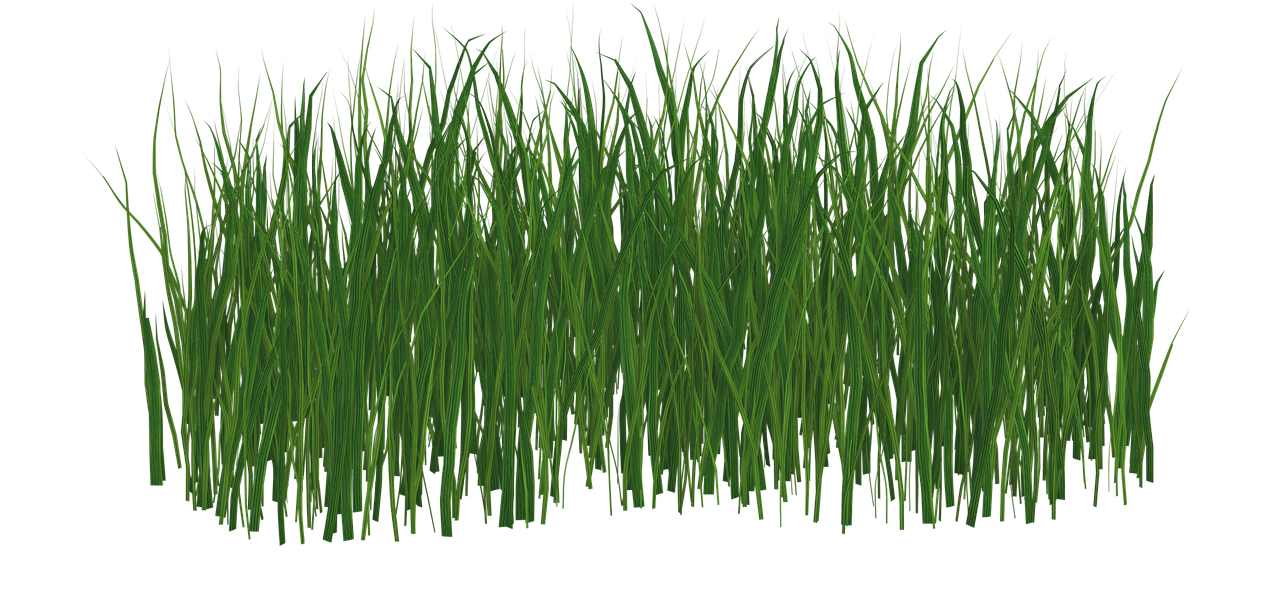 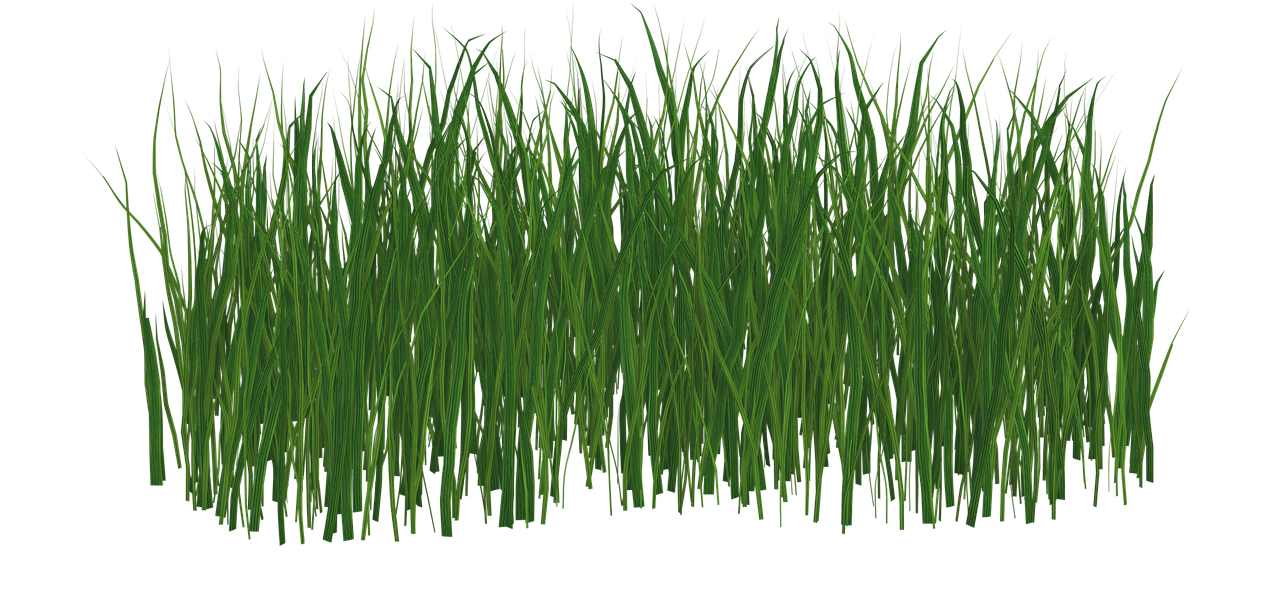 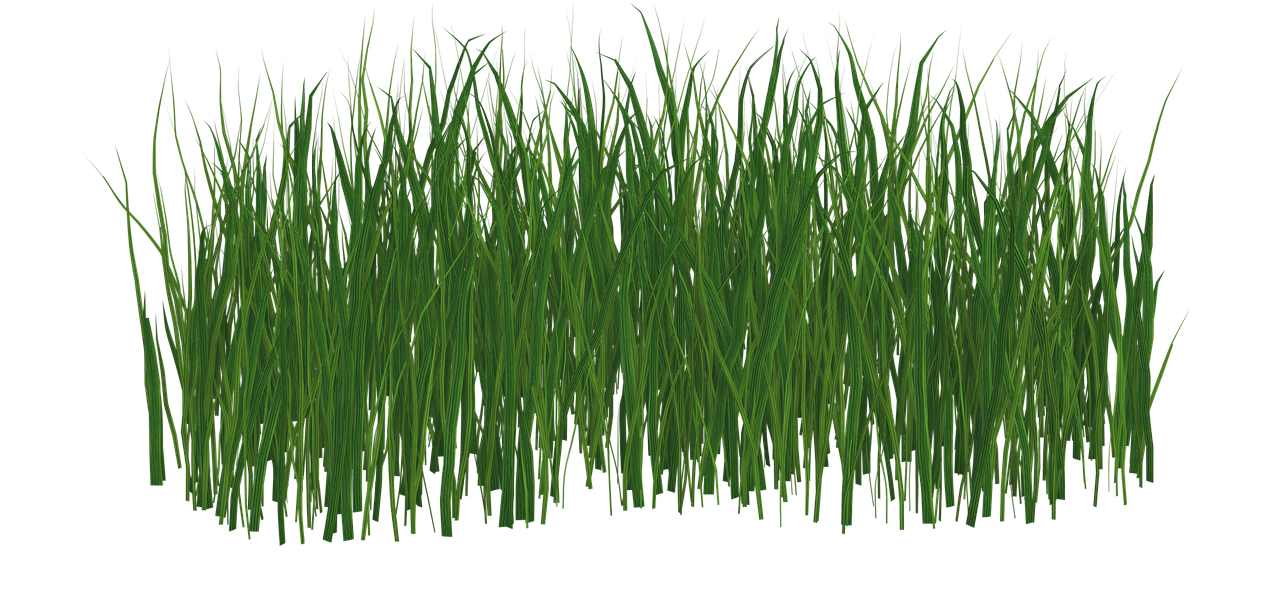 # species removed
23
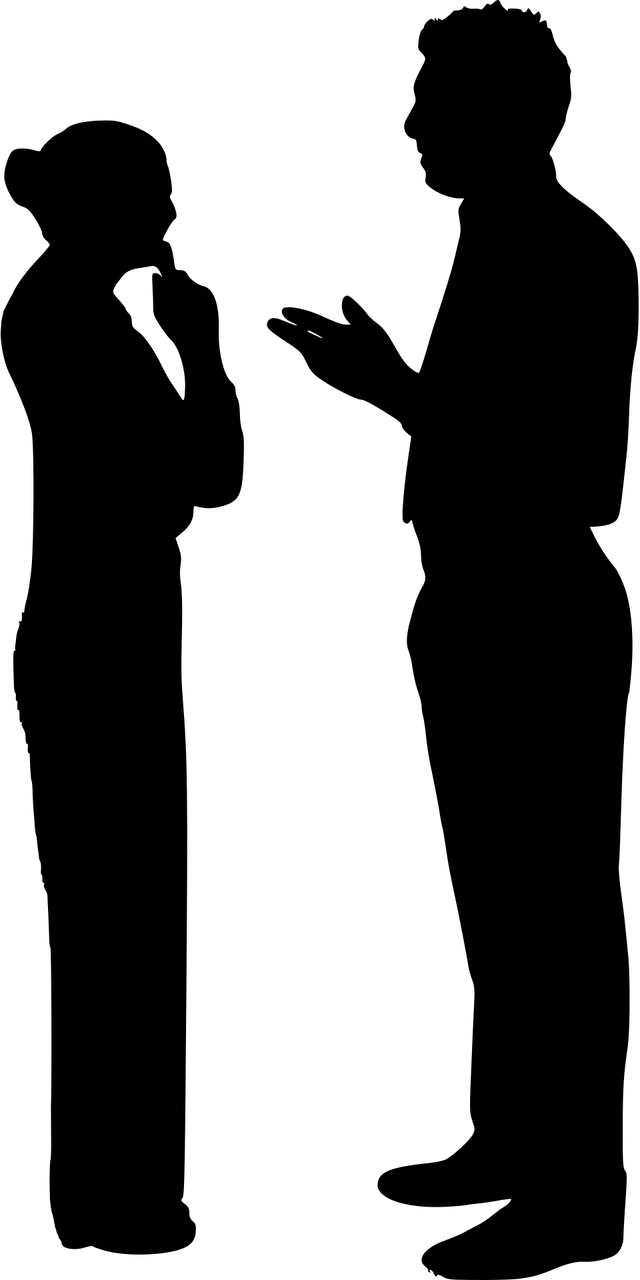 How many people do you talk to at conferences?
Does the size of the community matters ?
24